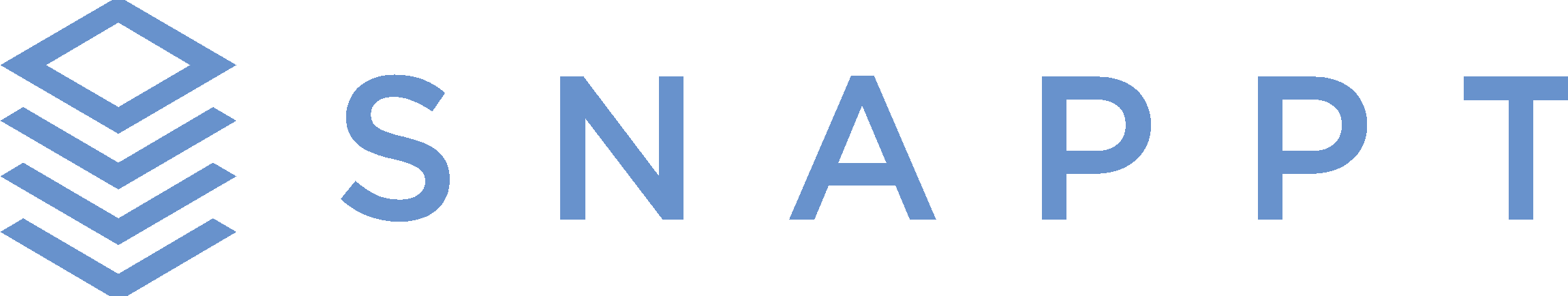 Rent Better
2020 Effects of the COVID-19 Pandemic on Residential Rentals Survey
Daniel Berlind, CEO
daniel@snappt.com

www.snappt.com
818. 331. 8031
[Speaker Notes: In 2019 Snappt published a study which showed application fraud was costing the property manager of a typical residential building millions of dollars annually.  Since that study, the COVID-19 pandemic has turned the world upside down.  We wanted to see how this has impacted the prevalence and impact of application fraud, so we commissioned the 2020 Eviction and Fraud in the Rental Industry Survey.]
Demographics
Snappt commissioned a study of property managers and renters across the United States
120
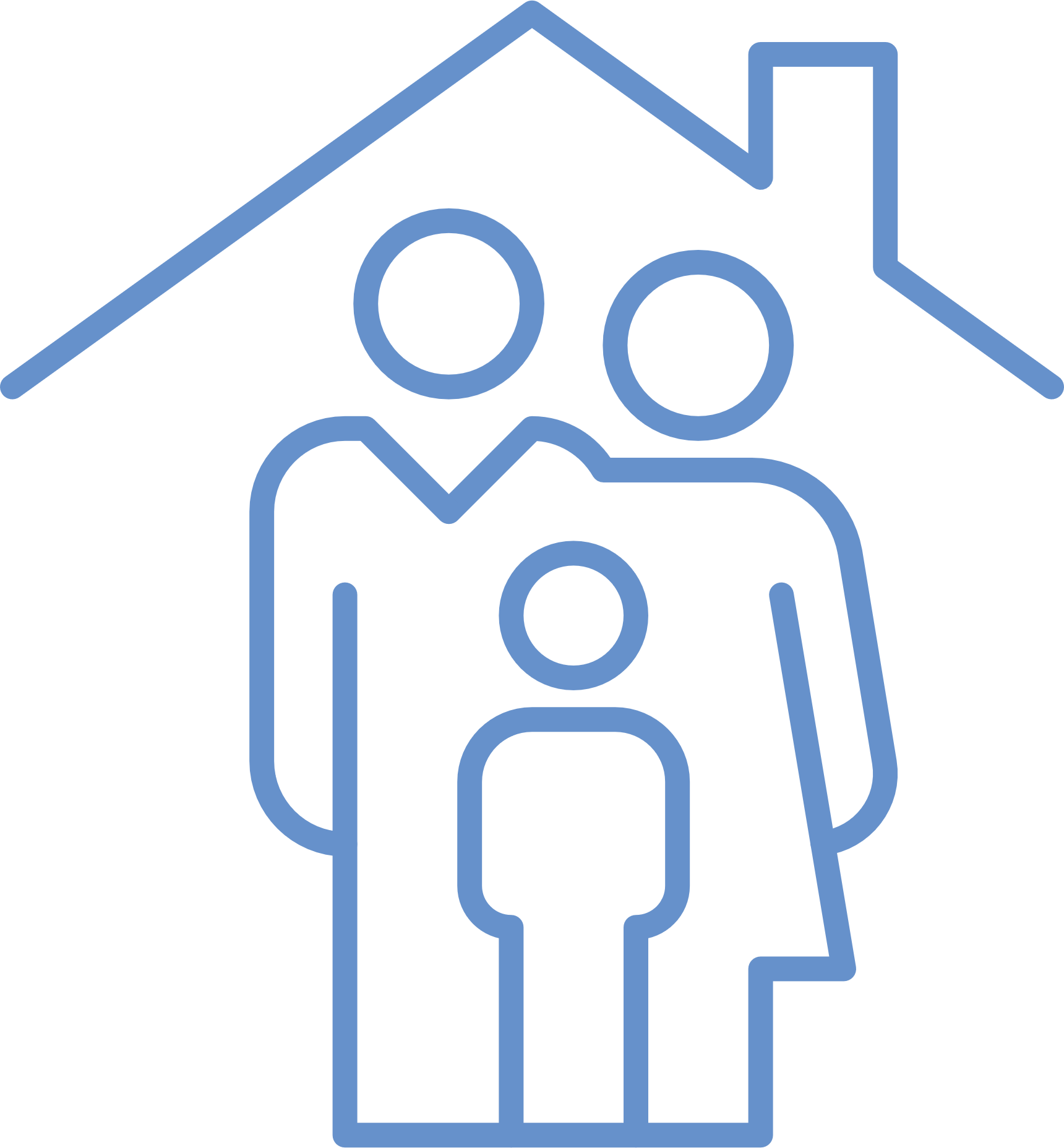 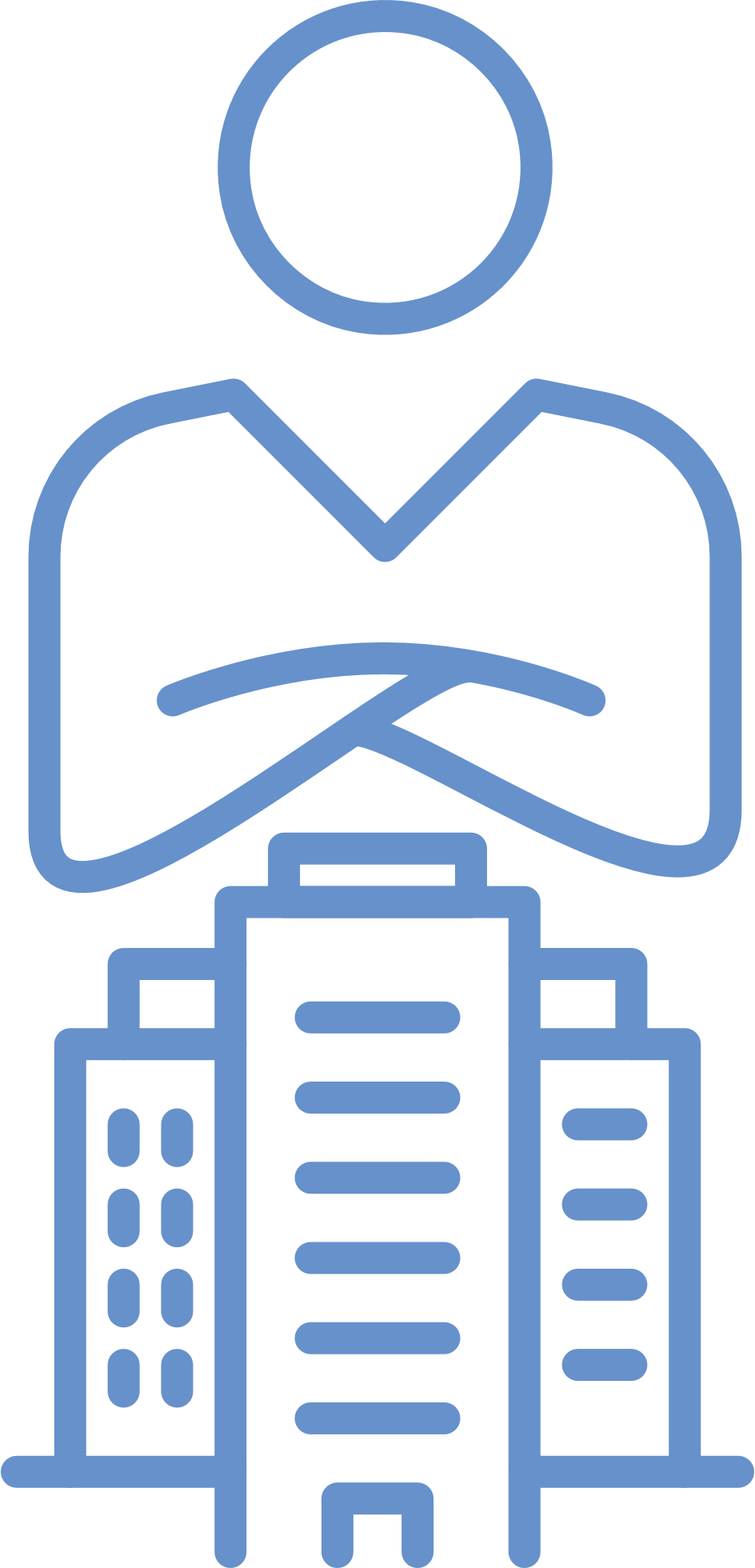 100
Renters’ Age
Involvement with rental application evaluation
Property renters
Property managers
Millennials (20-40)
35%
I manage the evaluation team
66%
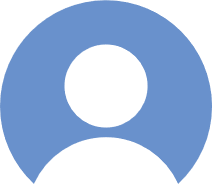 Gen X (41-55)
27%
I am involved with evaluation
37%
57%
Baby Boomer (56-74)
36%
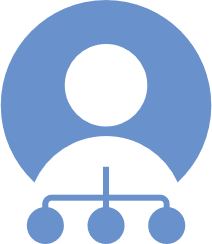 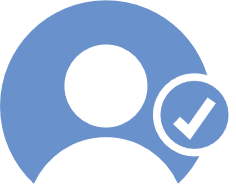 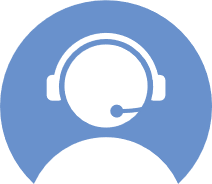 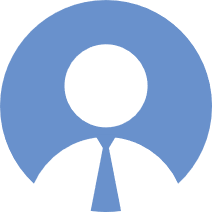 12%
12%
(75+)
10%
2%
6%
Business or Property Mgr.
Regional Manager
Leasing
Manager
Leasing Agent
Regional VP
[Speaker Notes: ReRez Research, of Dallas, surveyed both property managers as well as renters.  The 100 property managers either manage or are involved directly with evaluating rental applications.  They had a variety of titles and roles, but were most commonly business or property managers.

The 120 renters were split between Millennials, Gen-X, Boomers and the Silent Generation.  They were geographically distributed across the US.  They were all renting apartments or townhouses.  We did not survey renters of single family homes.]
The Problem
[Speaker Notes: So, what’s going on in this age of COVID-19?]
Application Fraud is Rising
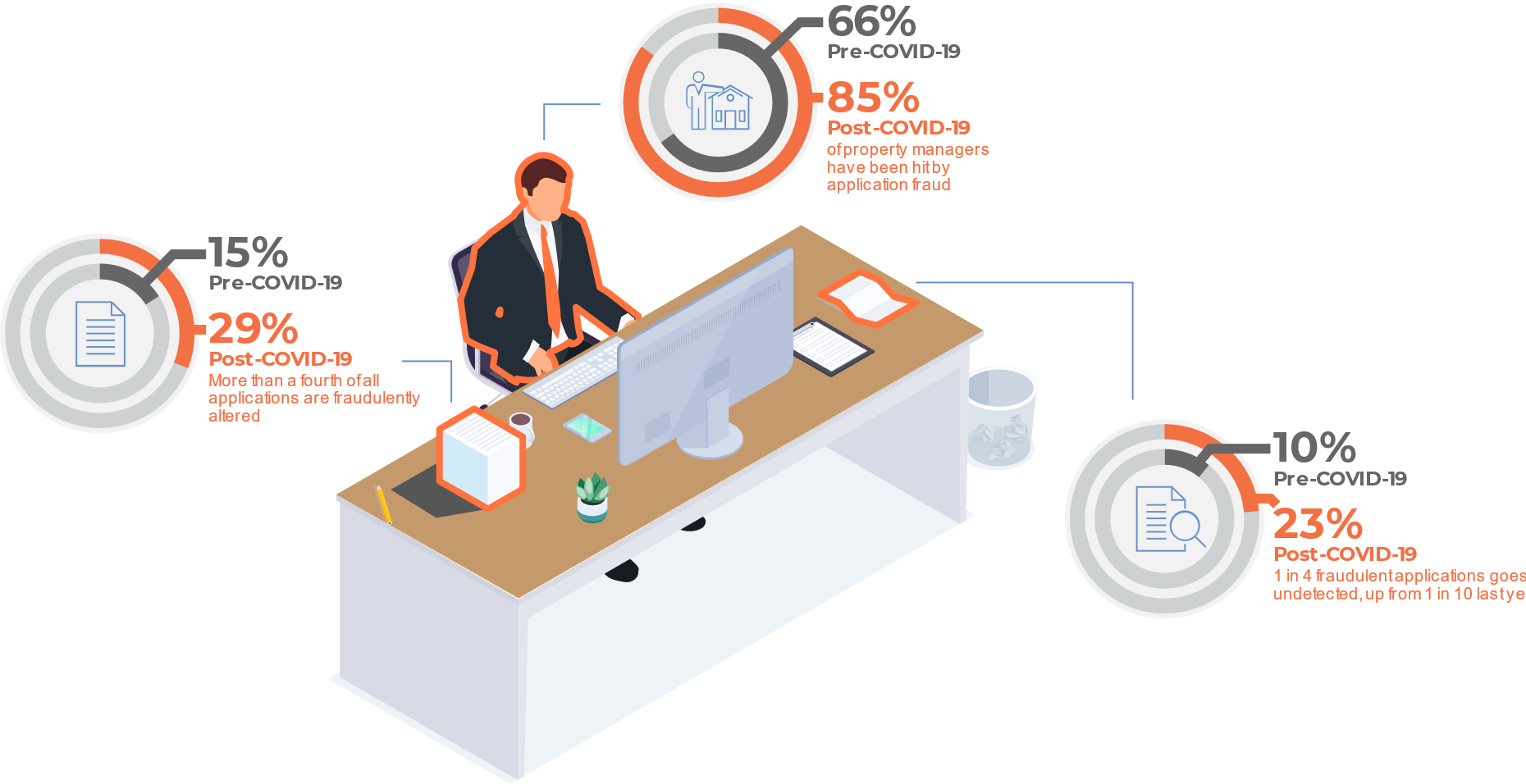 [Speaker Notes: In a nutshell, application fraud has risen dramatically because of COVID-19.  Property managers say 29 percent of rental applications now exhibit application fraud … nearly double the 15 percent we found in our survey from the end of 2019.  85 percent of all landlords now report being a victim of application fraud, up from 66 percent last year.  

And, whereas last year property managers felt just one in ten fraudulently altered application went through undetected, they now say one in FOUR is undetected.  

Clearly, application fraud is up, but what does that mean for landlords?]
COVID-19 Causes Problems with Rent Payments
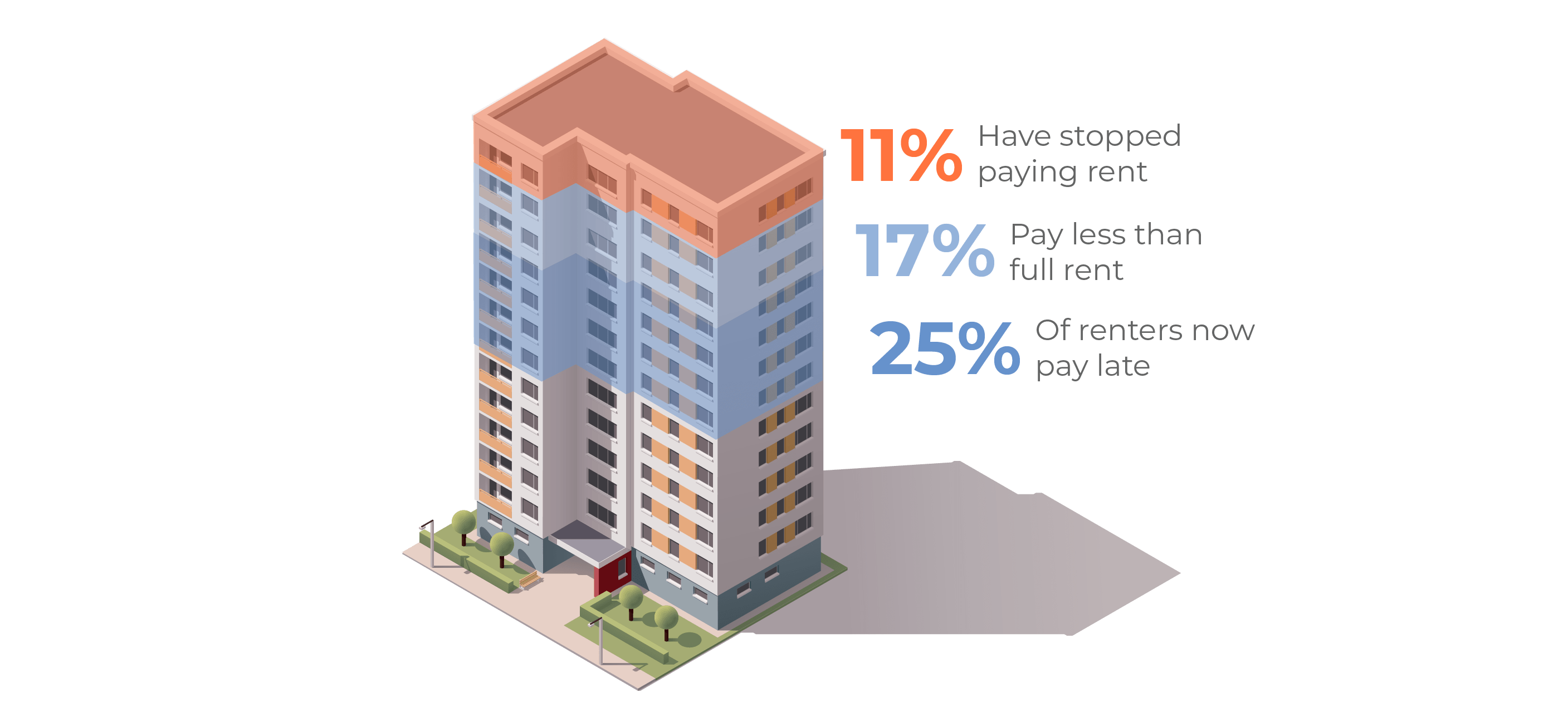 [Speaker Notes: The most direct effect is problems with rent payments.  Landlords report more than HALF of tenants are having trouble making rent.  A quarter are paying late, one in six (17 percent) now pay less than full rent and one in nine (11%) have stopping paying at all.

What’s that driving?]
Evictions in a COVID-19 World
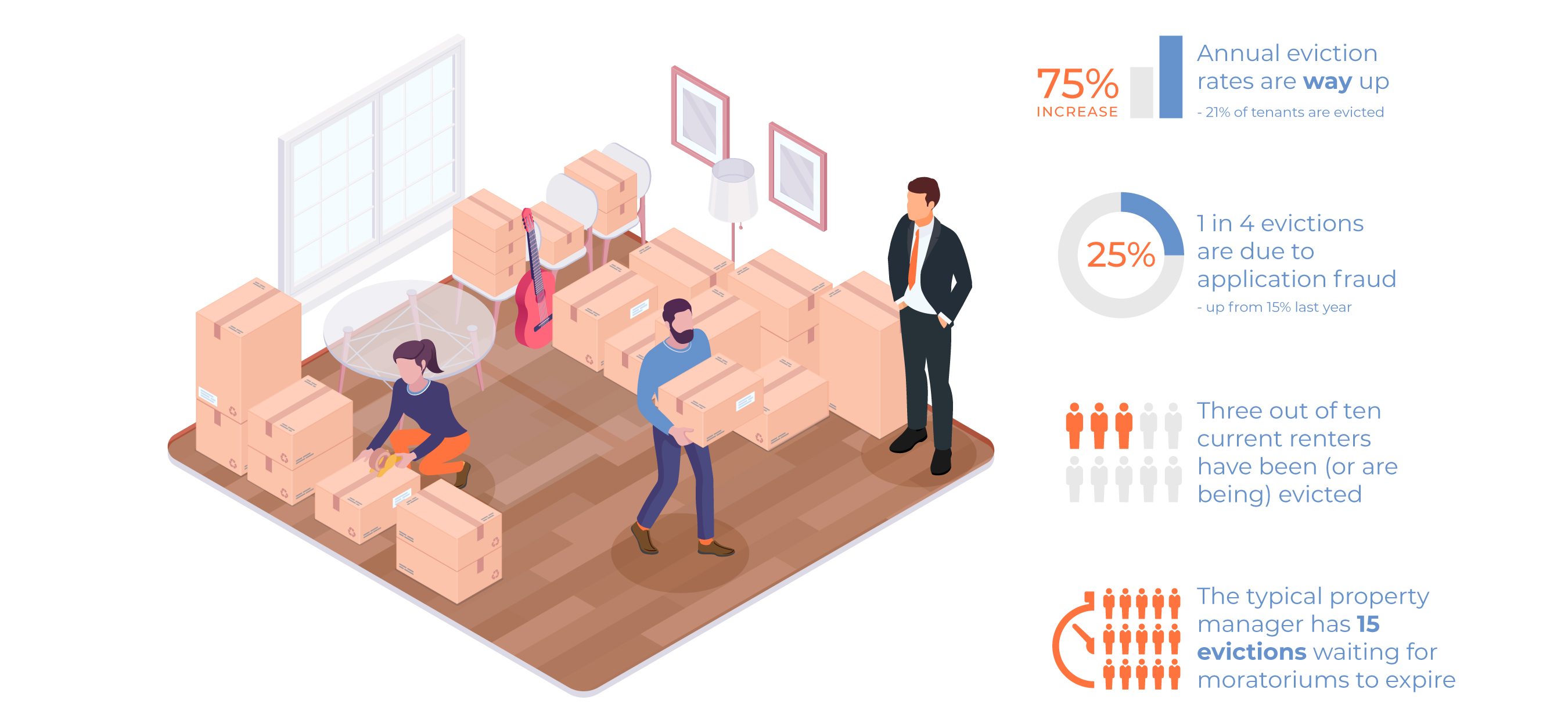 [Speaker Notes: Evictions.  Landlords report an astounding 21 percent eviction rate today, a 75 percent increase from last year.  One in four of these are tied to application fraud.  

Three of ten renters have been, or will be evicted after moratoriums expire.  In fact, the typical property manager has 15 evictions stacked-up awaiting for moratoriums to expire.]
Typical COVID-19 Loss: $71,500 per Building
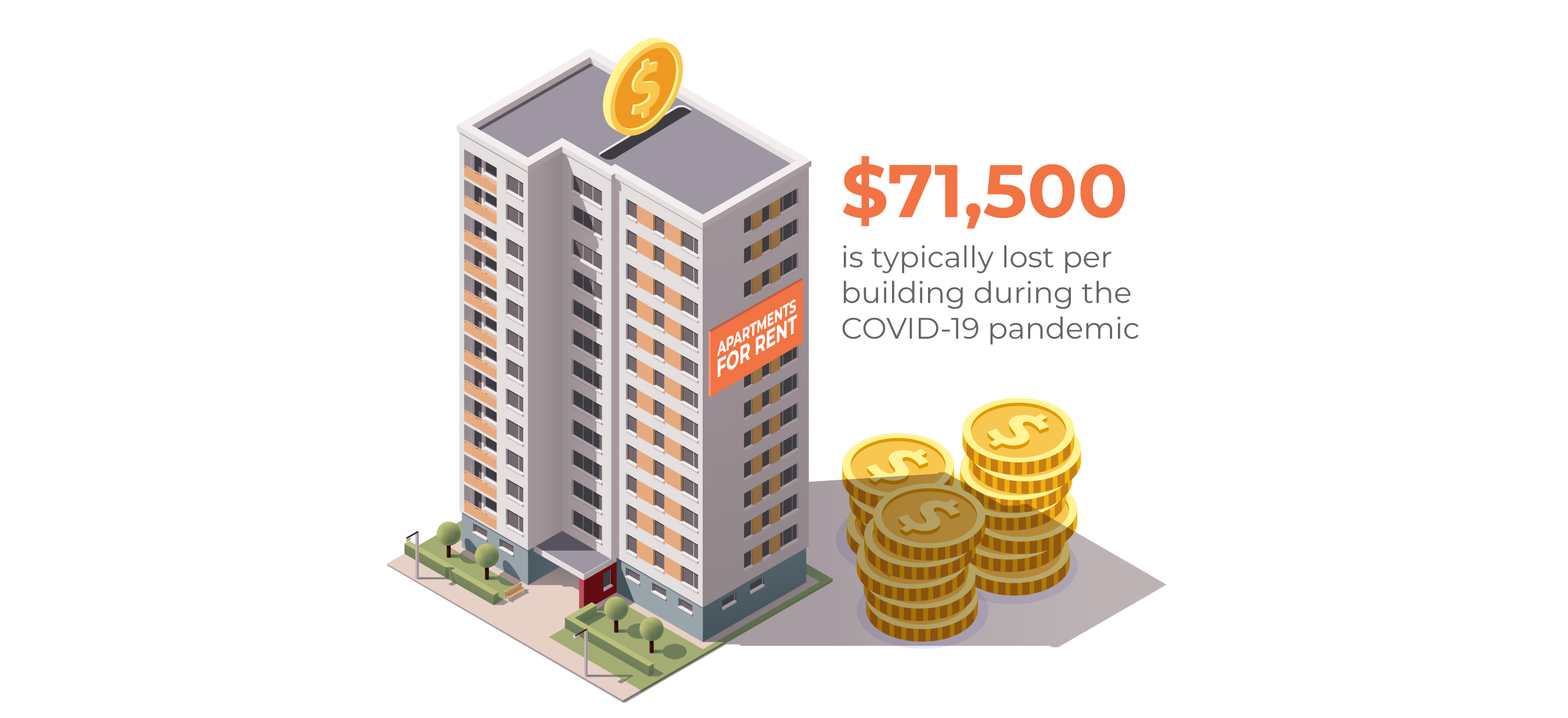 [Speaker Notes: If this sounds expensive, it is.  The typical building has lost more than $70,000 from COVID-19.]
Recommendations
TBD
Appendix
Renters
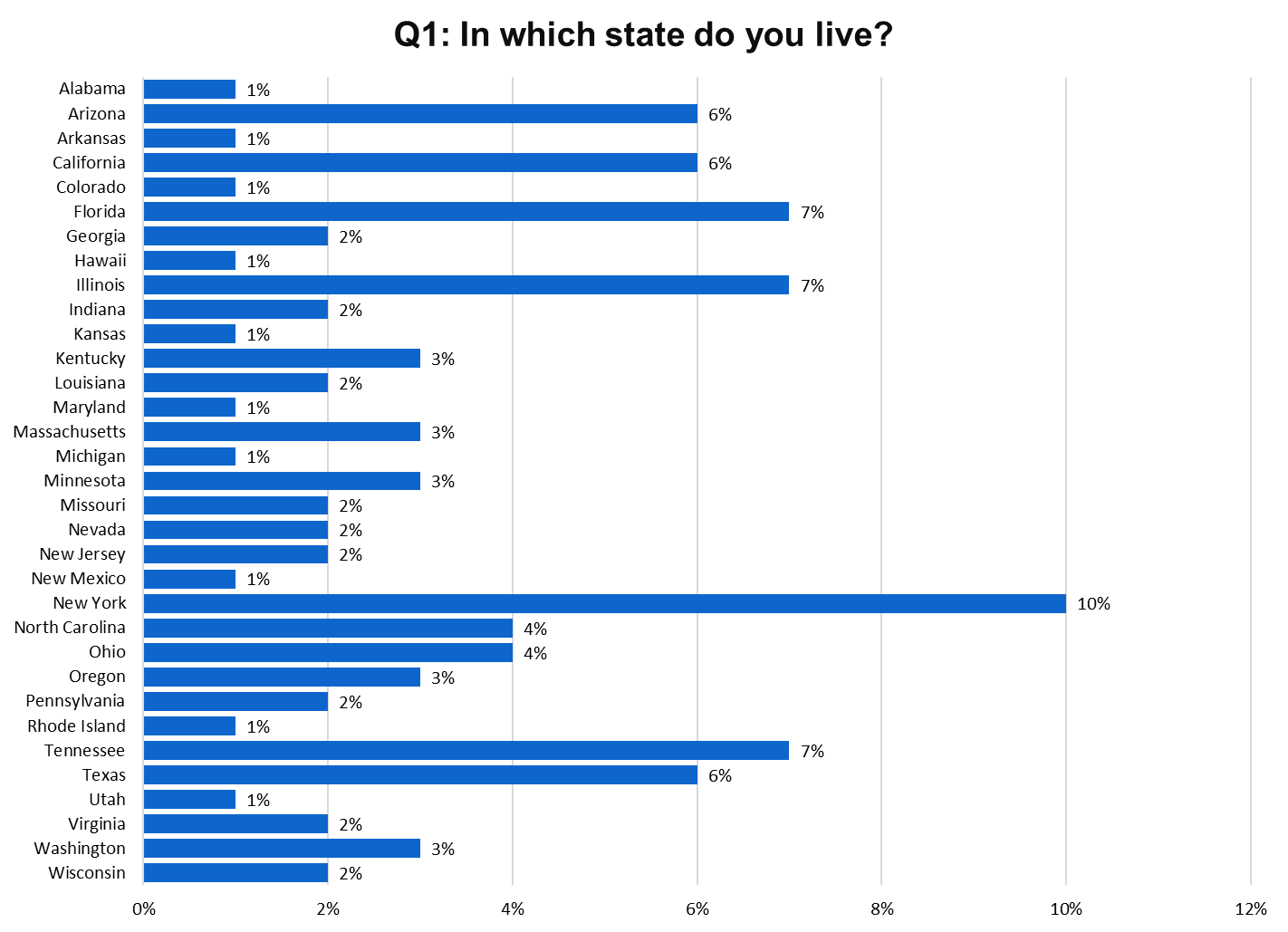 [Speaker Notes: N=120]
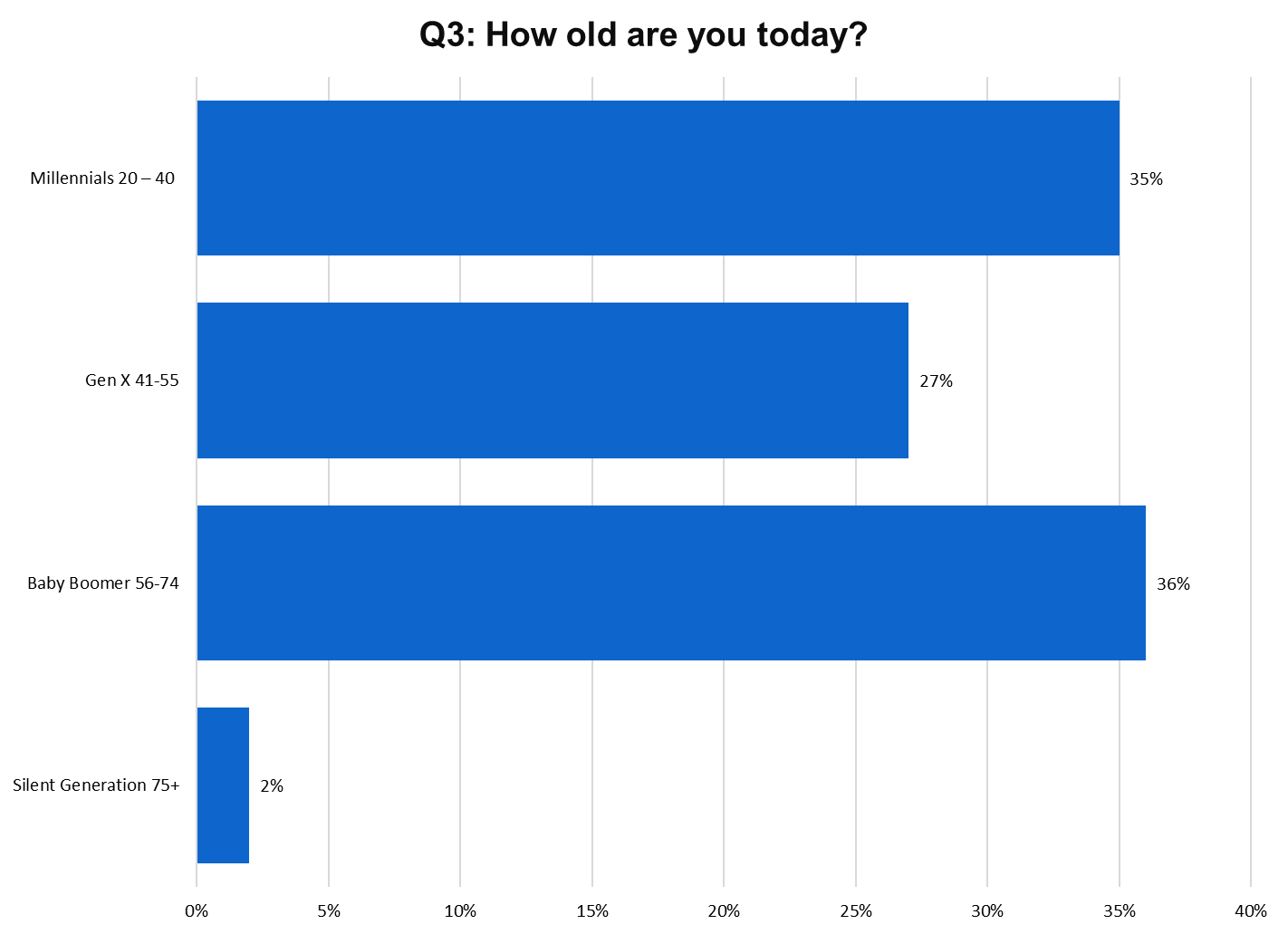 [Speaker Notes: N=120
Median: 50.5]
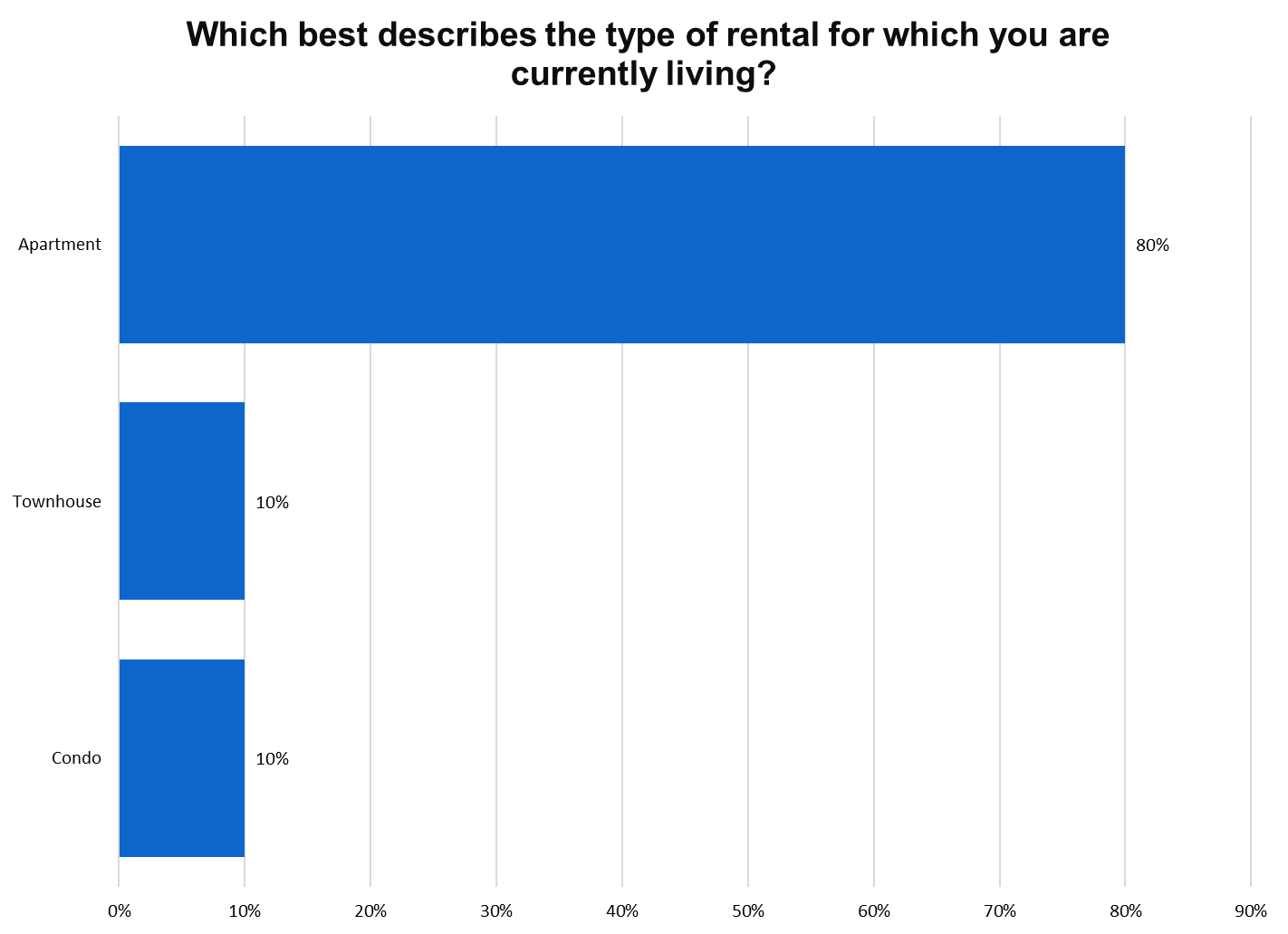 [Speaker Notes: N=120]
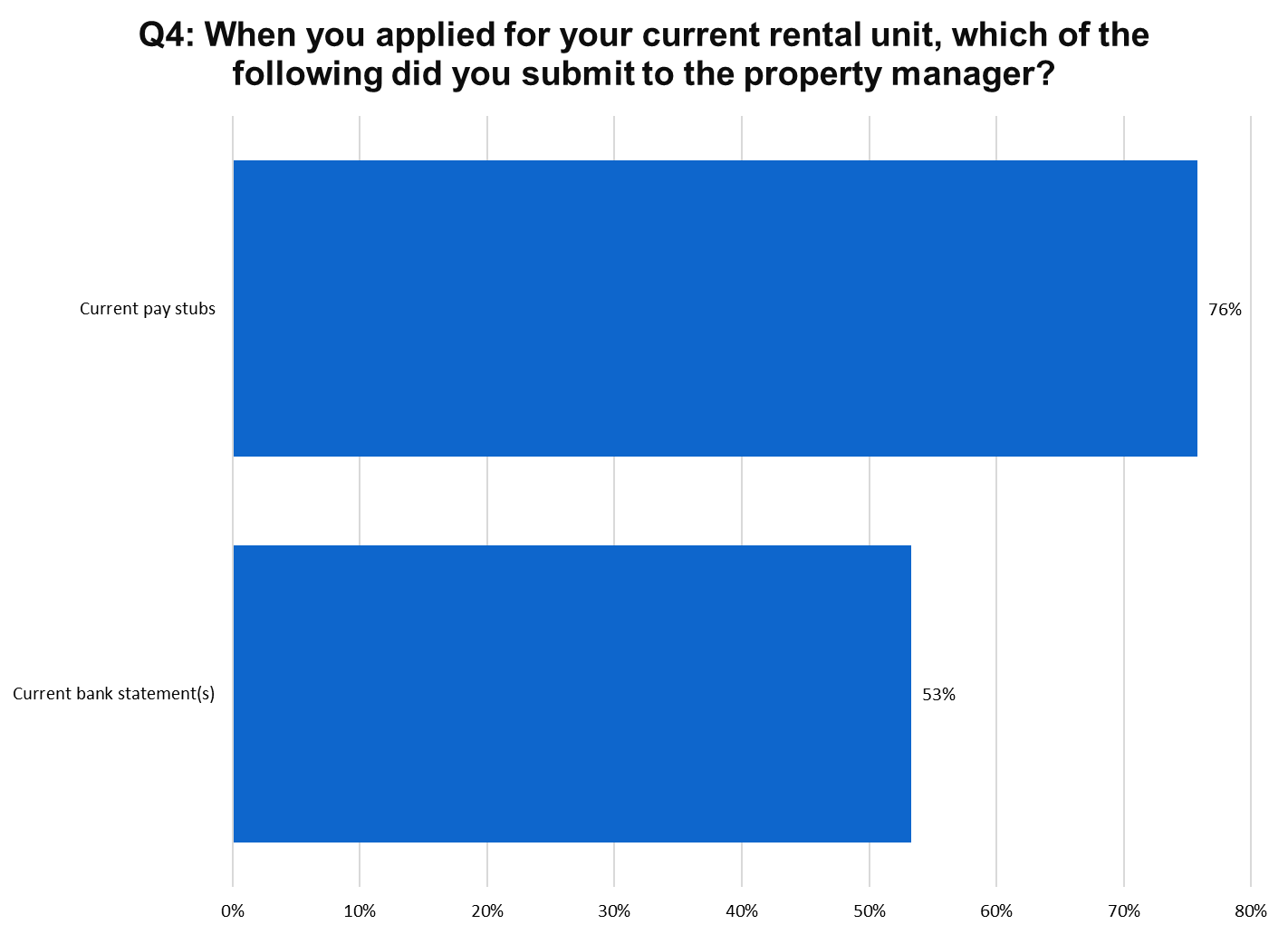 [Speaker Notes: N=120]
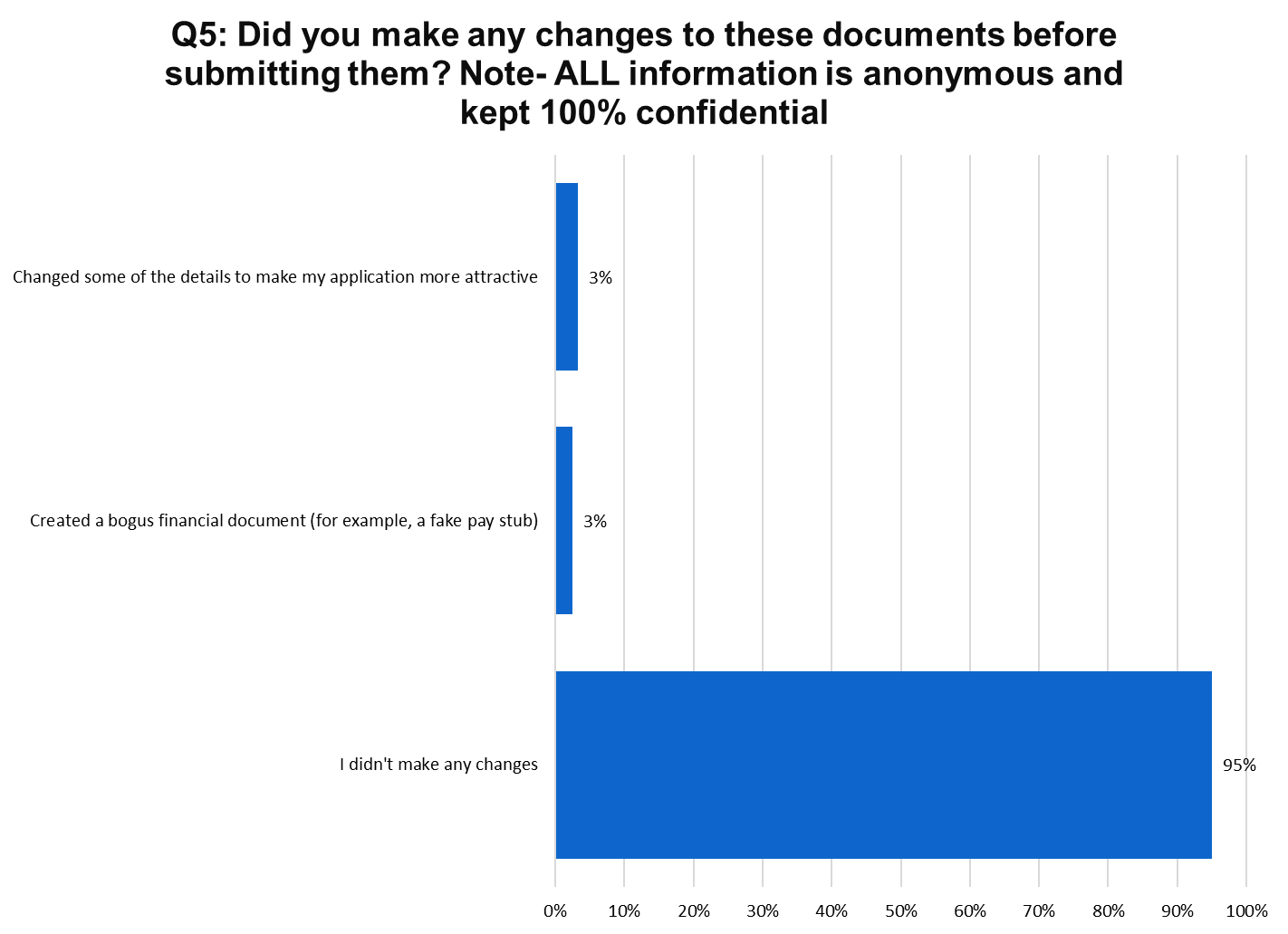 [Speaker Notes: N=120]
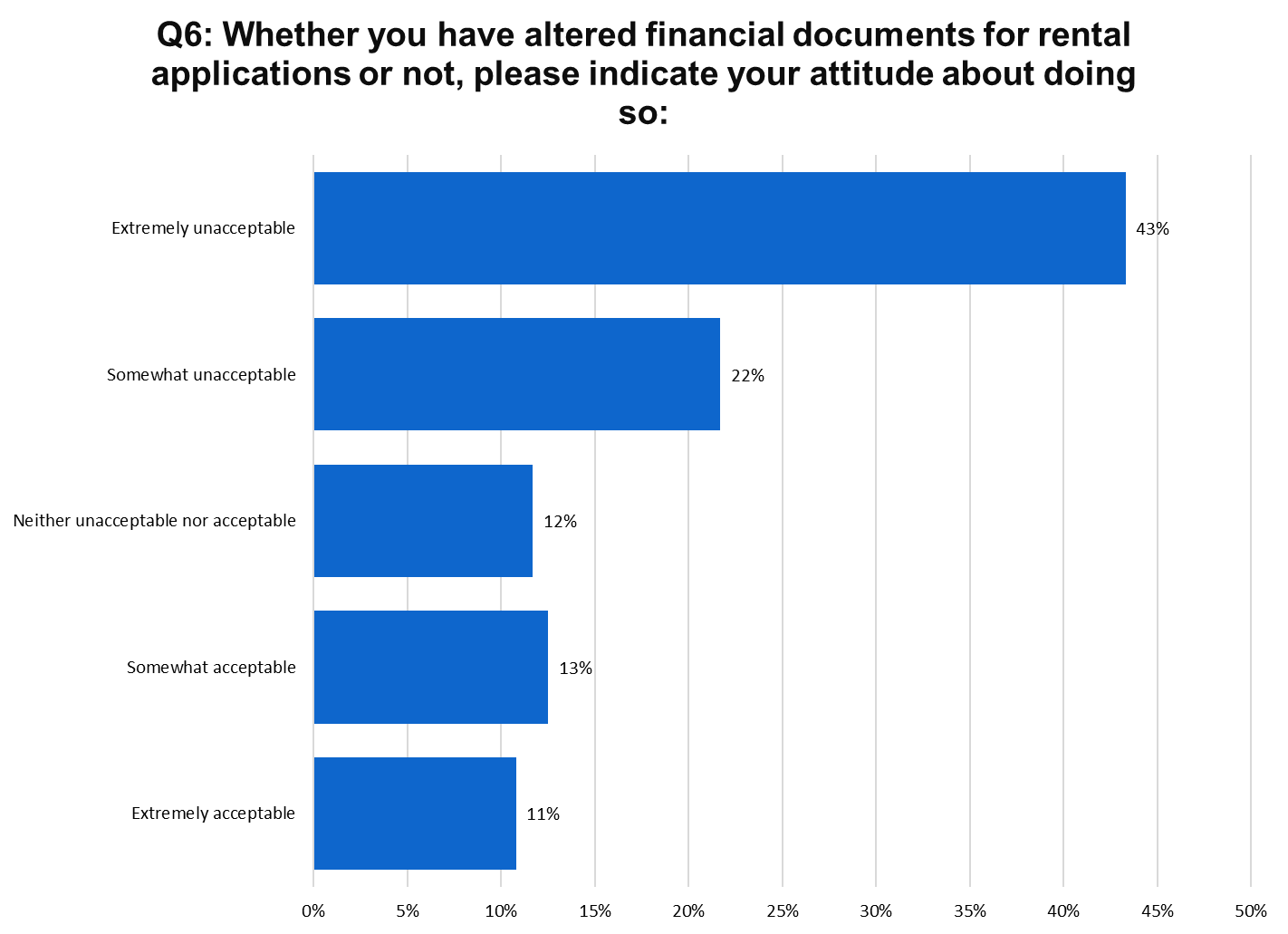 [Speaker Notes: N=120]
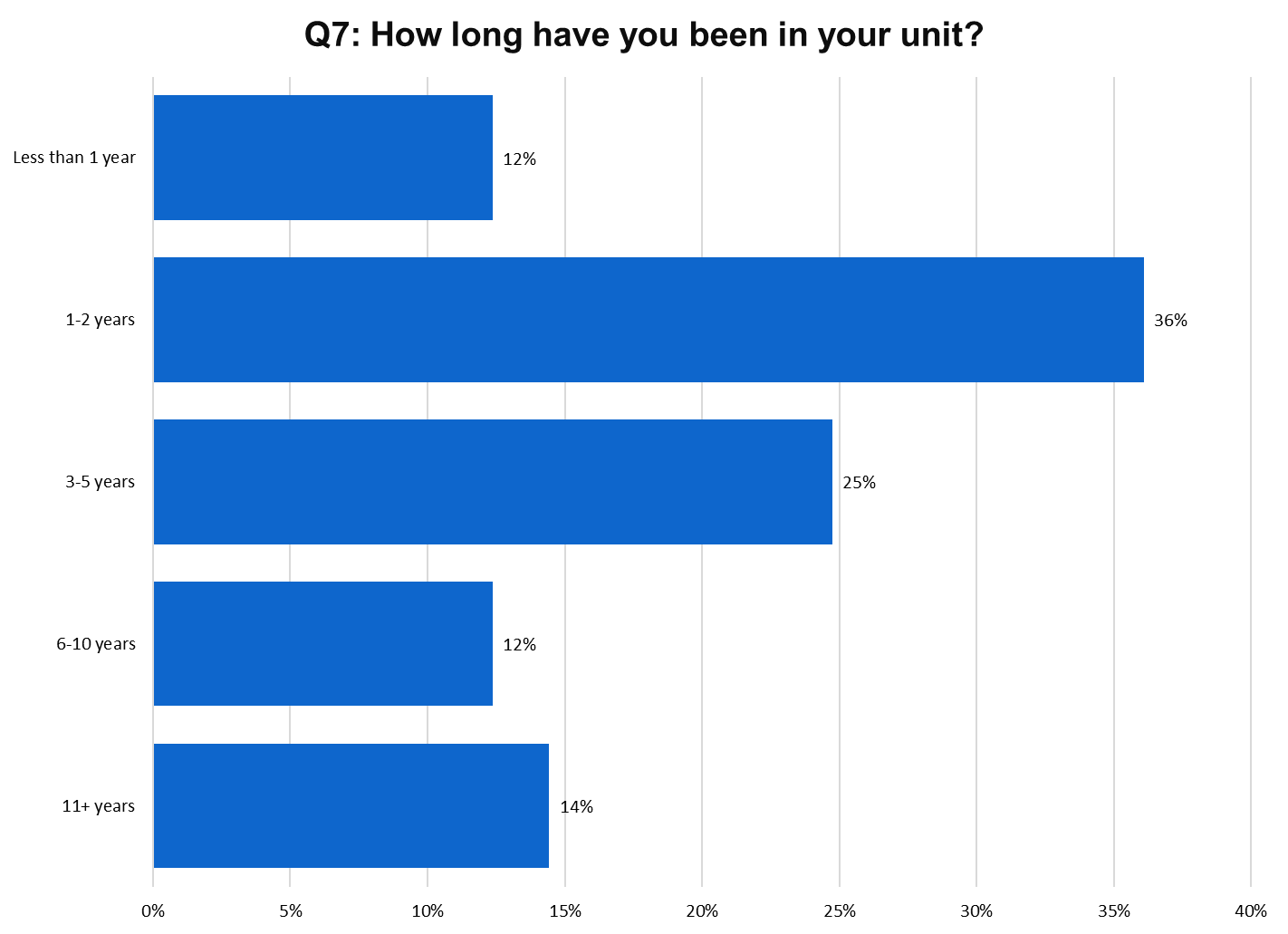 [Speaker Notes: N=120
Median = 3 years]
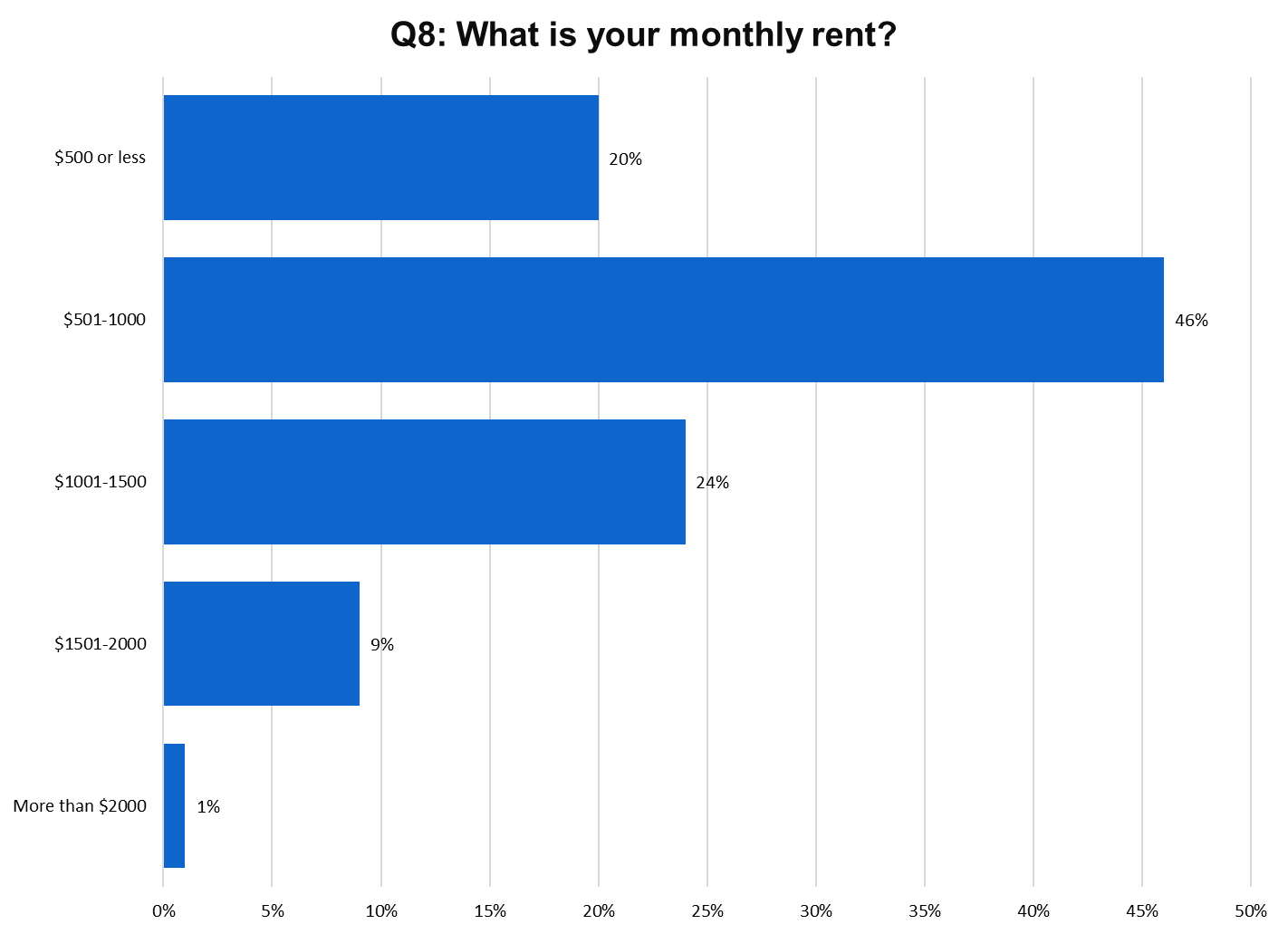 [Speaker Notes: N=120
Median = $873]
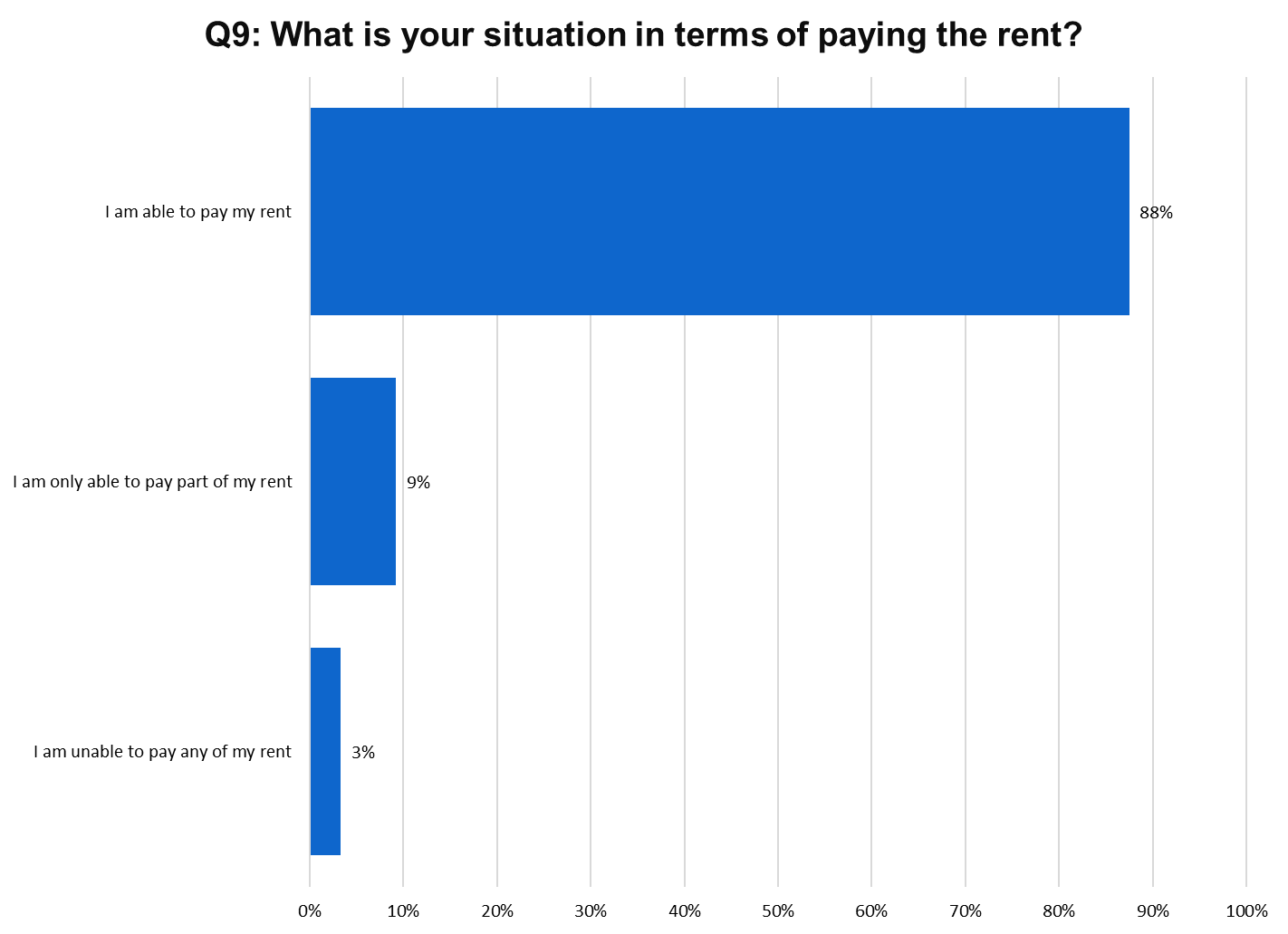 [Speaker Notes: N=120]
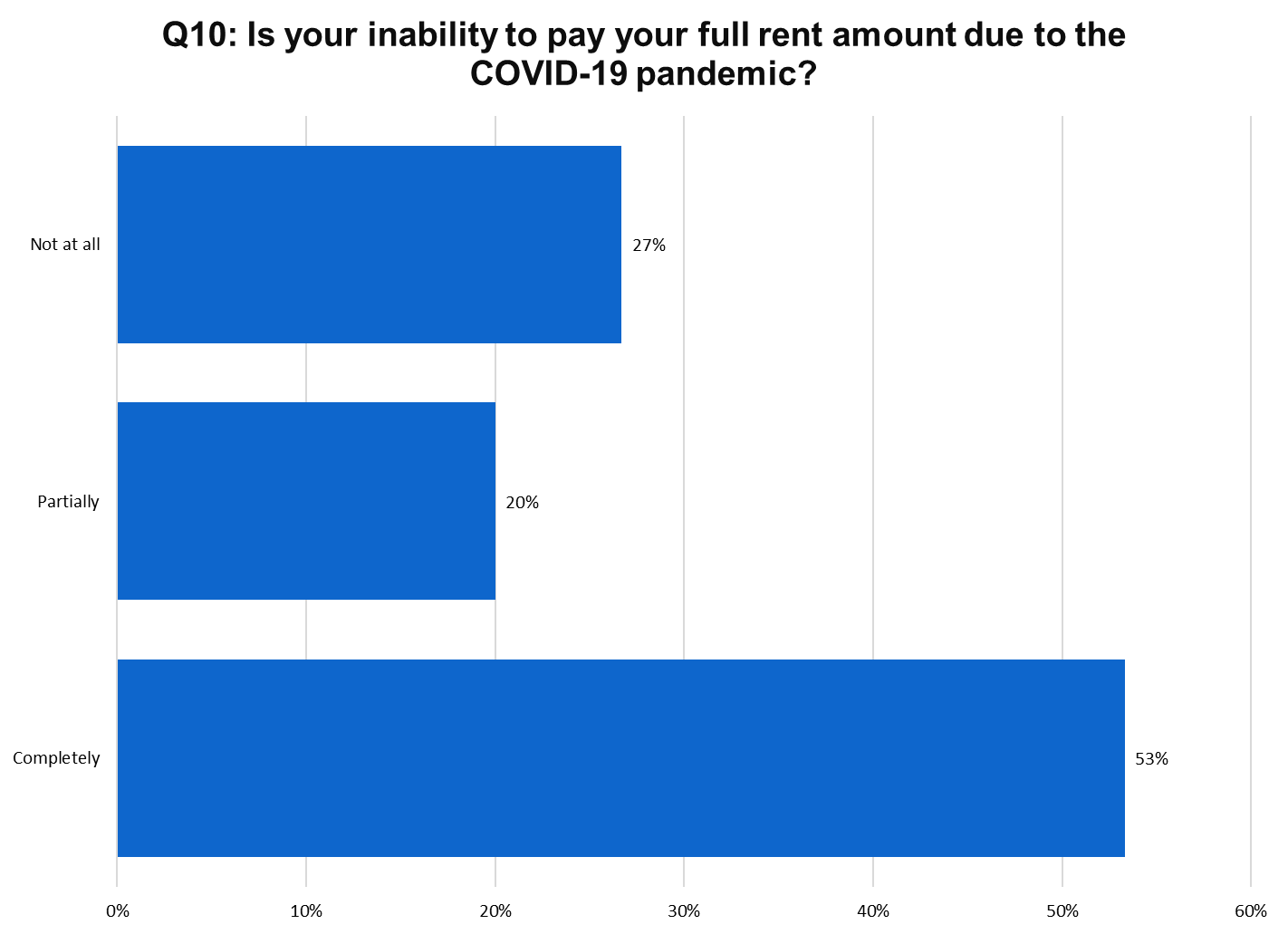 [Speaker Notes: N=15]
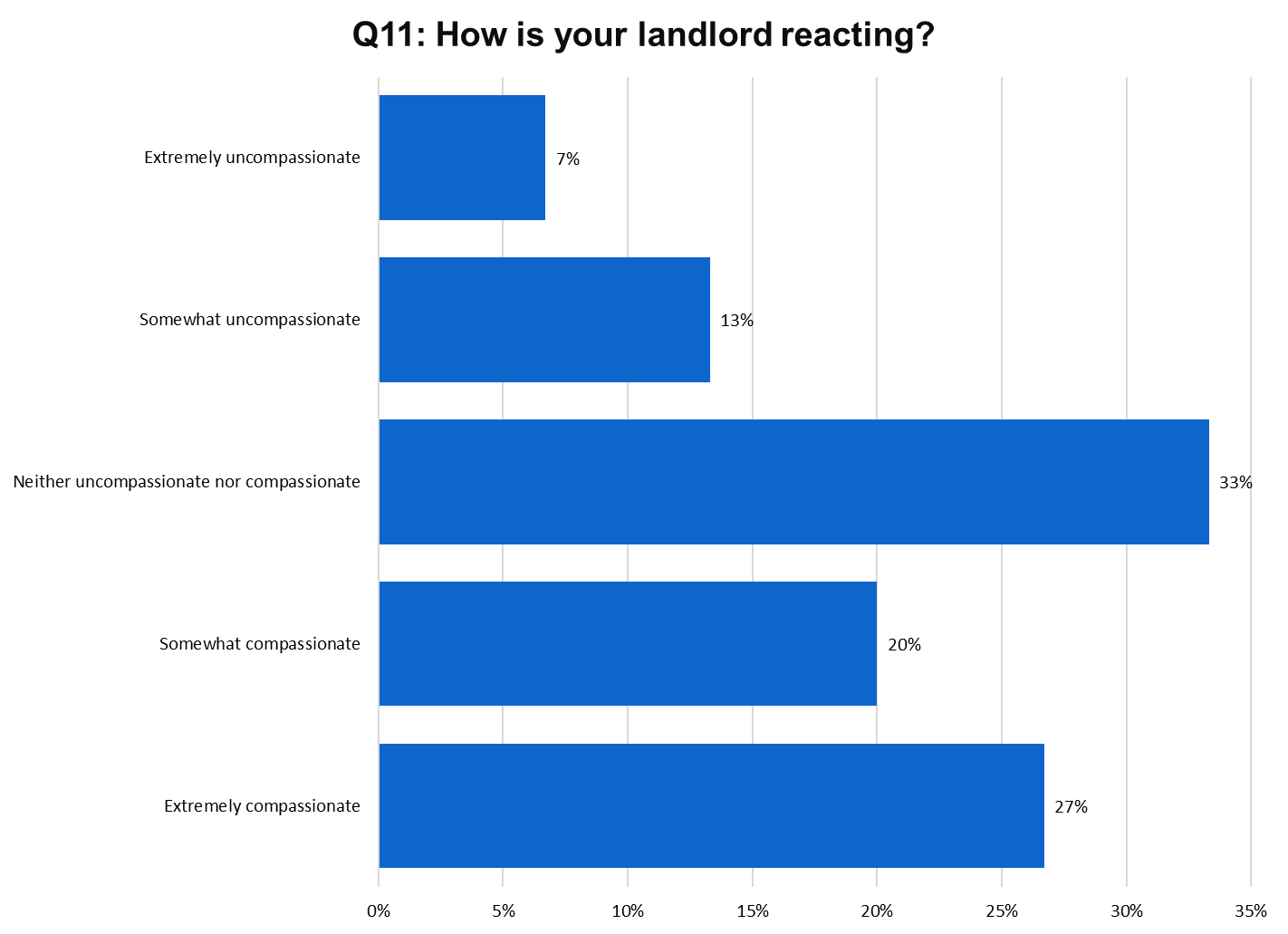 [Speaker Notes: N=15]
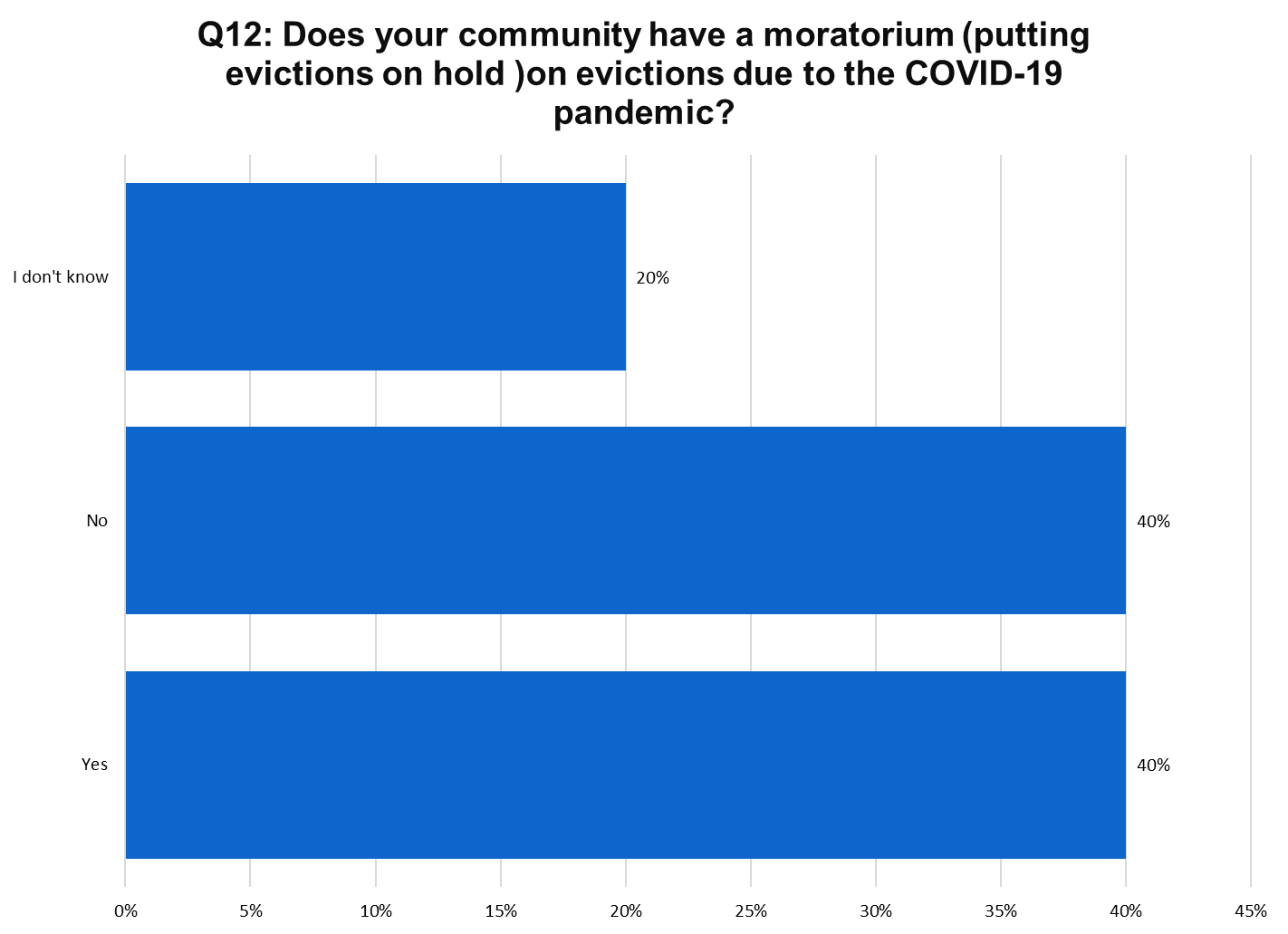 [Speaker Notes: N=15]
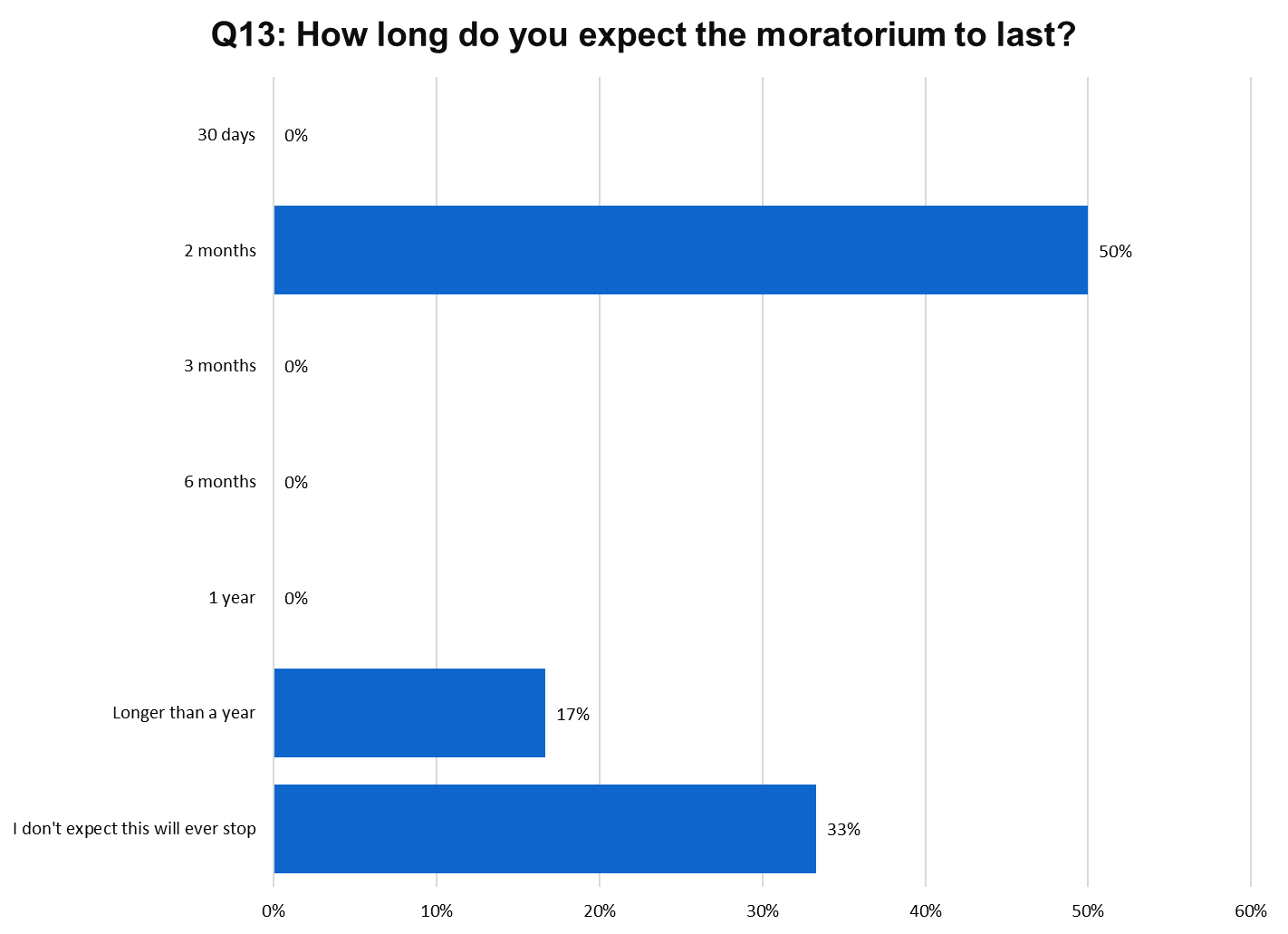 [Speaker Notes: N=6]
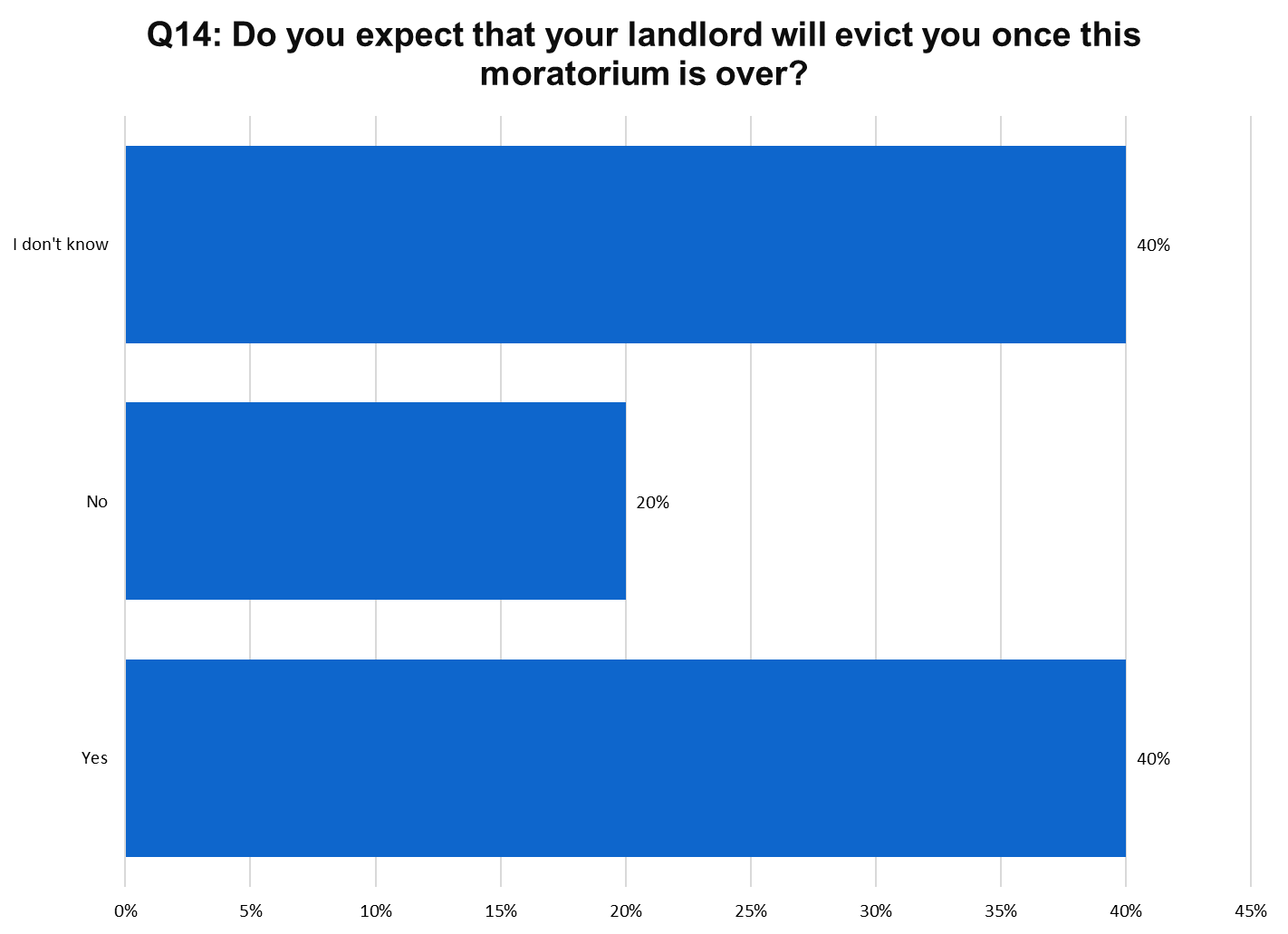 [Speaker Notes: N=6]
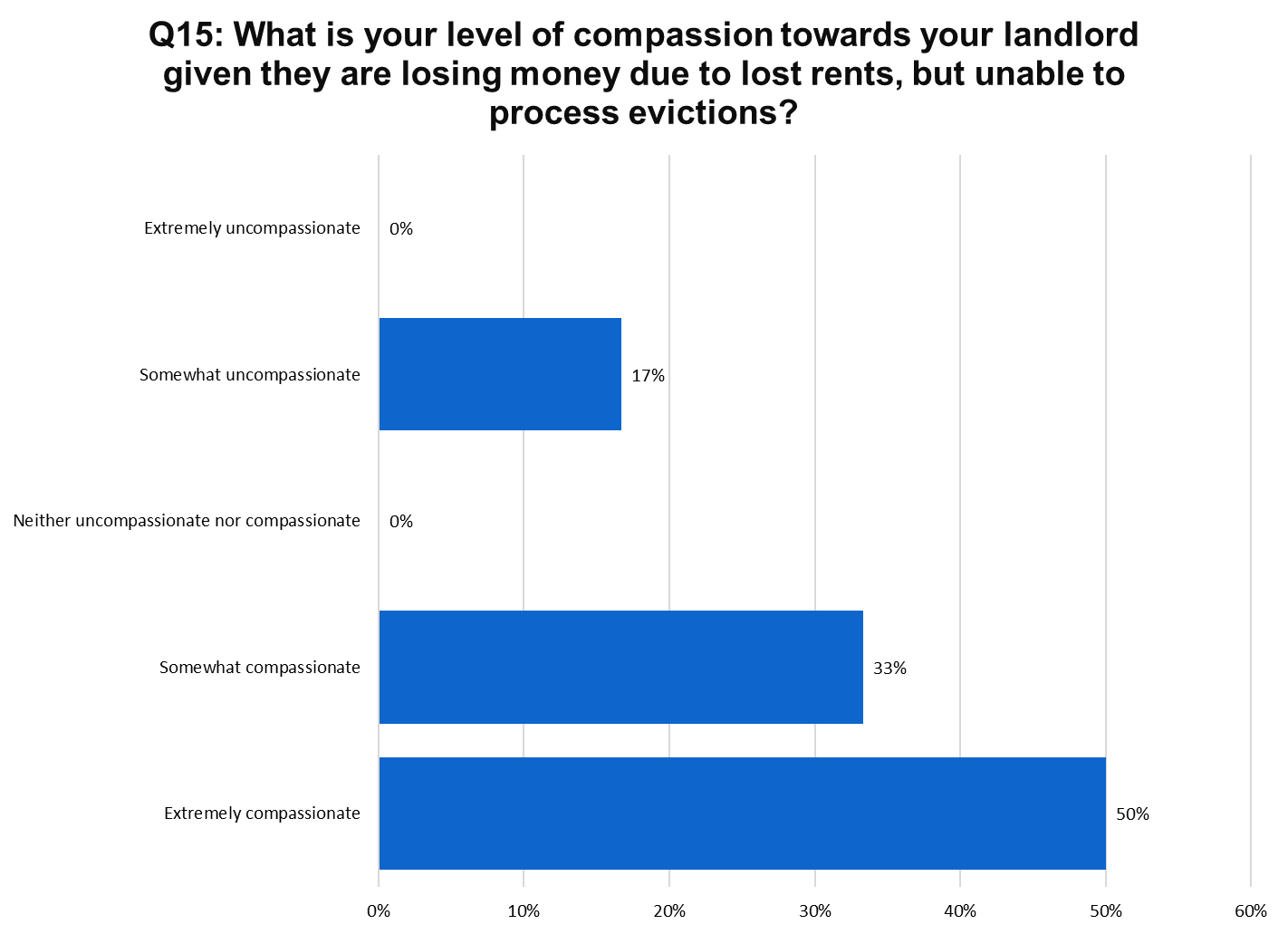 [Speaker Notes: N=6]
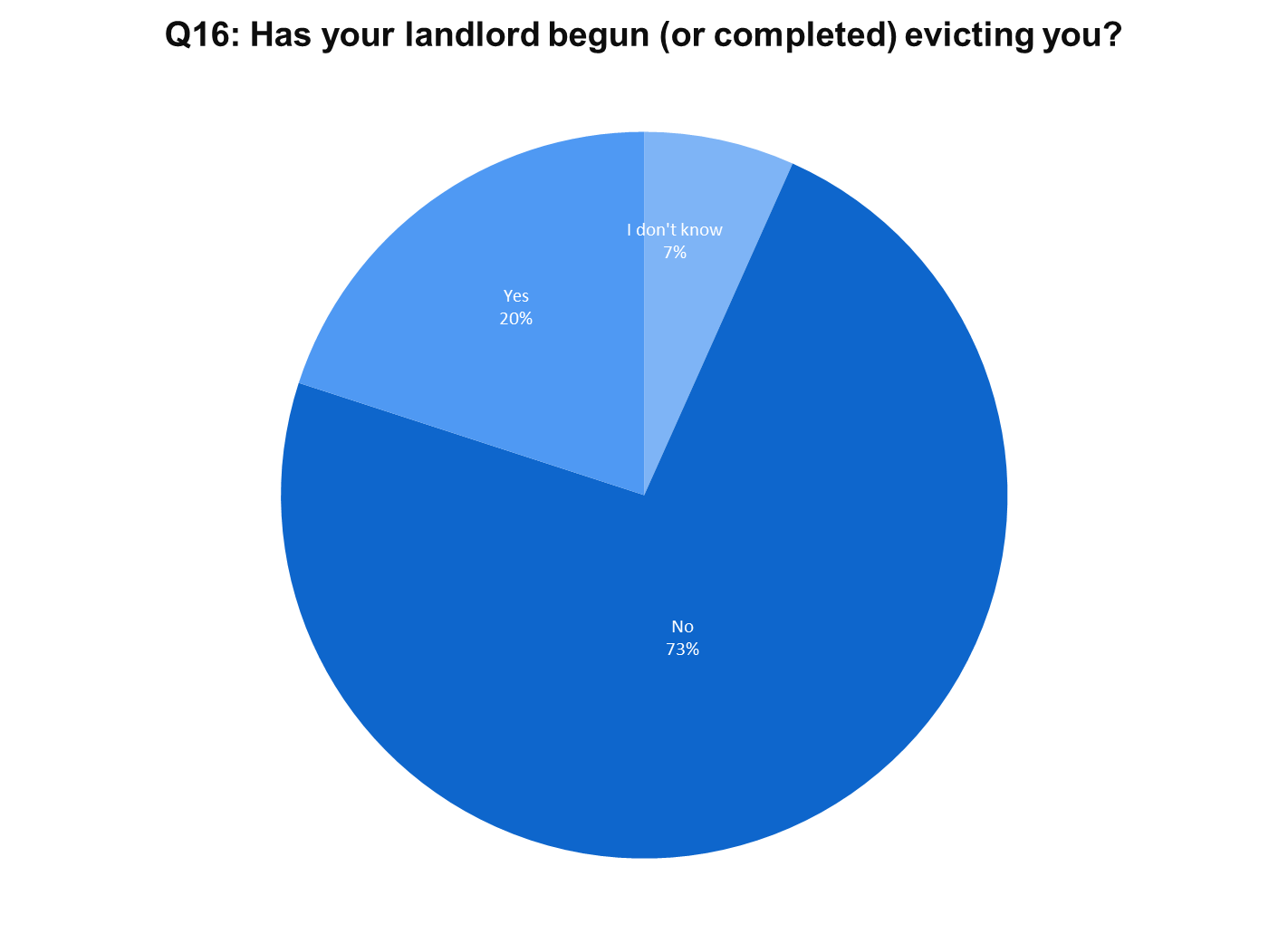 [Speaker Notes: N=15]
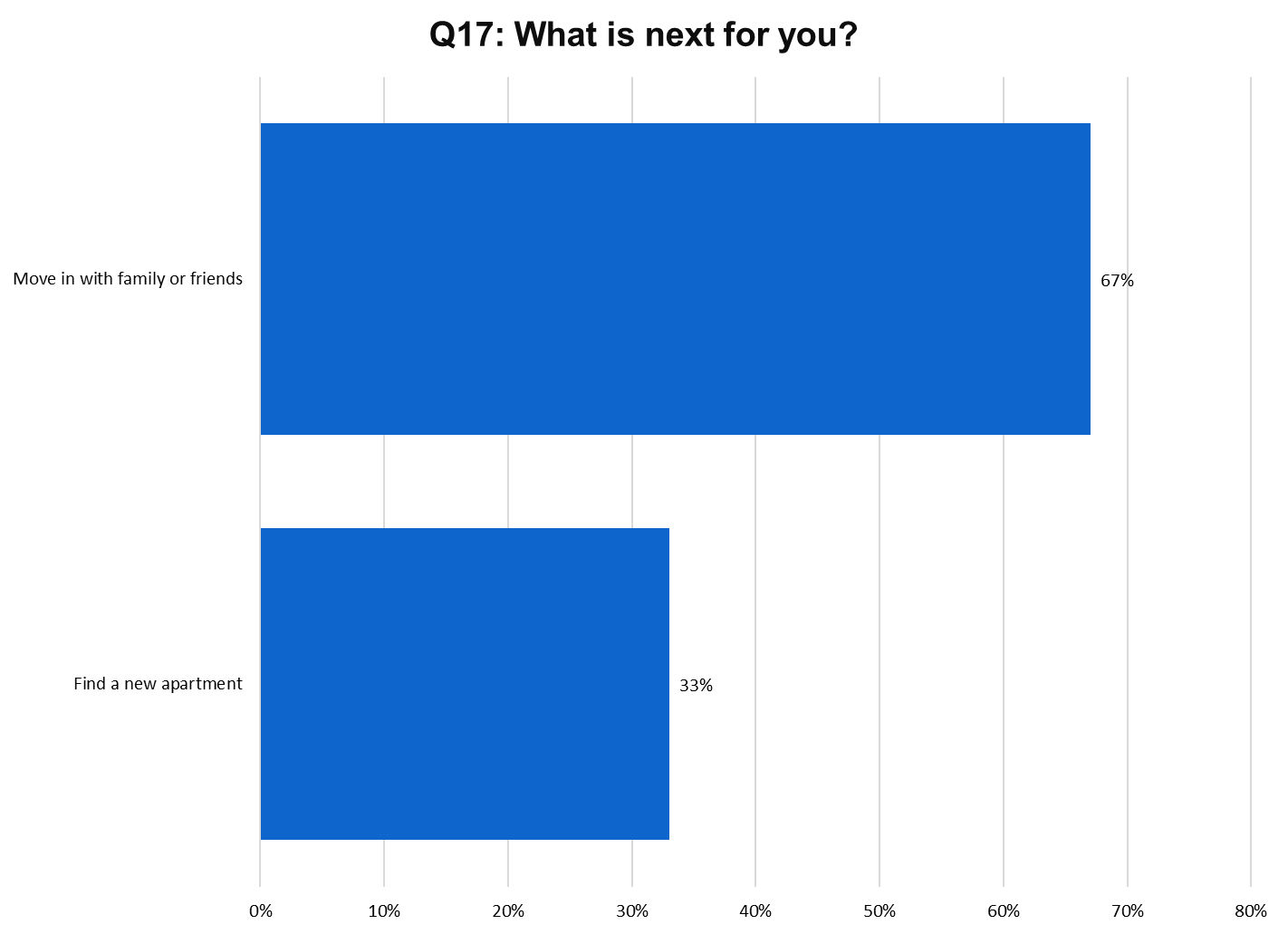 [Speaker Notes: N=3]
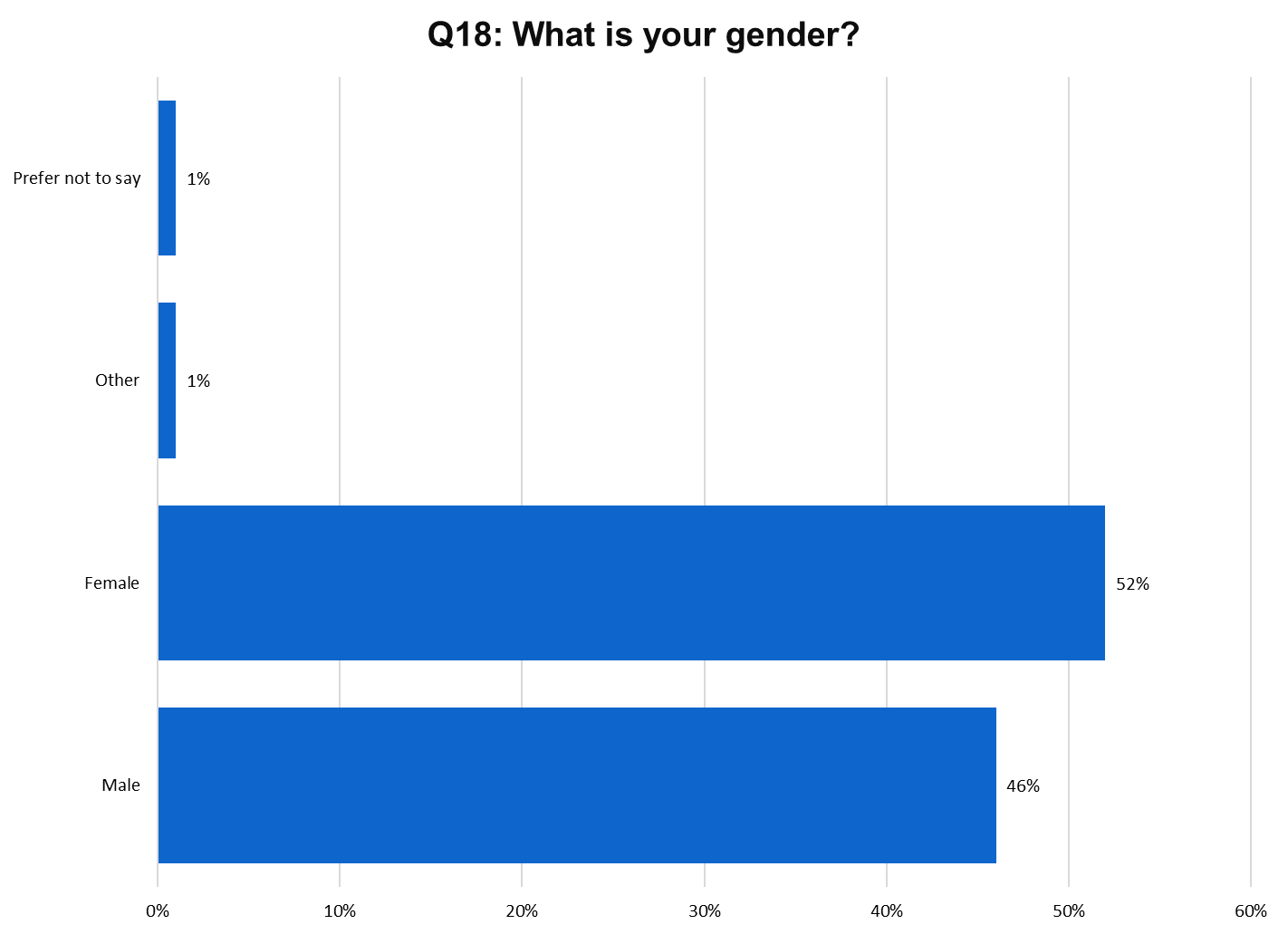 [Speaker Notes: N=120]
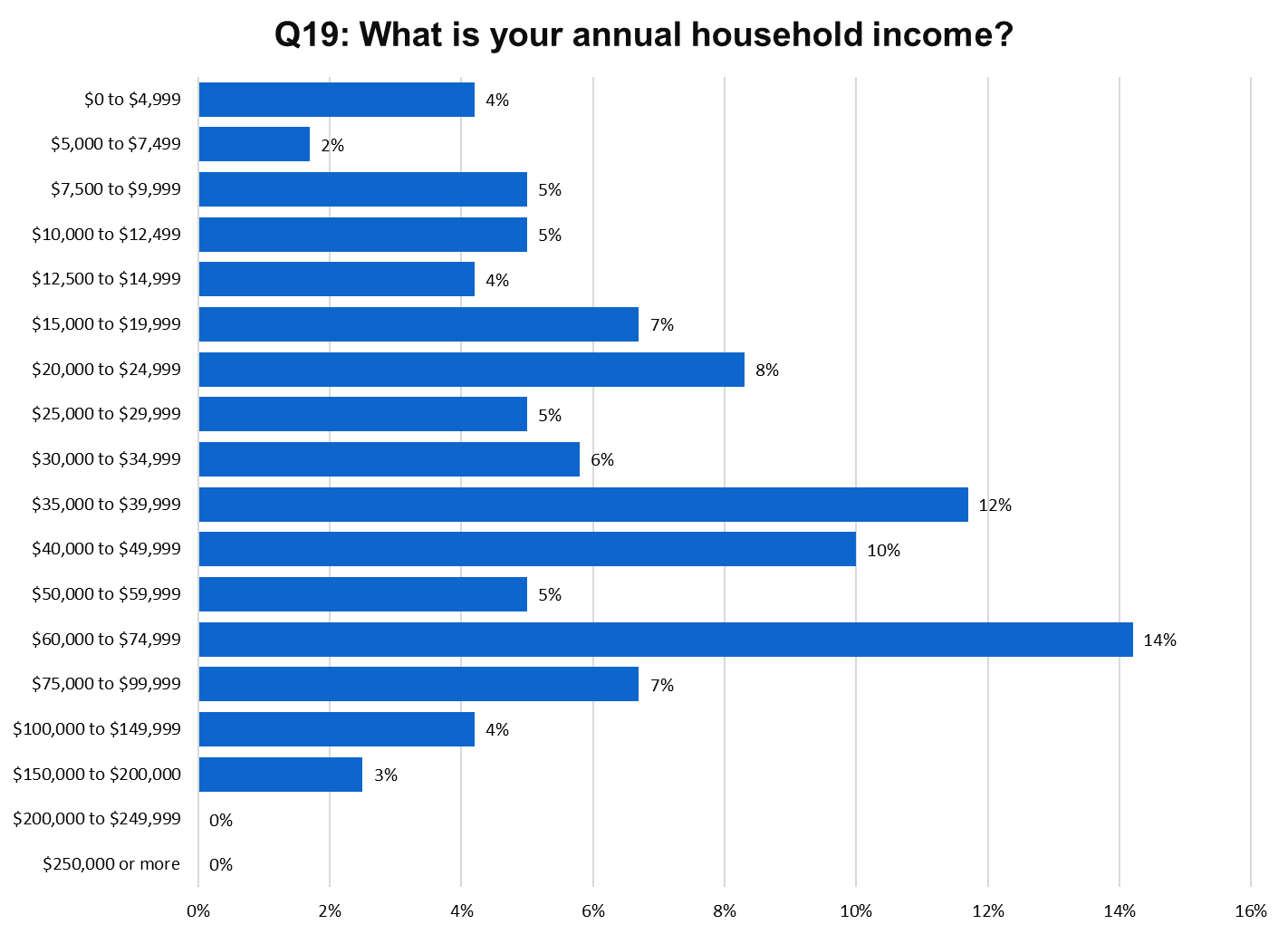 [Speaker Notes: N=120
Median = 35,000 to $39,999]
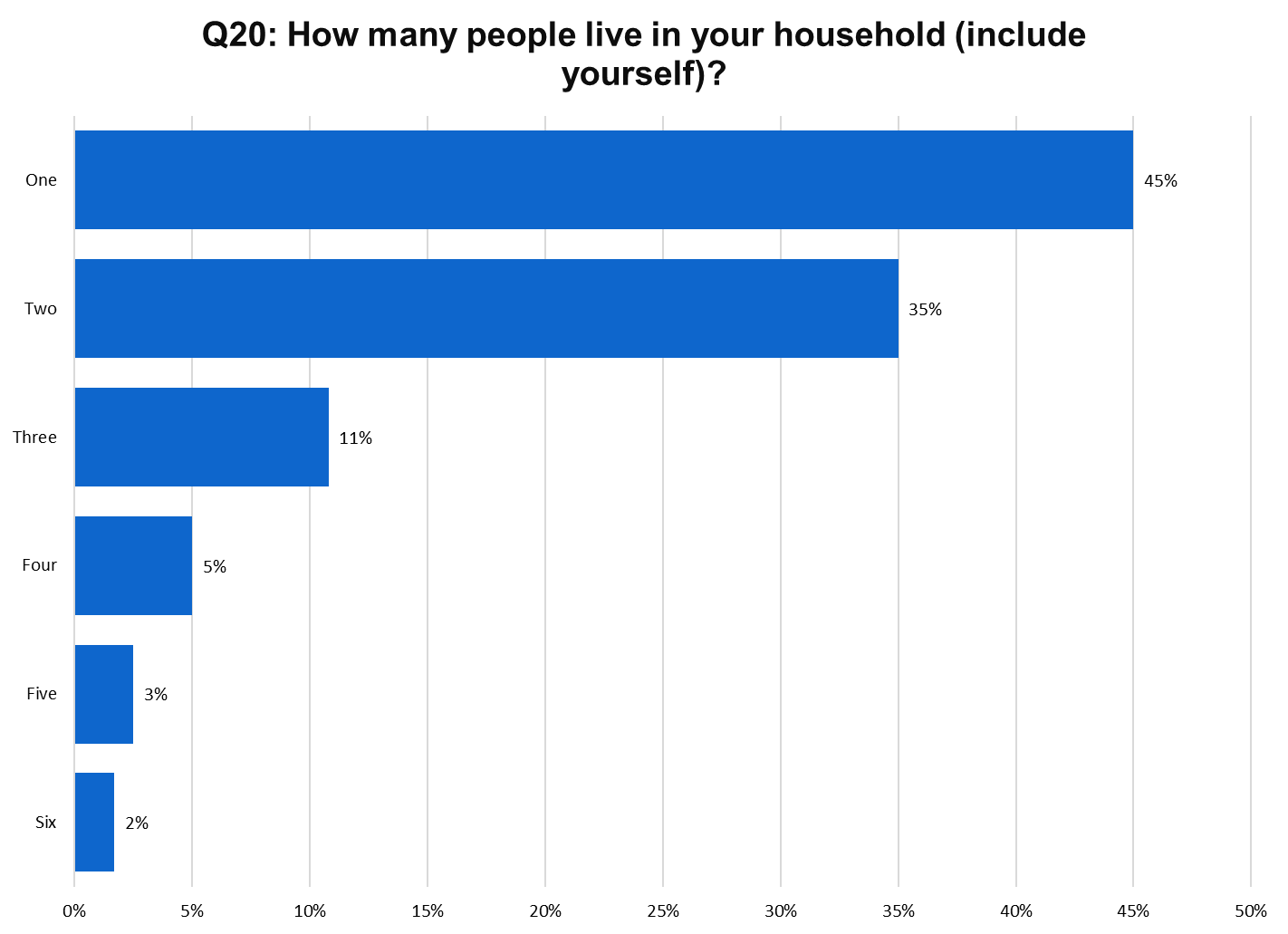 [Speaker Notes: N=120
Median = 2]
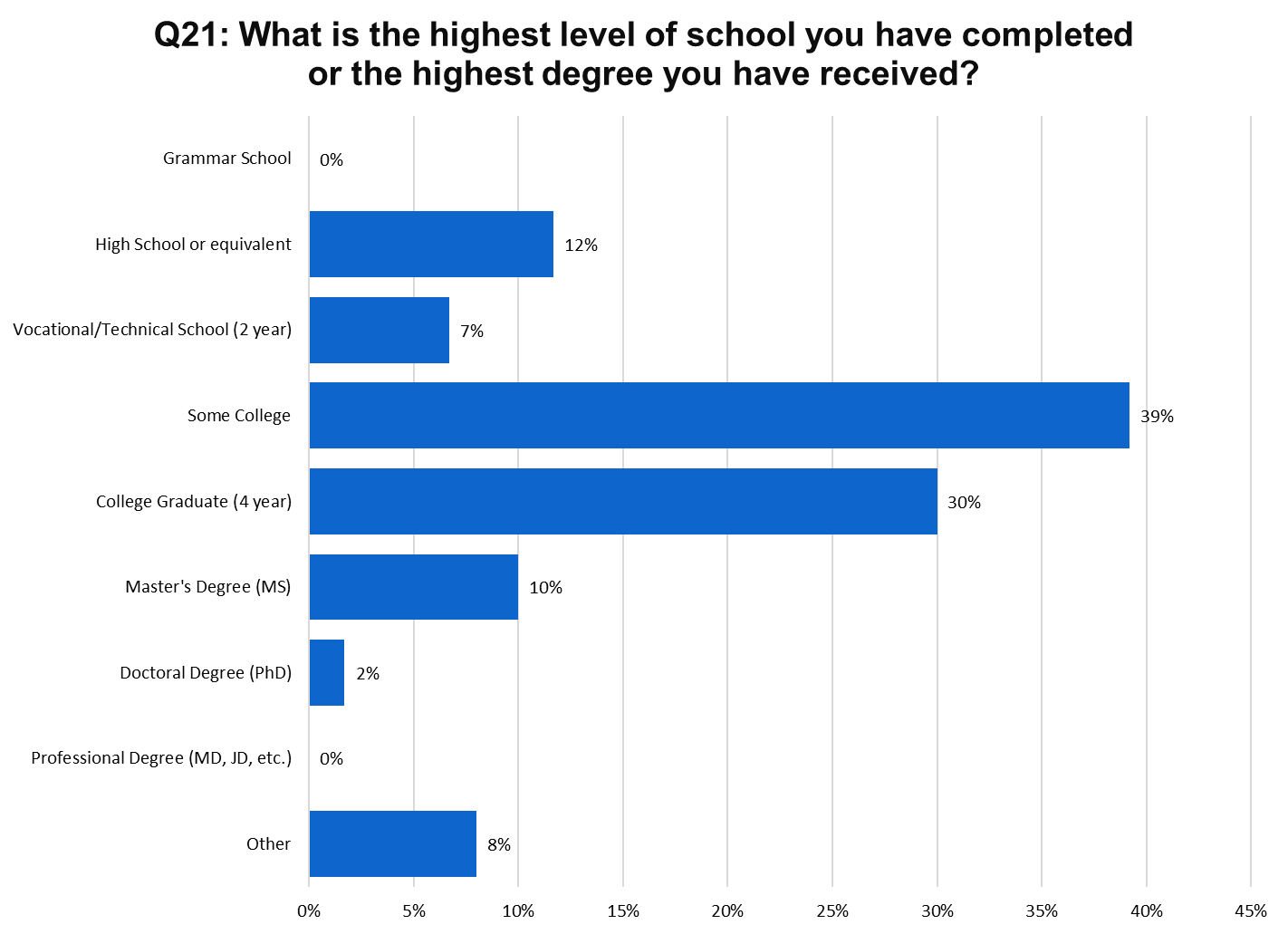 [Speaker Notes: N=120]
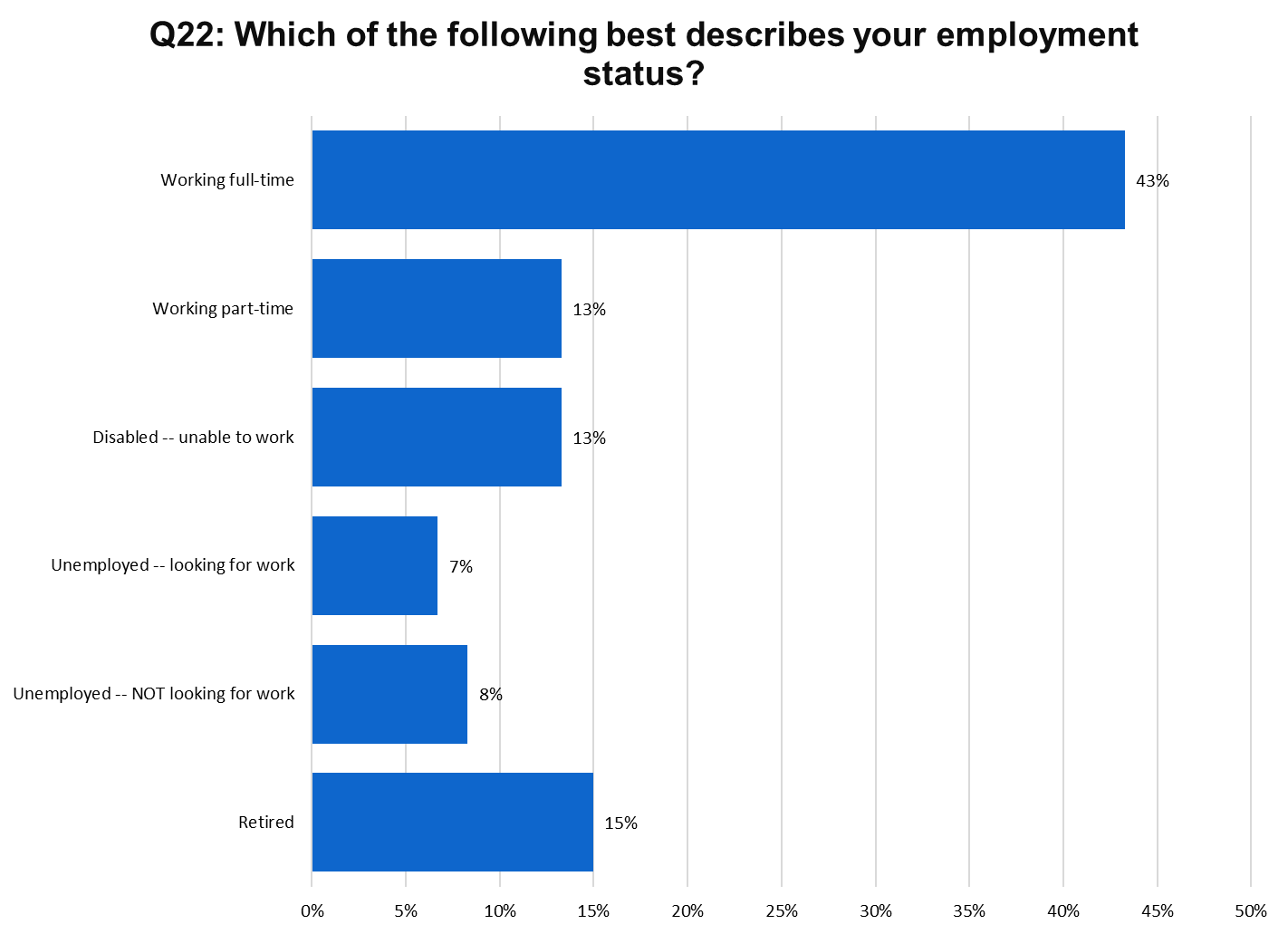 [Speaker Notes: N=120]
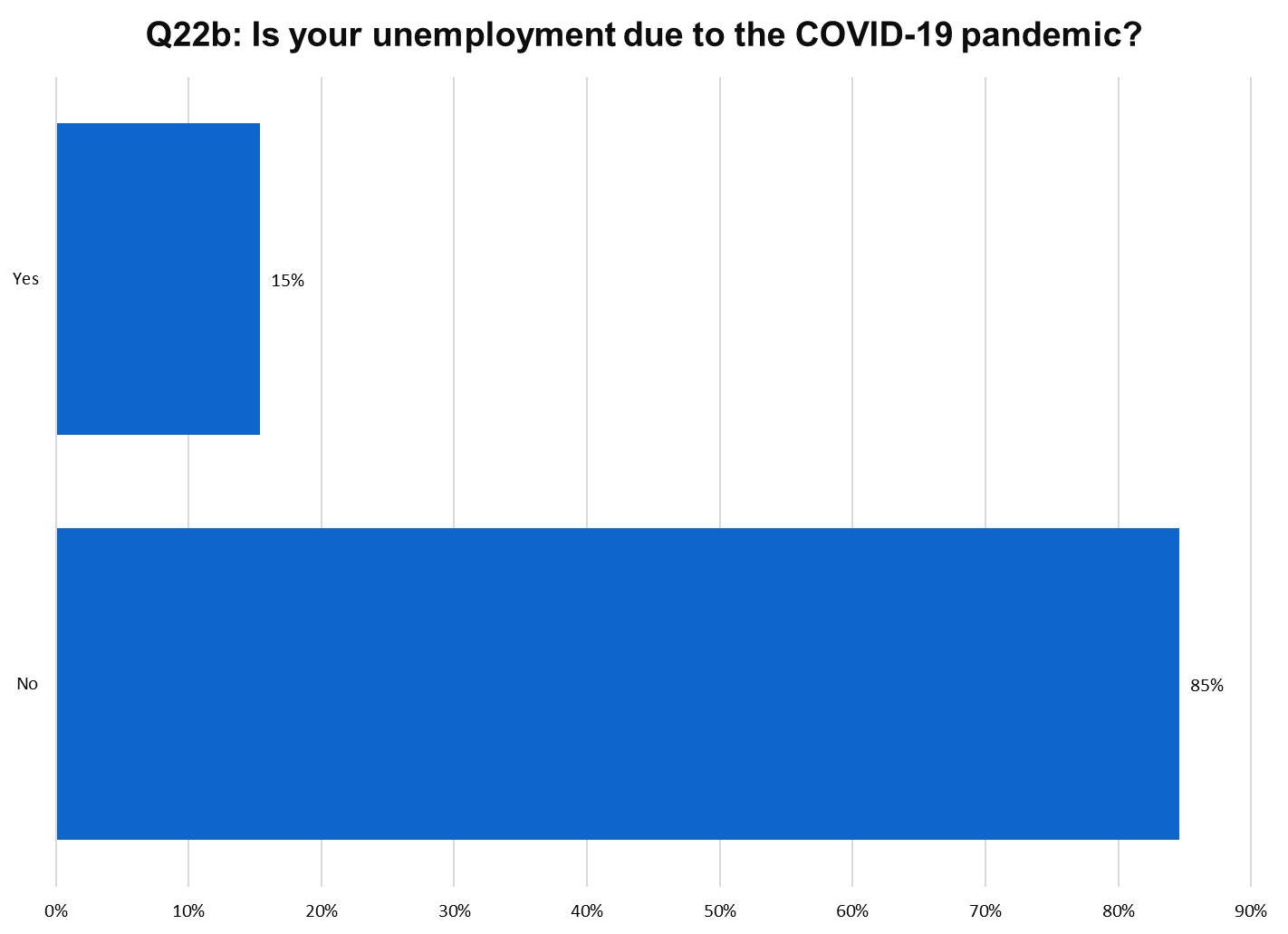 [Speaker Notes: N=120]
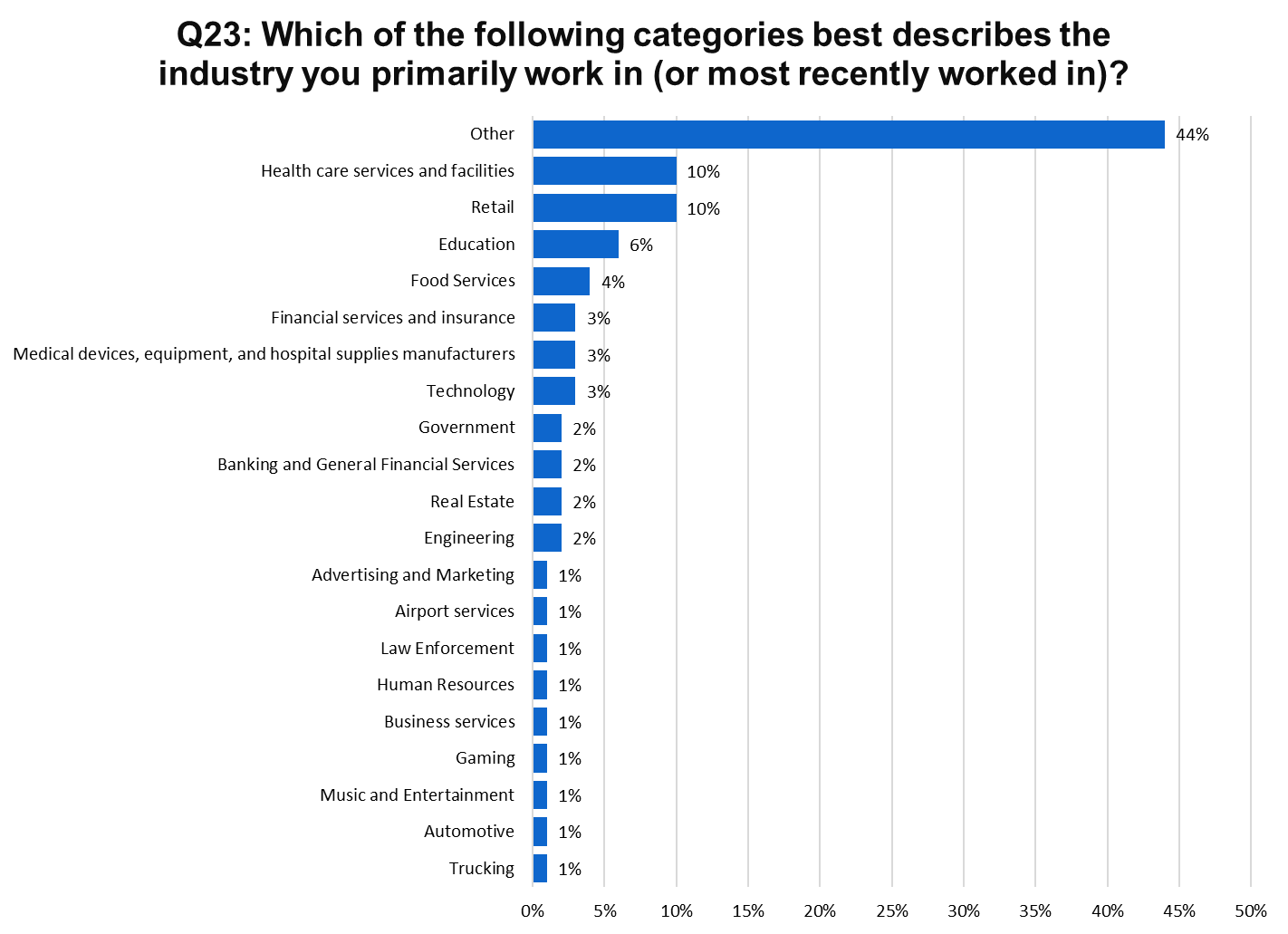 [Speaker Notes: N=120]
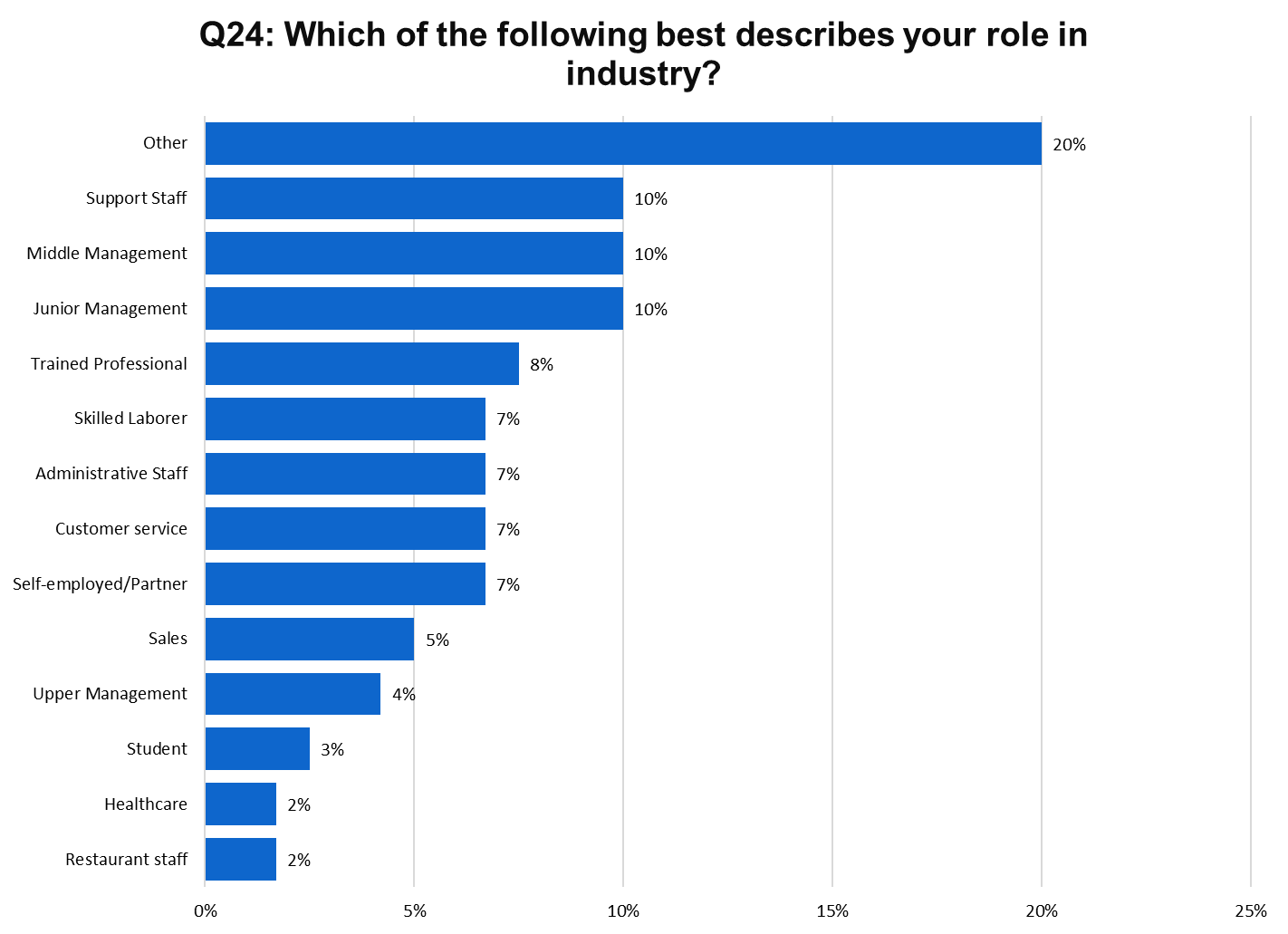 [Speaker Notes: N=120]
Property Managers
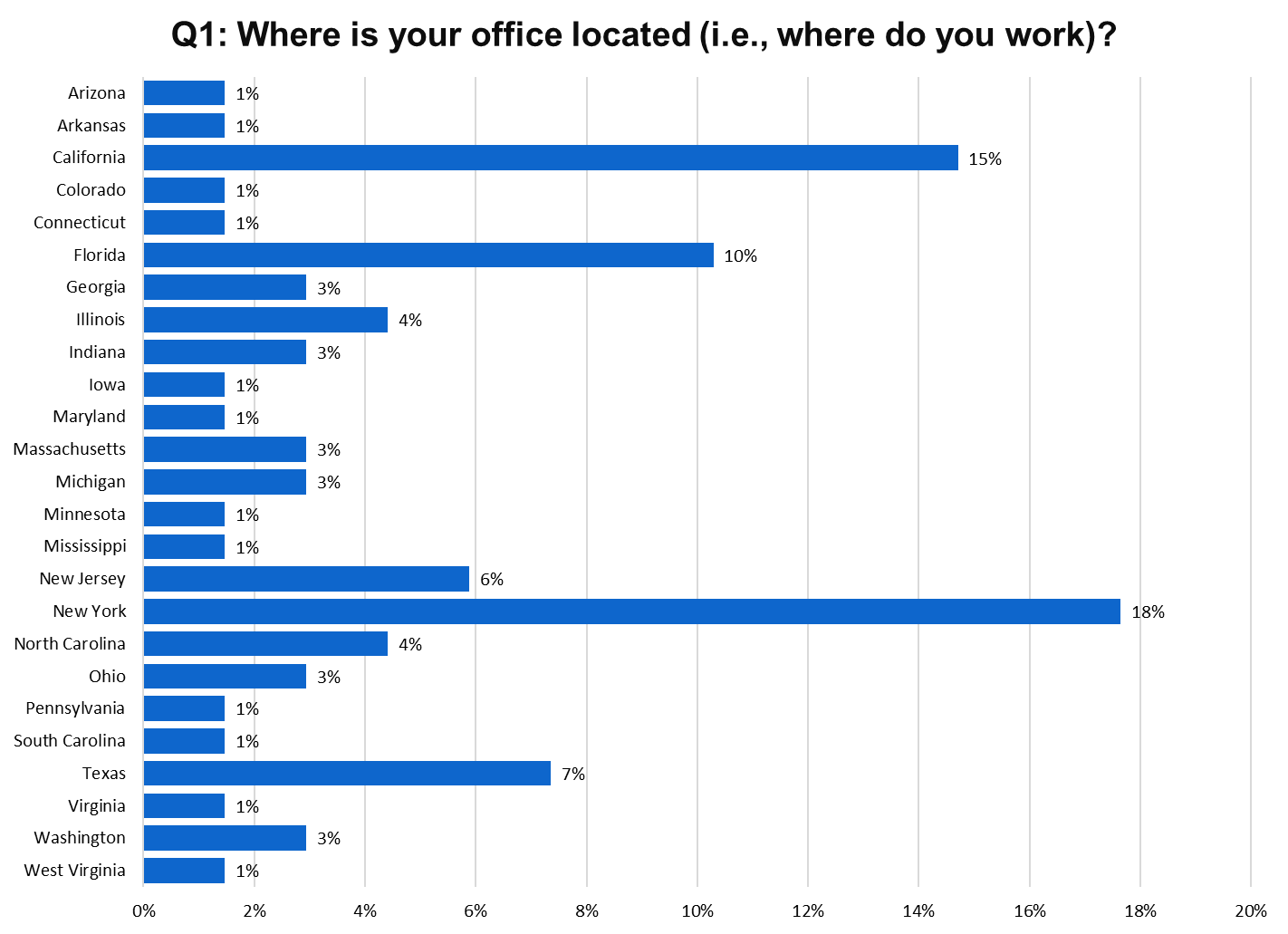 [Speaker Notes: N=100]
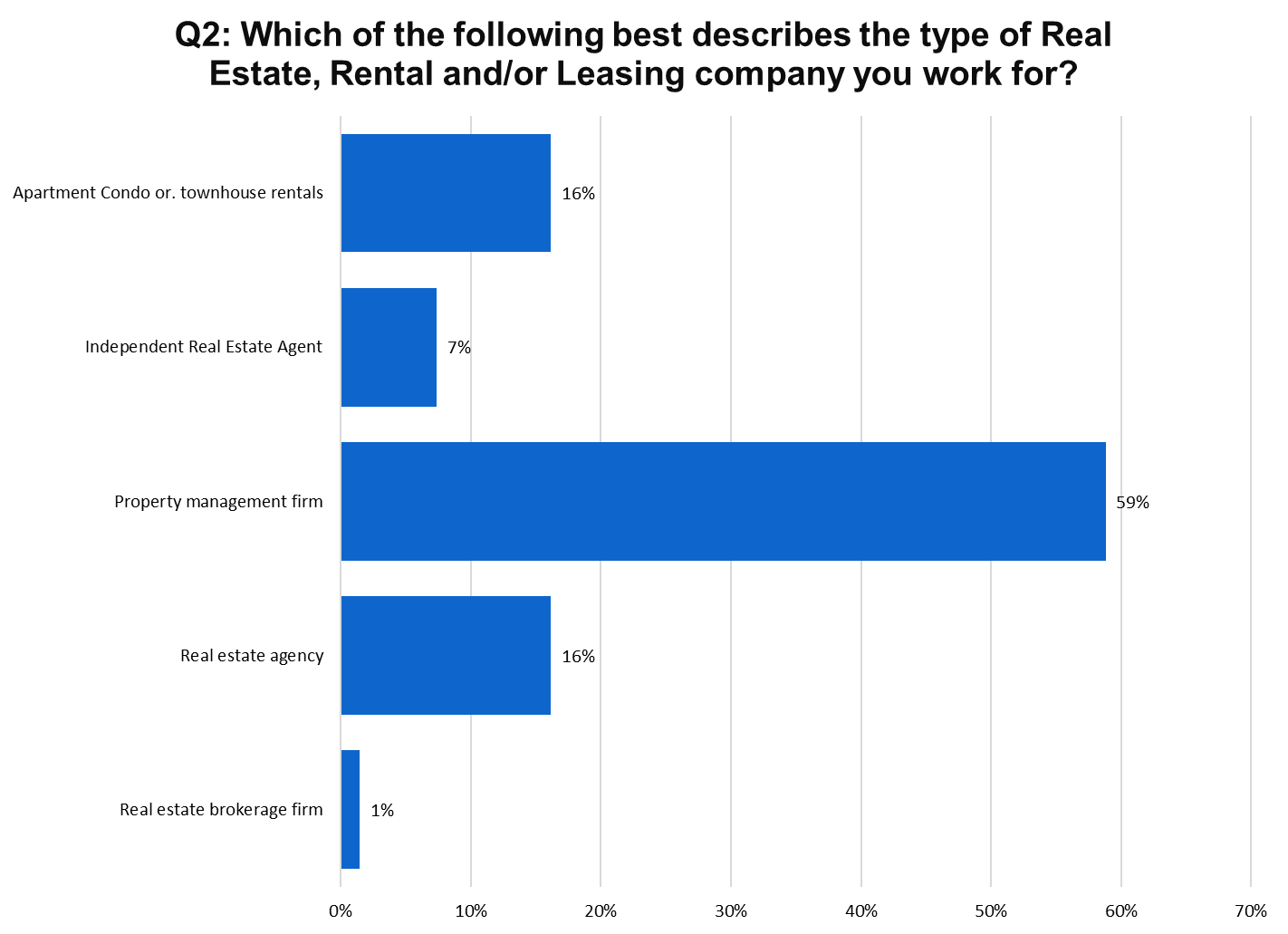 [Speaker Notes: N=100]
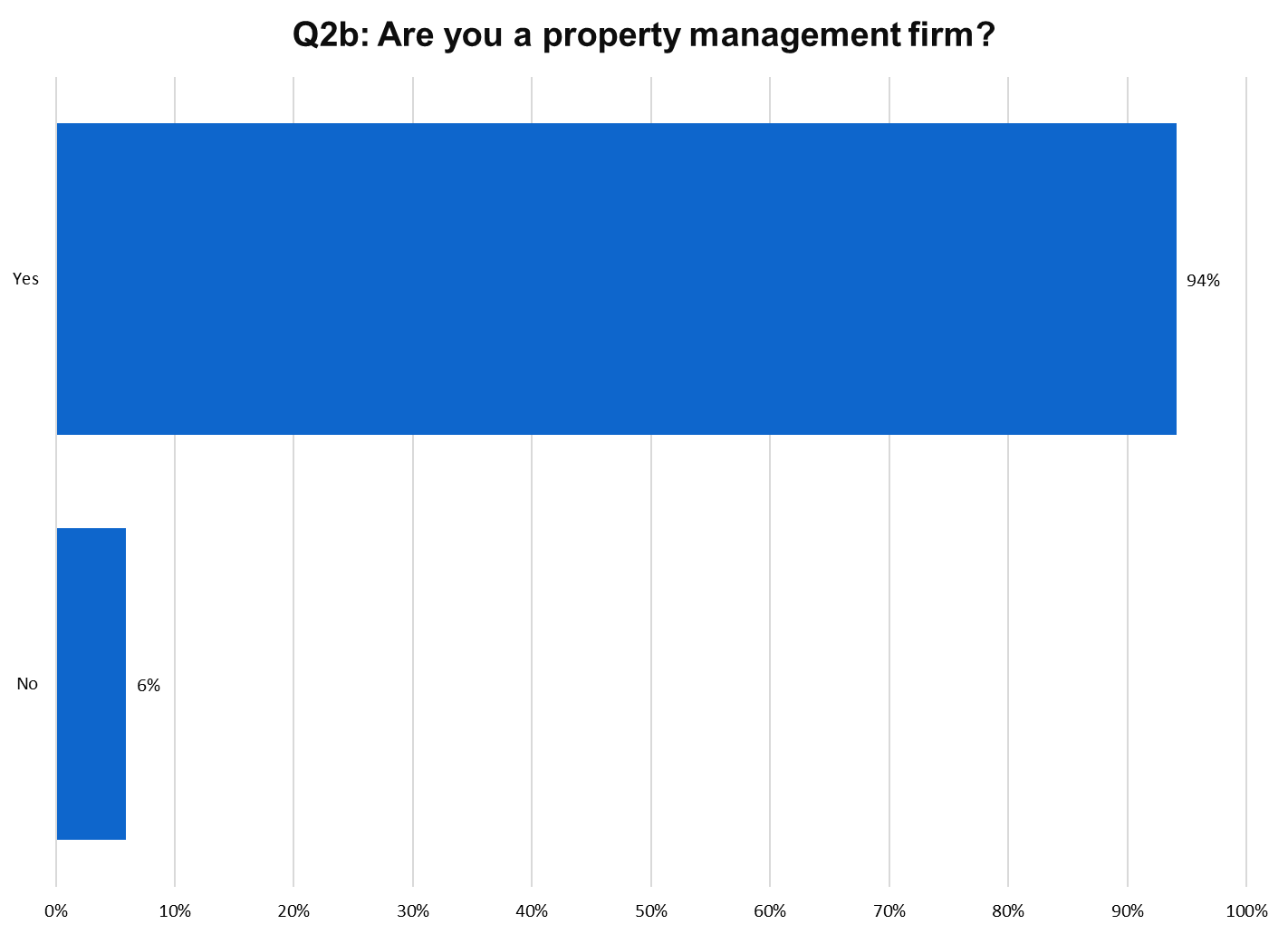 [Speaker Notes: N=100]
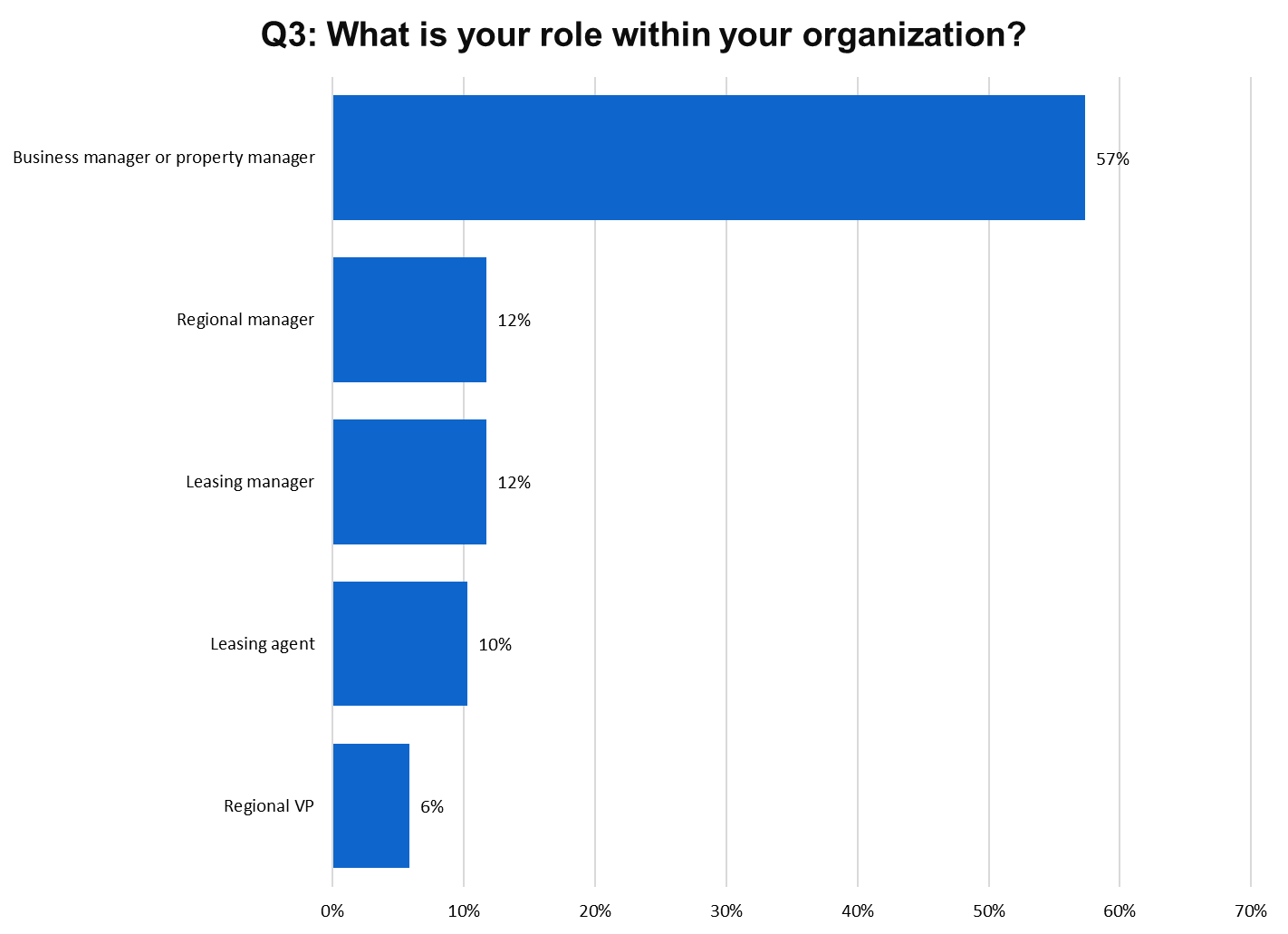 [Speaker Notes: N=100]
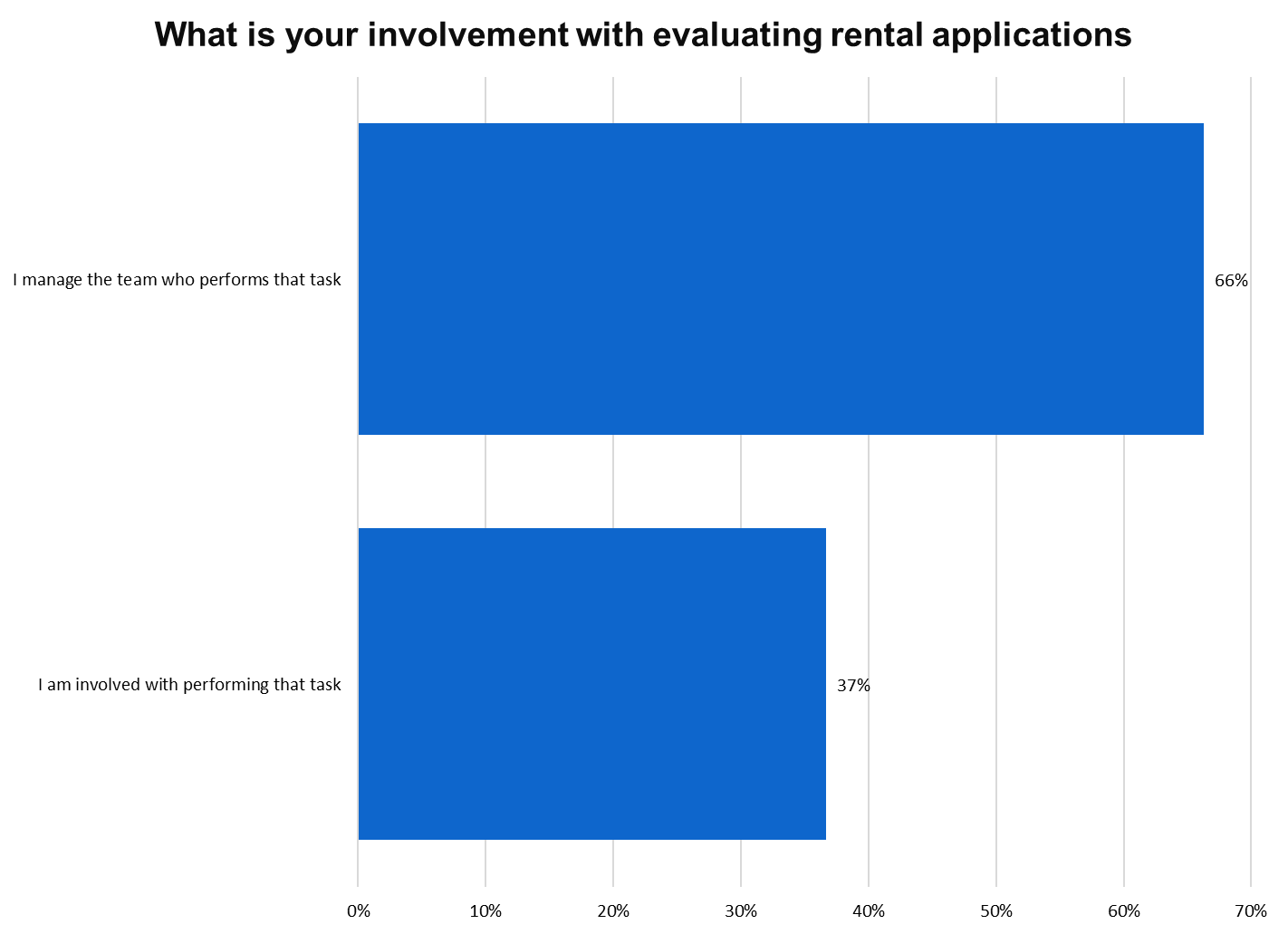 [Speaker Notes: N=100]
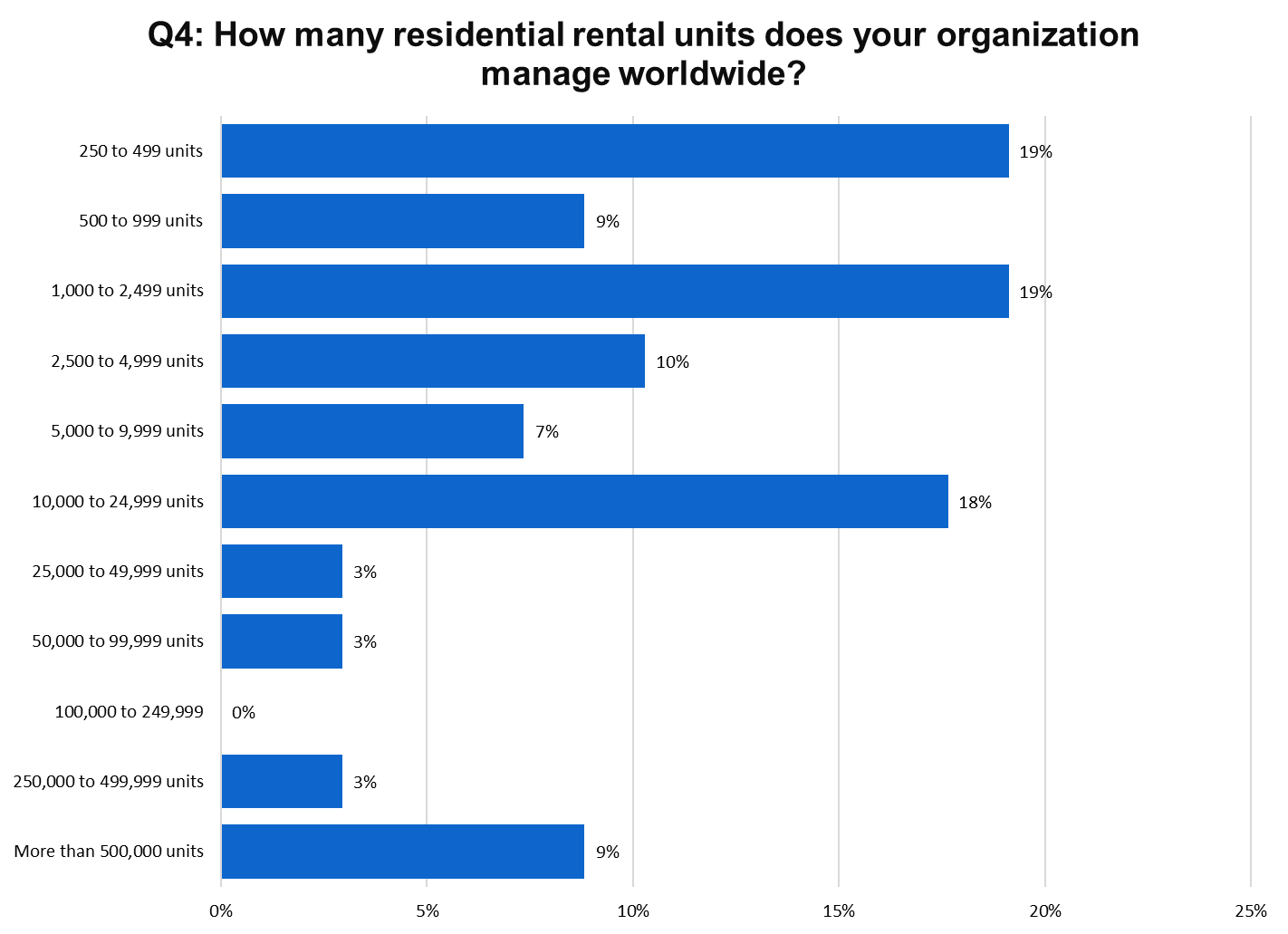 [Speaker Notes: N=100
Median = 2,500 to 4,999 units]
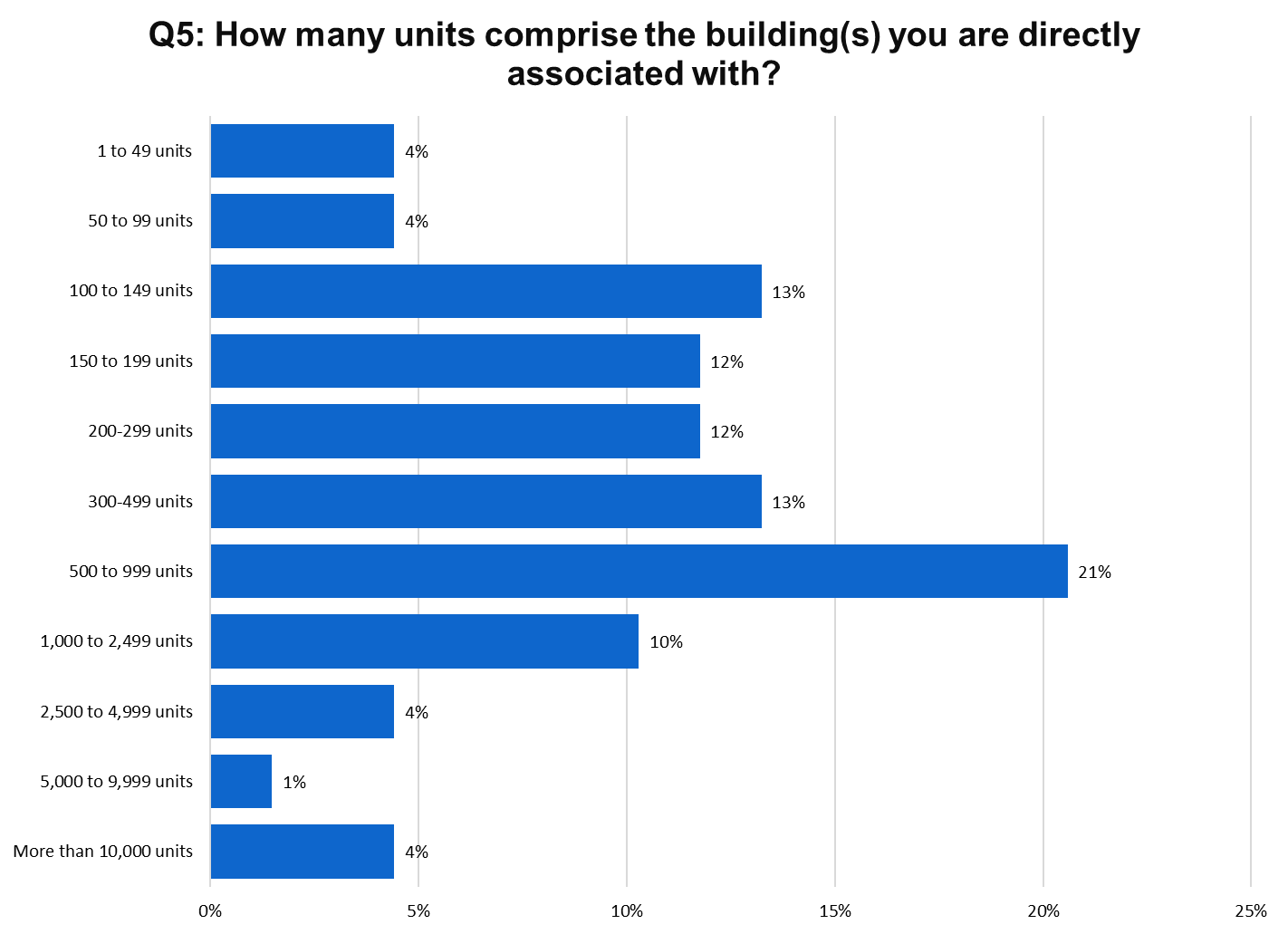 [Speaker Notes: N=100
Median = 300-499 units]
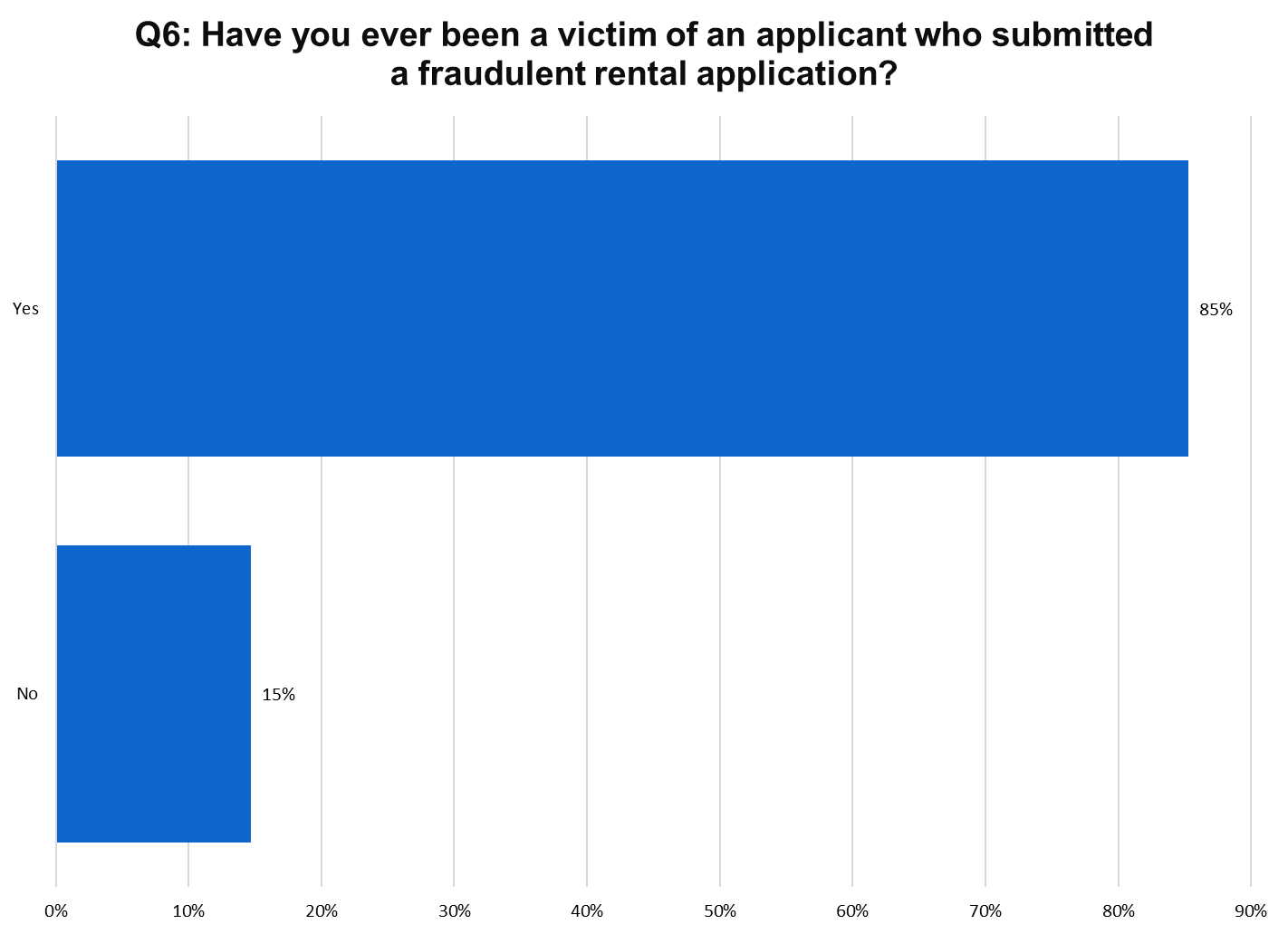 [Speaker Notes: N=100]
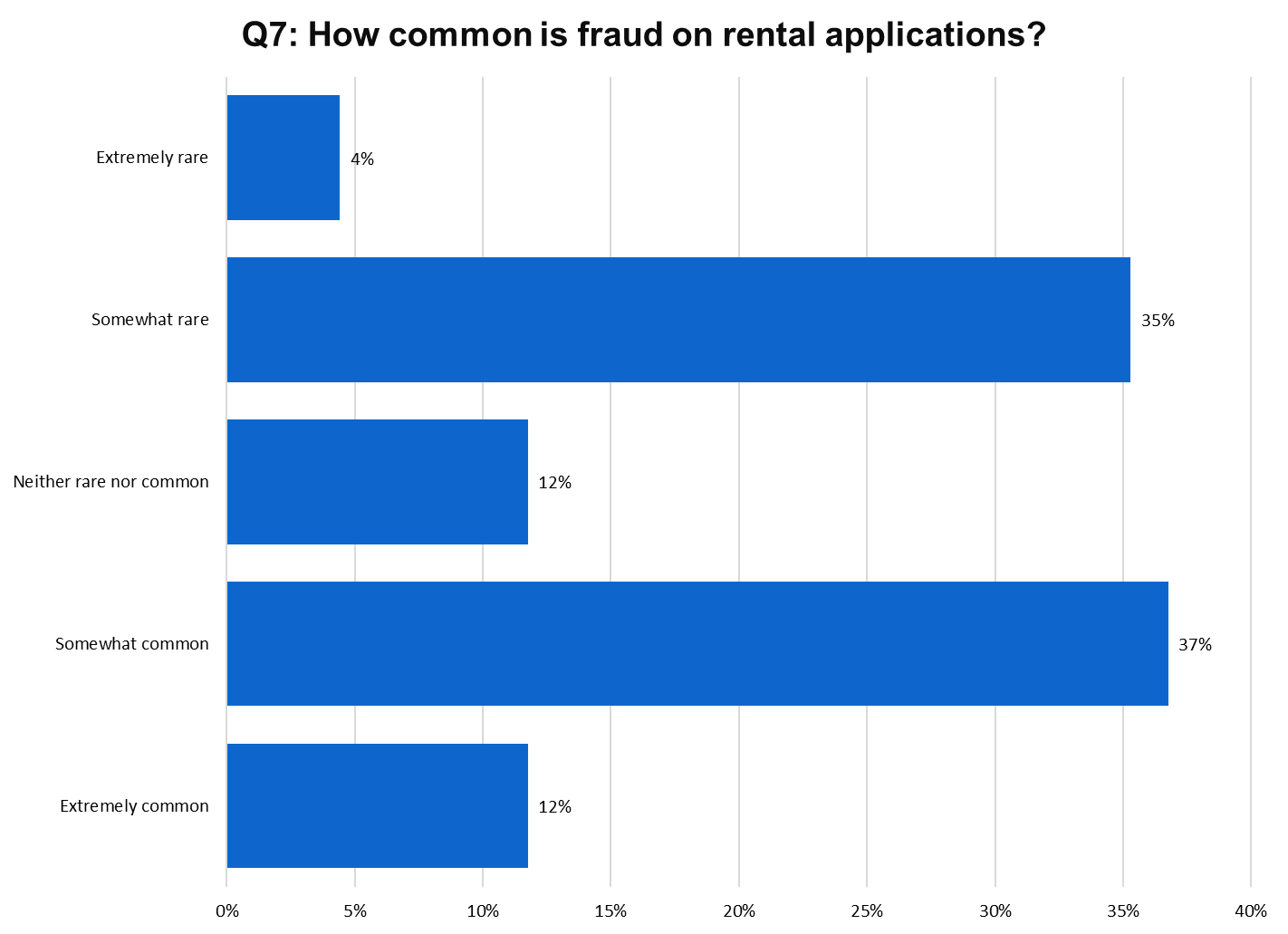 [Speaker Notes: N=100]
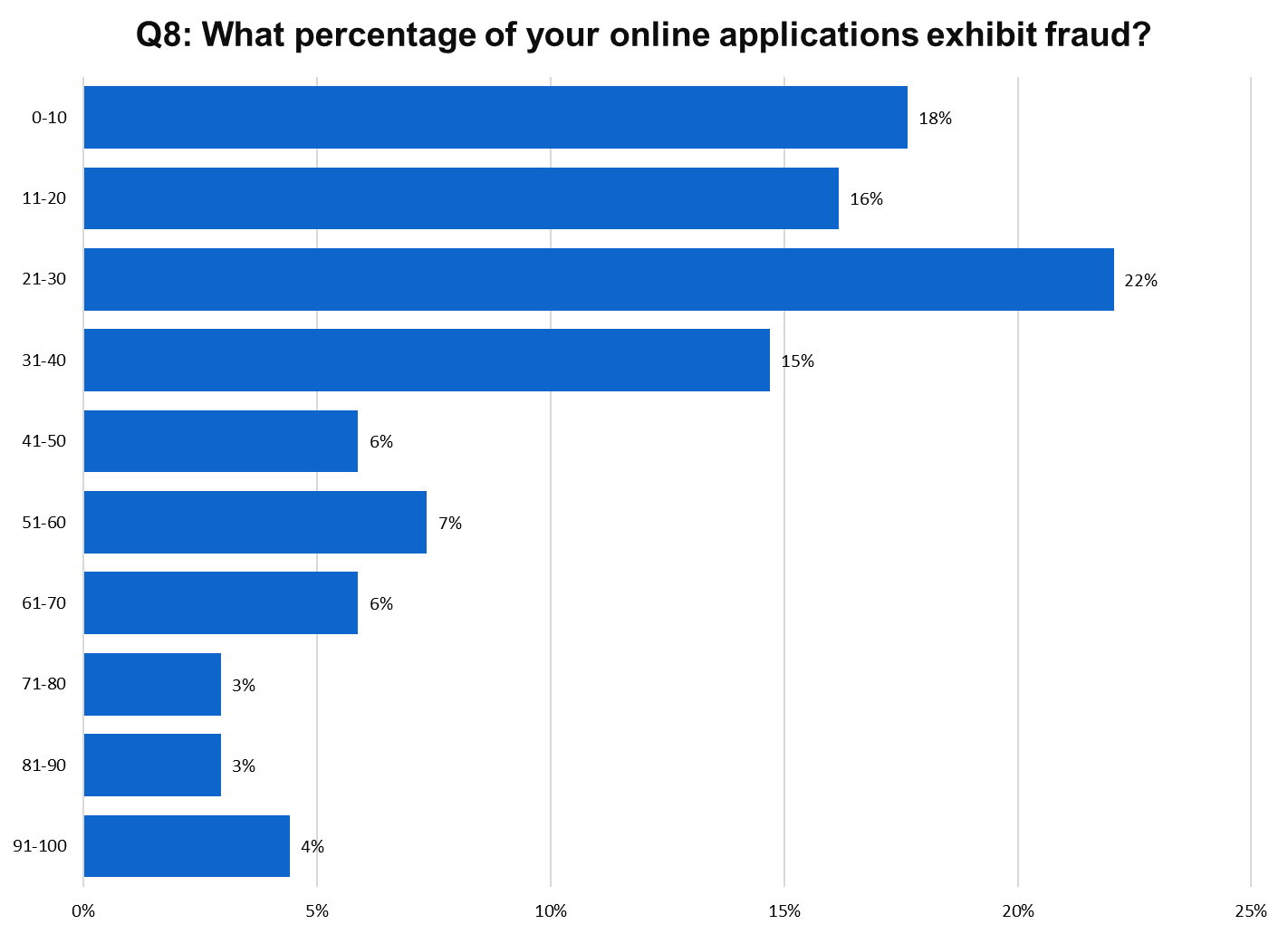 [Speaker Notes: N=100
Median = 29]
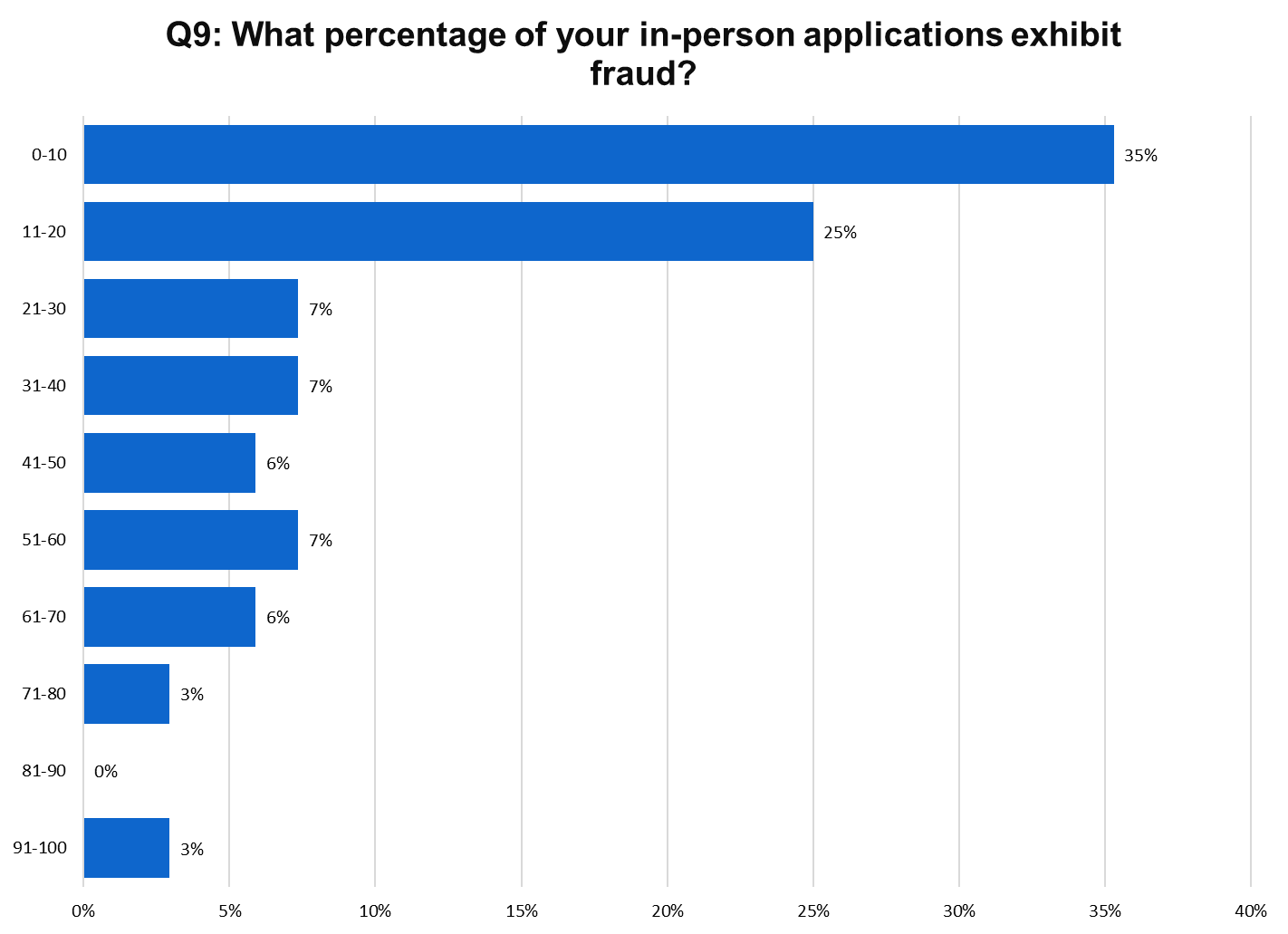 [Speaker Notes: N=100
Median = 17]
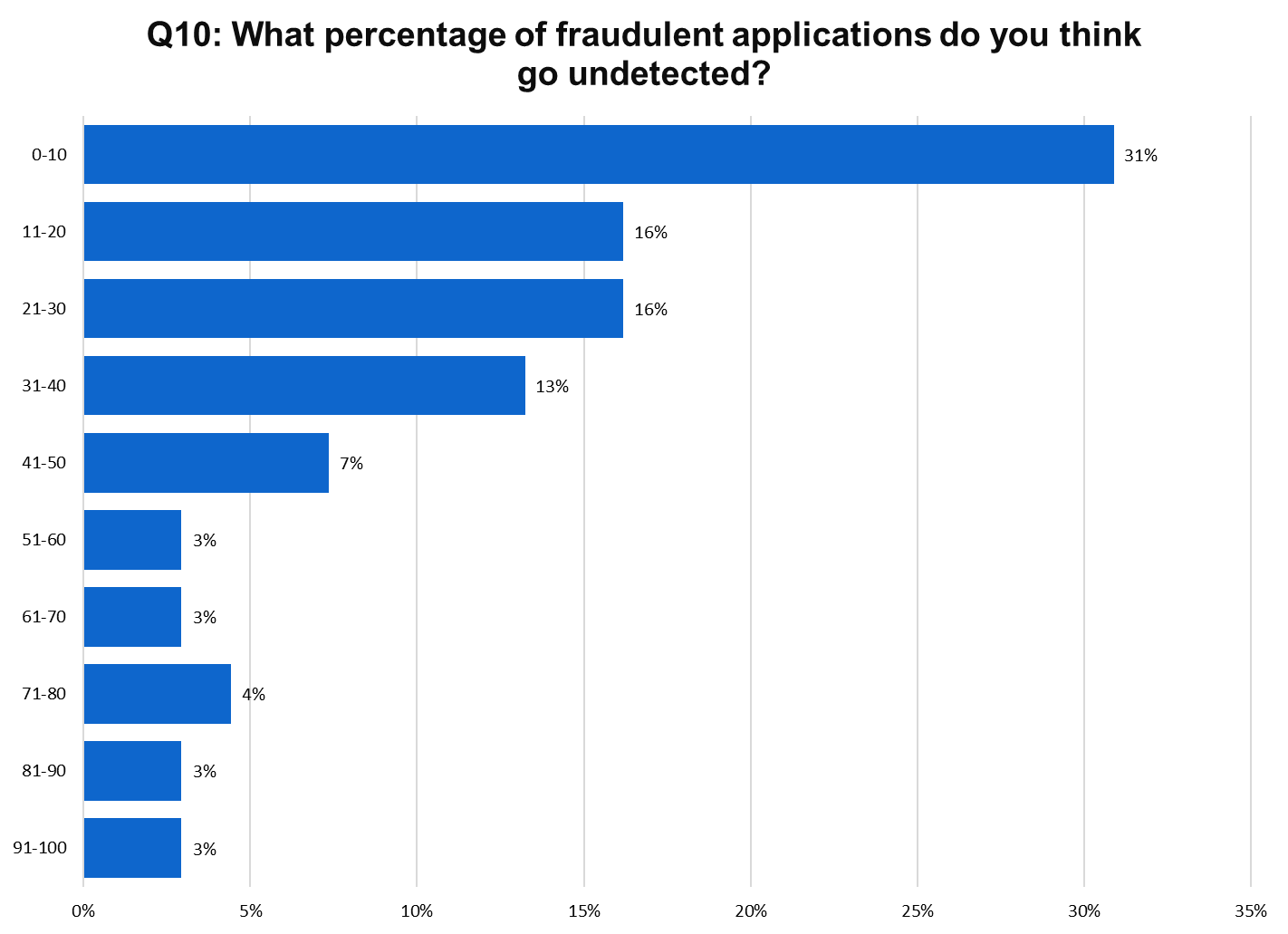 [Speaker Notes: N=100
Median = 22.5]
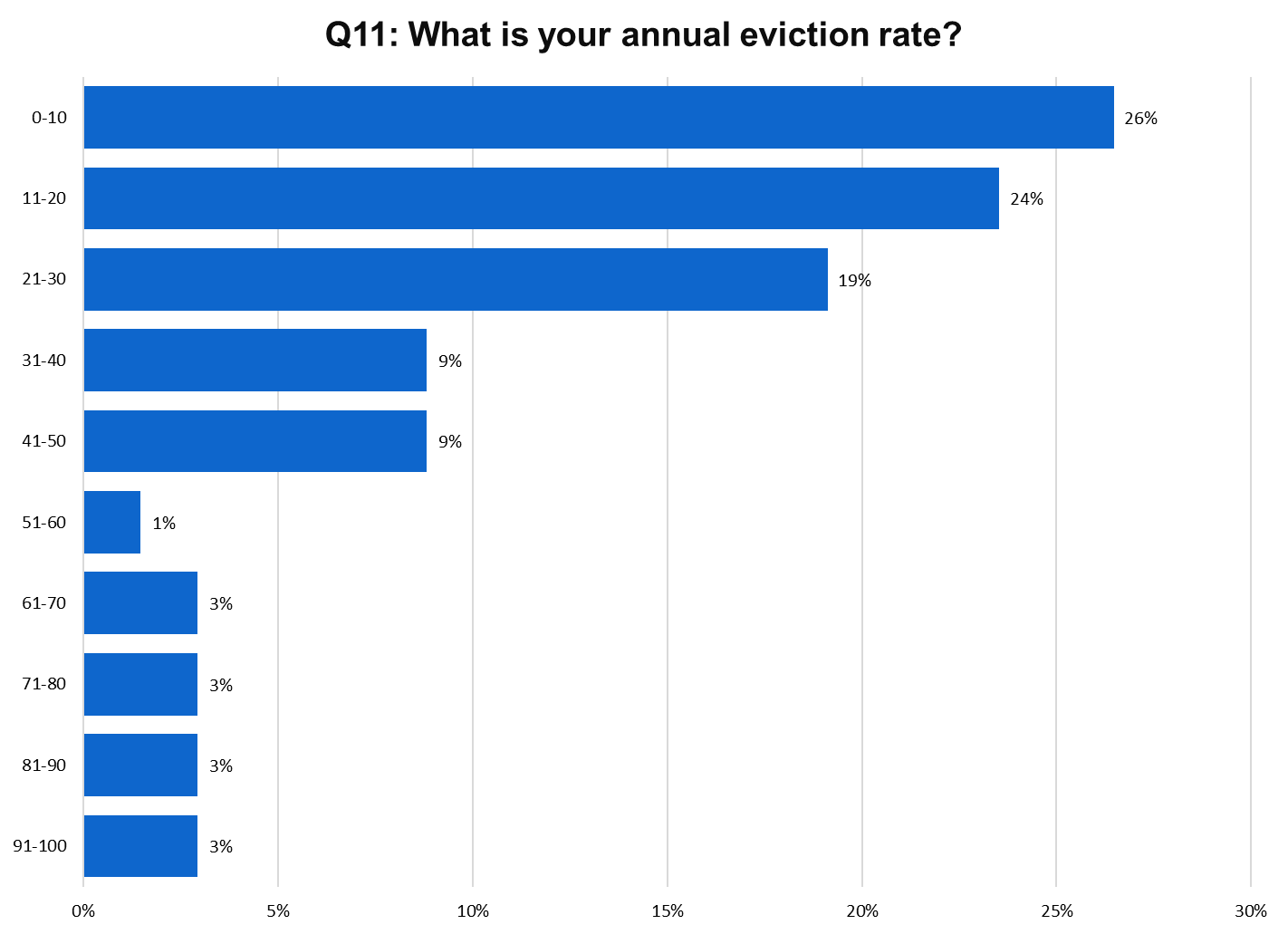 [Speaker Notes: N=100
Median = 21]
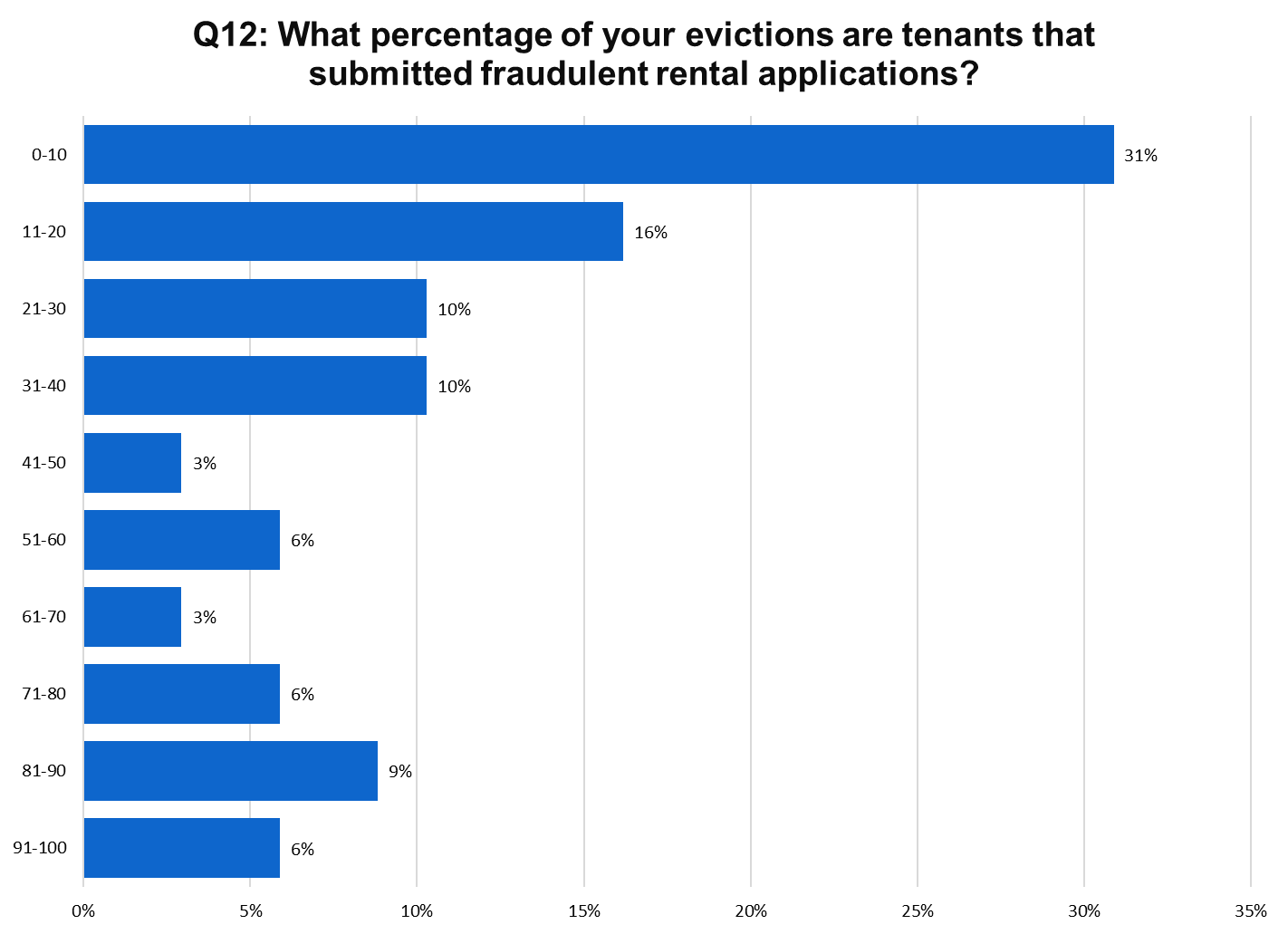 [Speaker Notes: N=100
Median = 25]
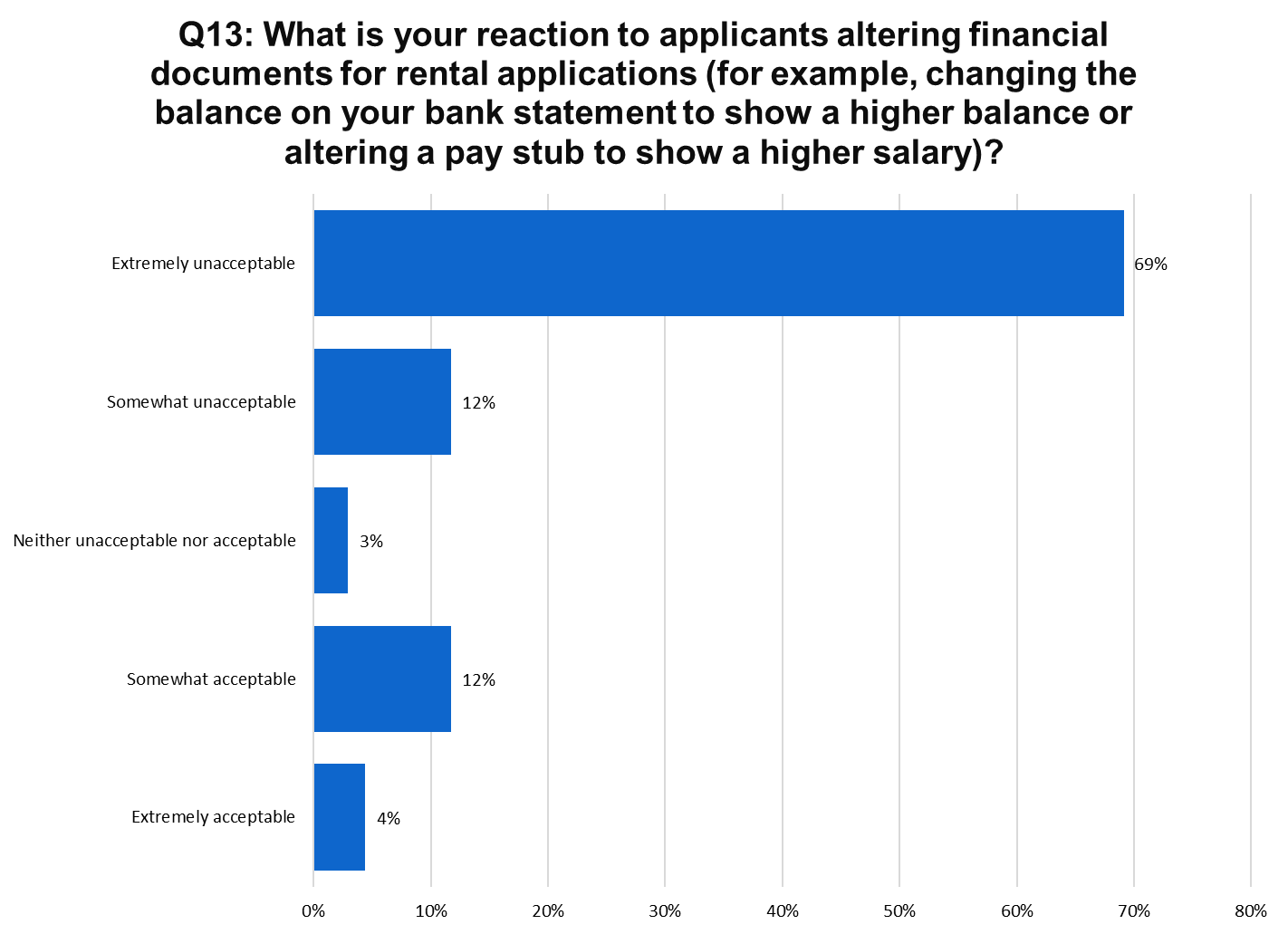 [Speaker Notes: N=100]
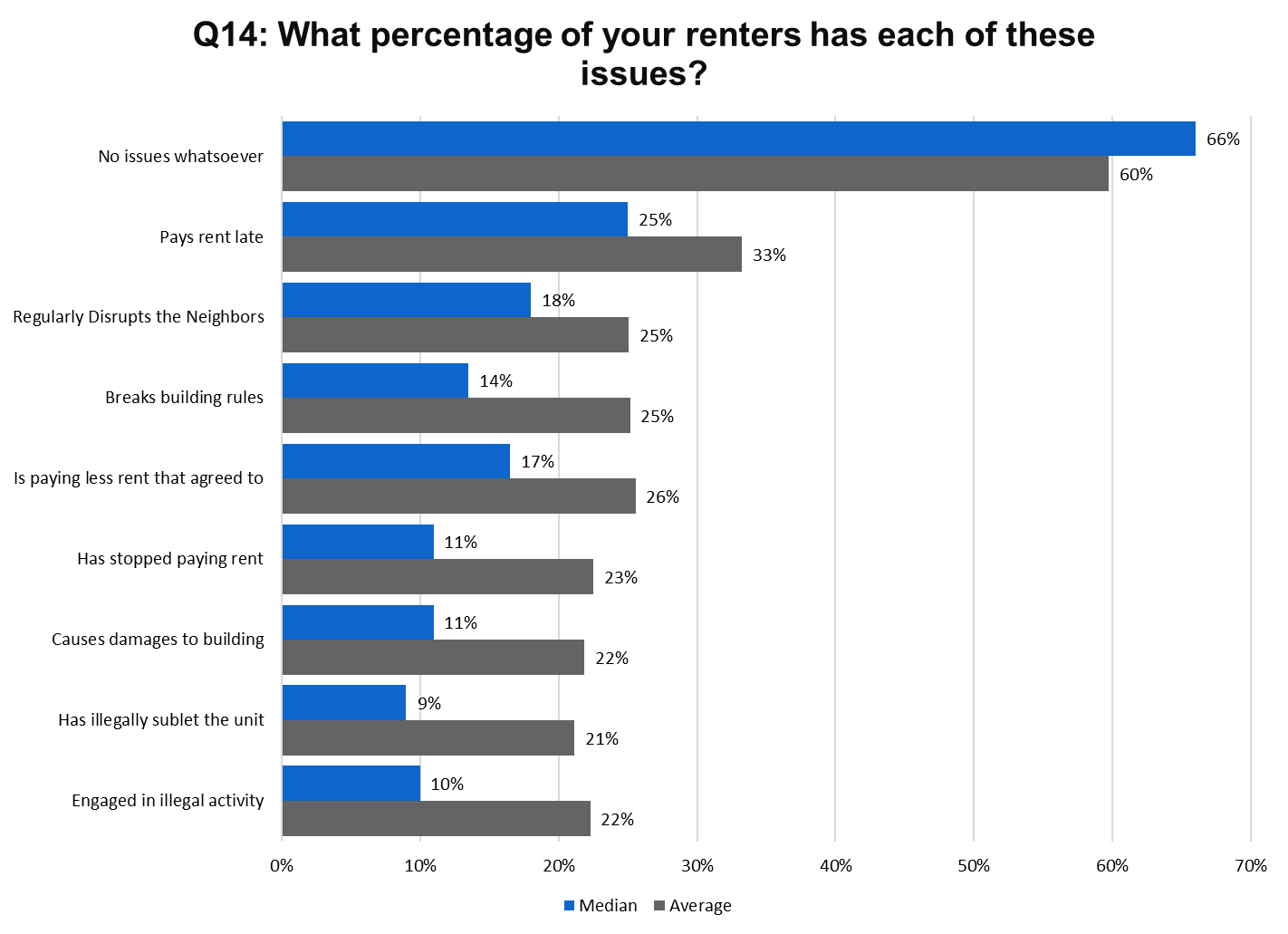 [Speaker Notes: N=100]
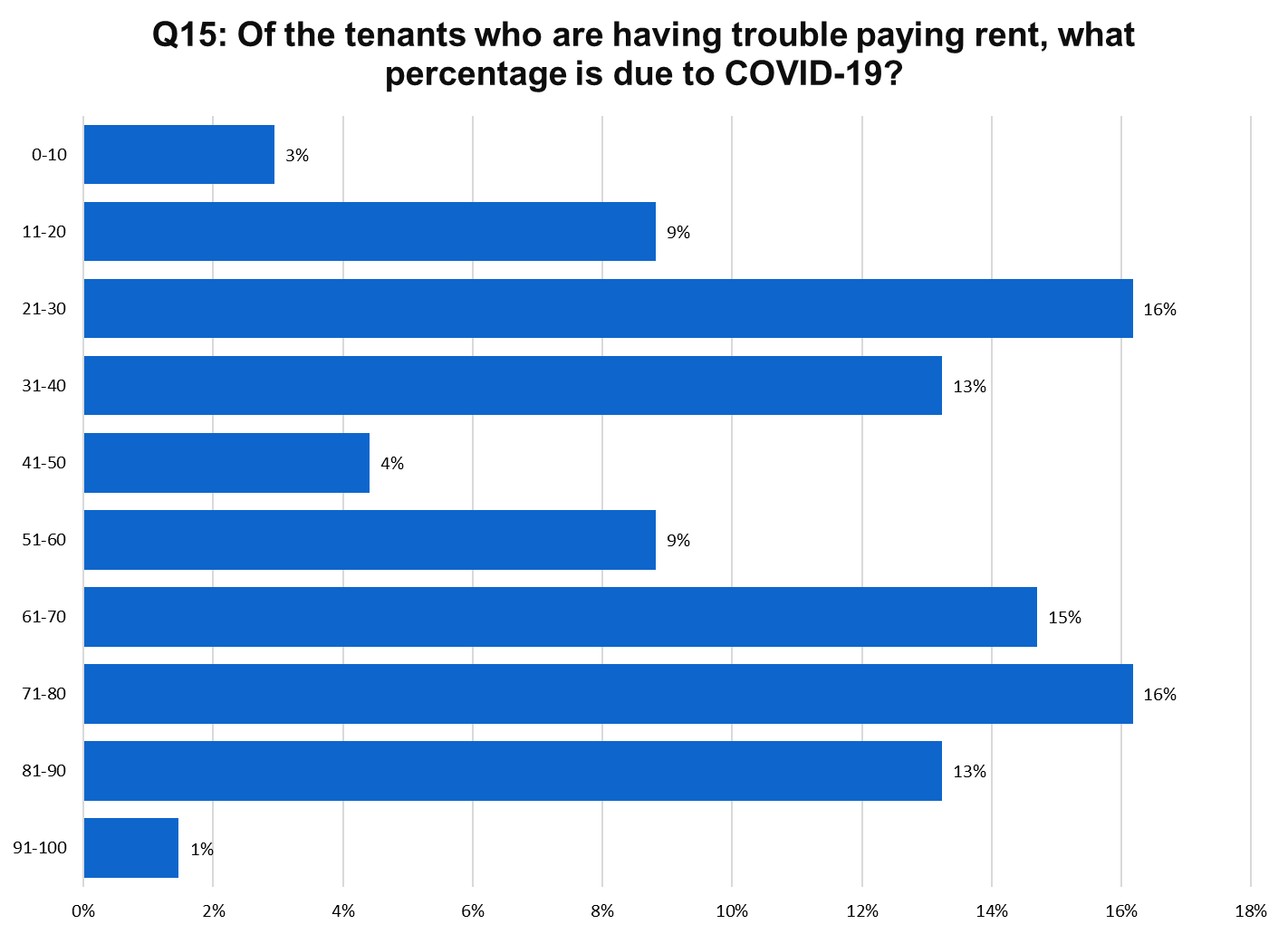 [Speaker Notes: N=100
Median = 56.5]
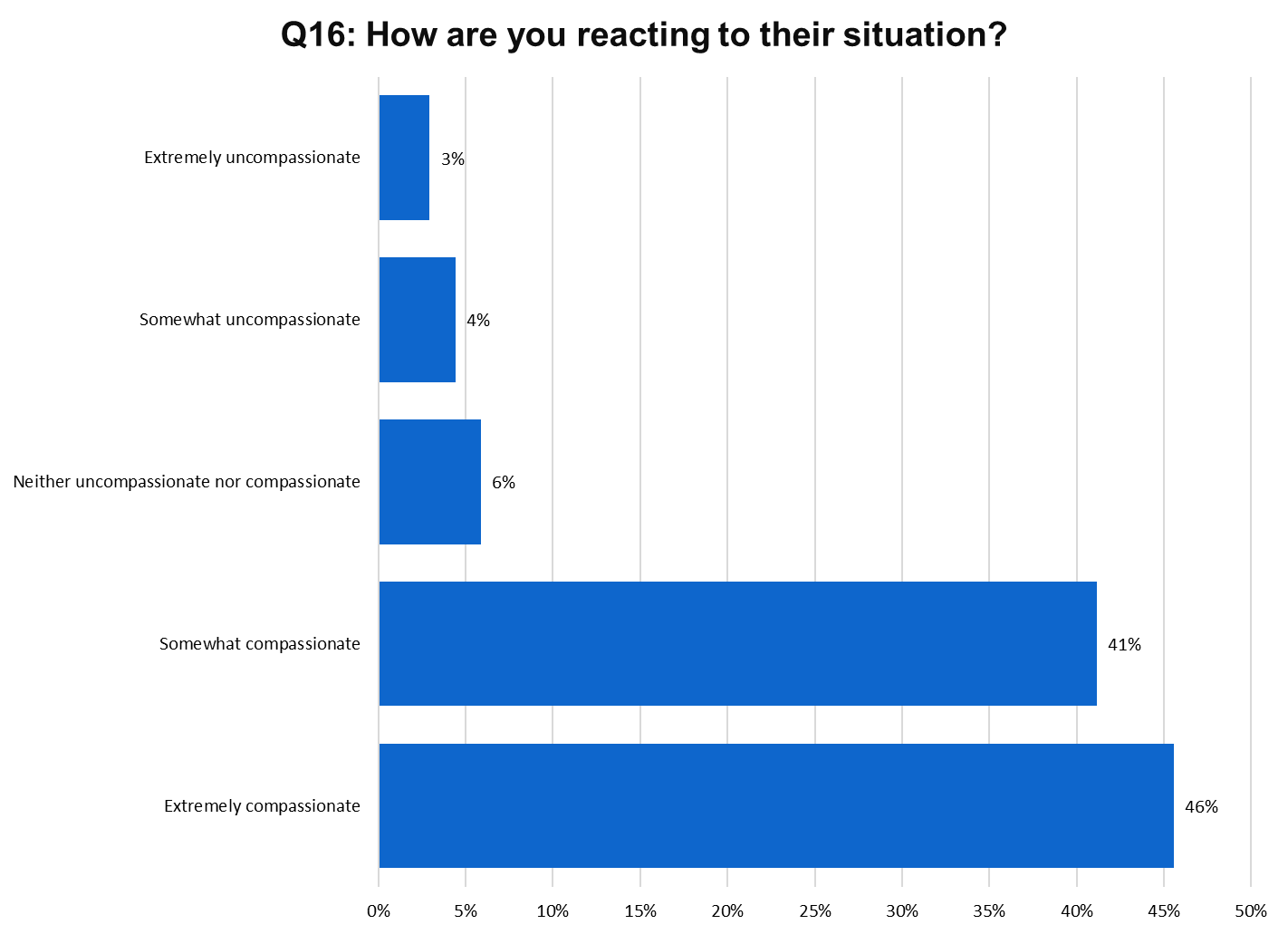 [Speaker Notes: N=100]
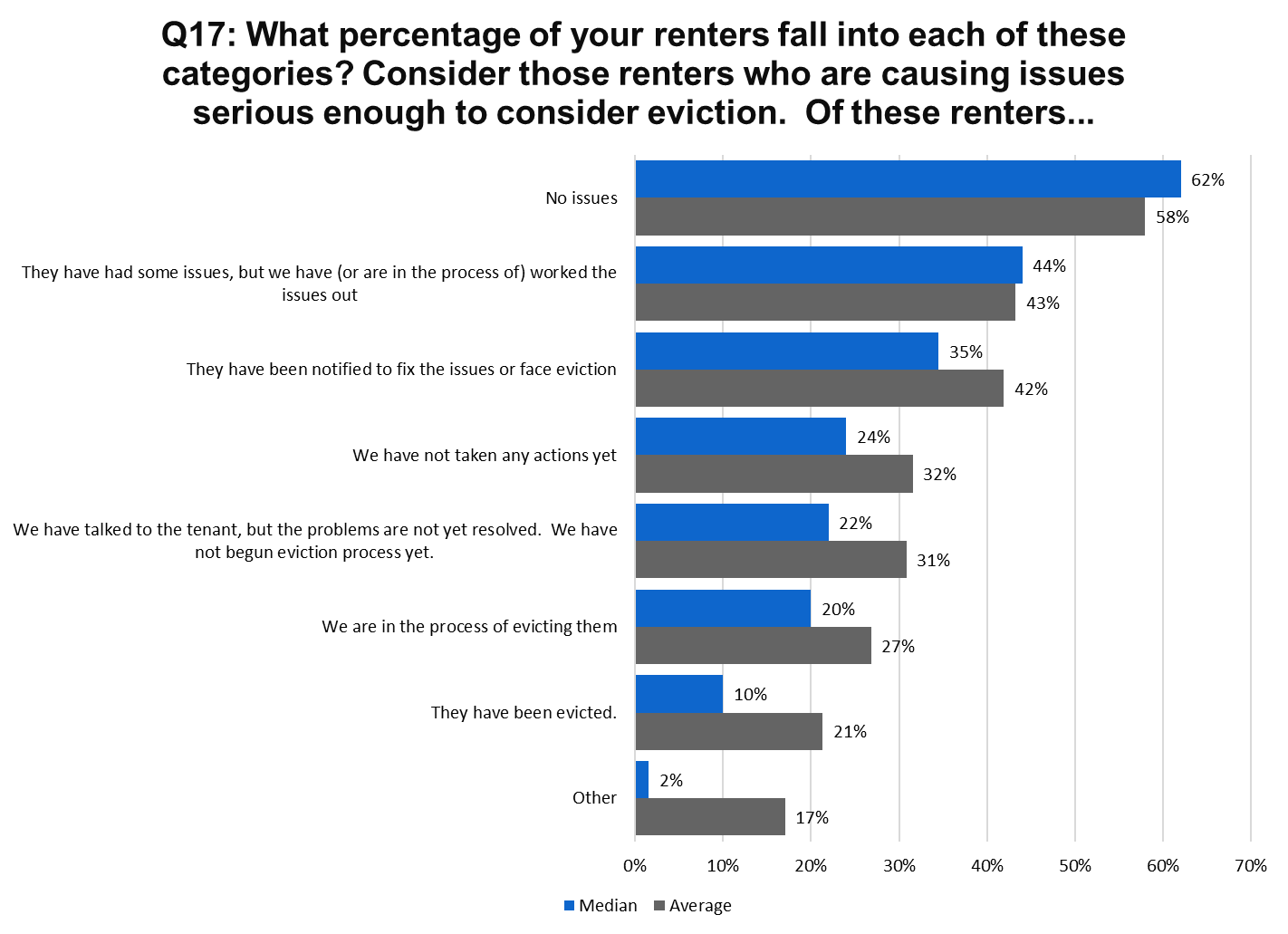 [Speaker Notes: N=100]
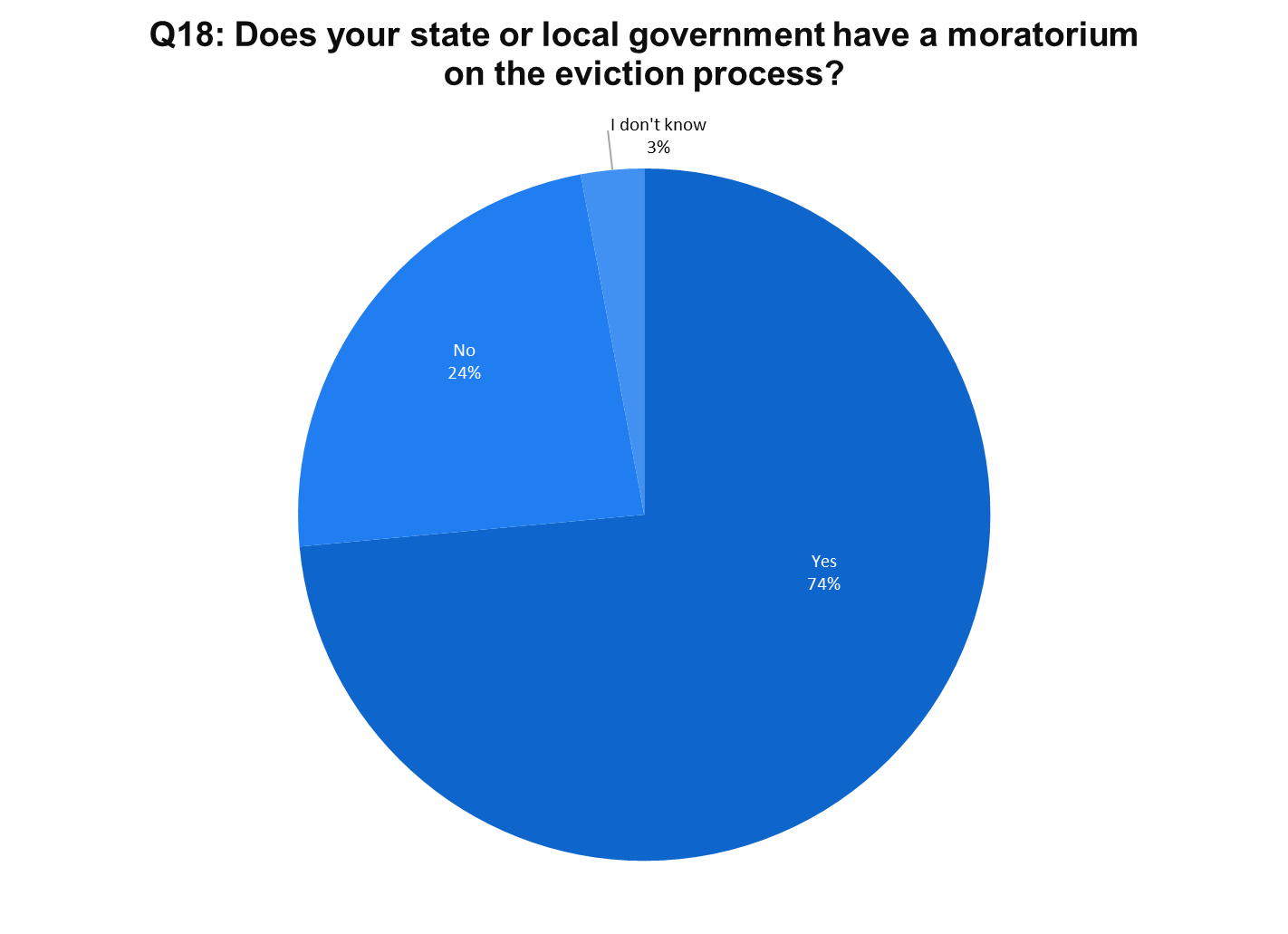 [Speaker Notes: N=100]
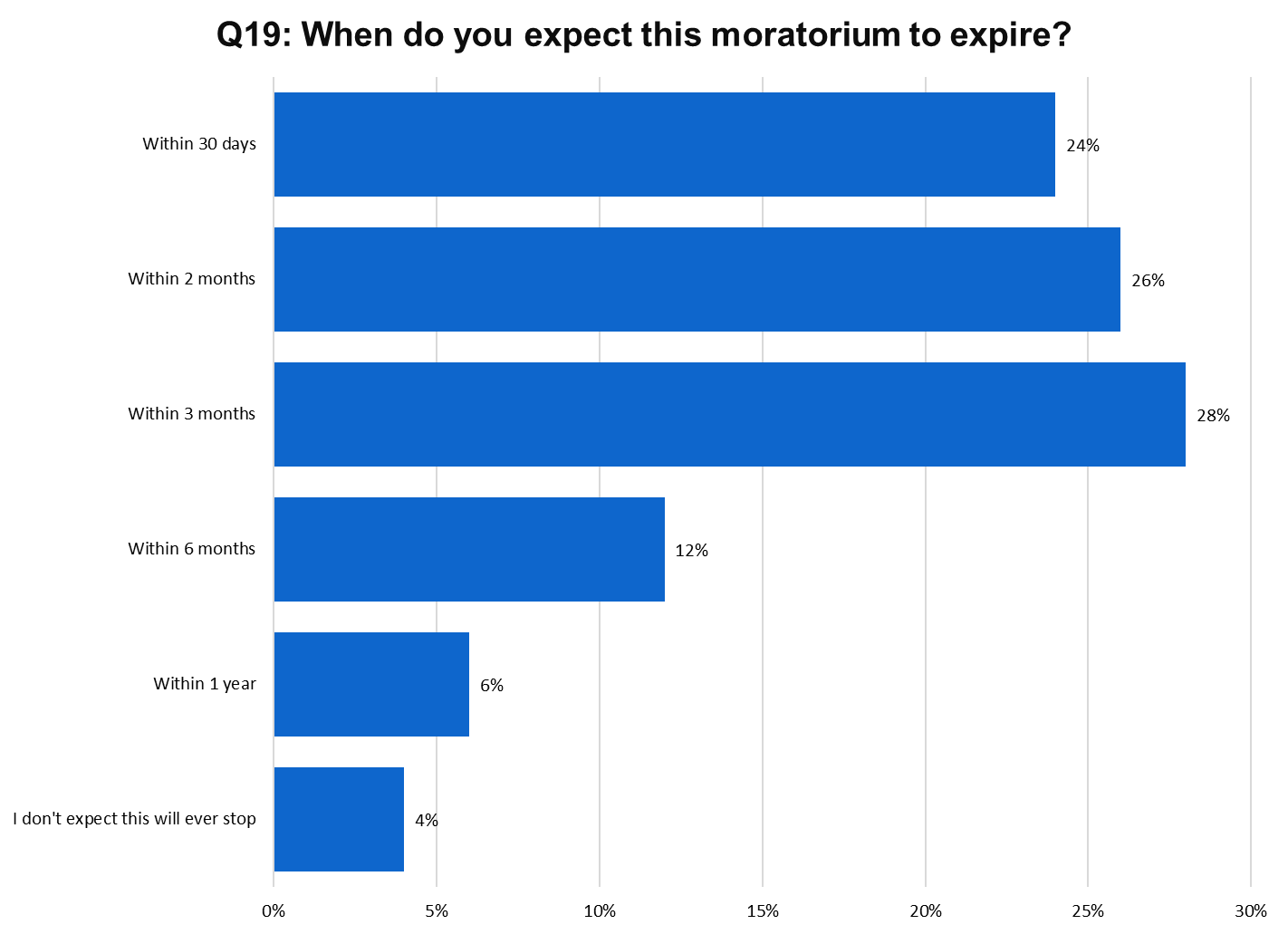 [Speaker Notes: N=74]
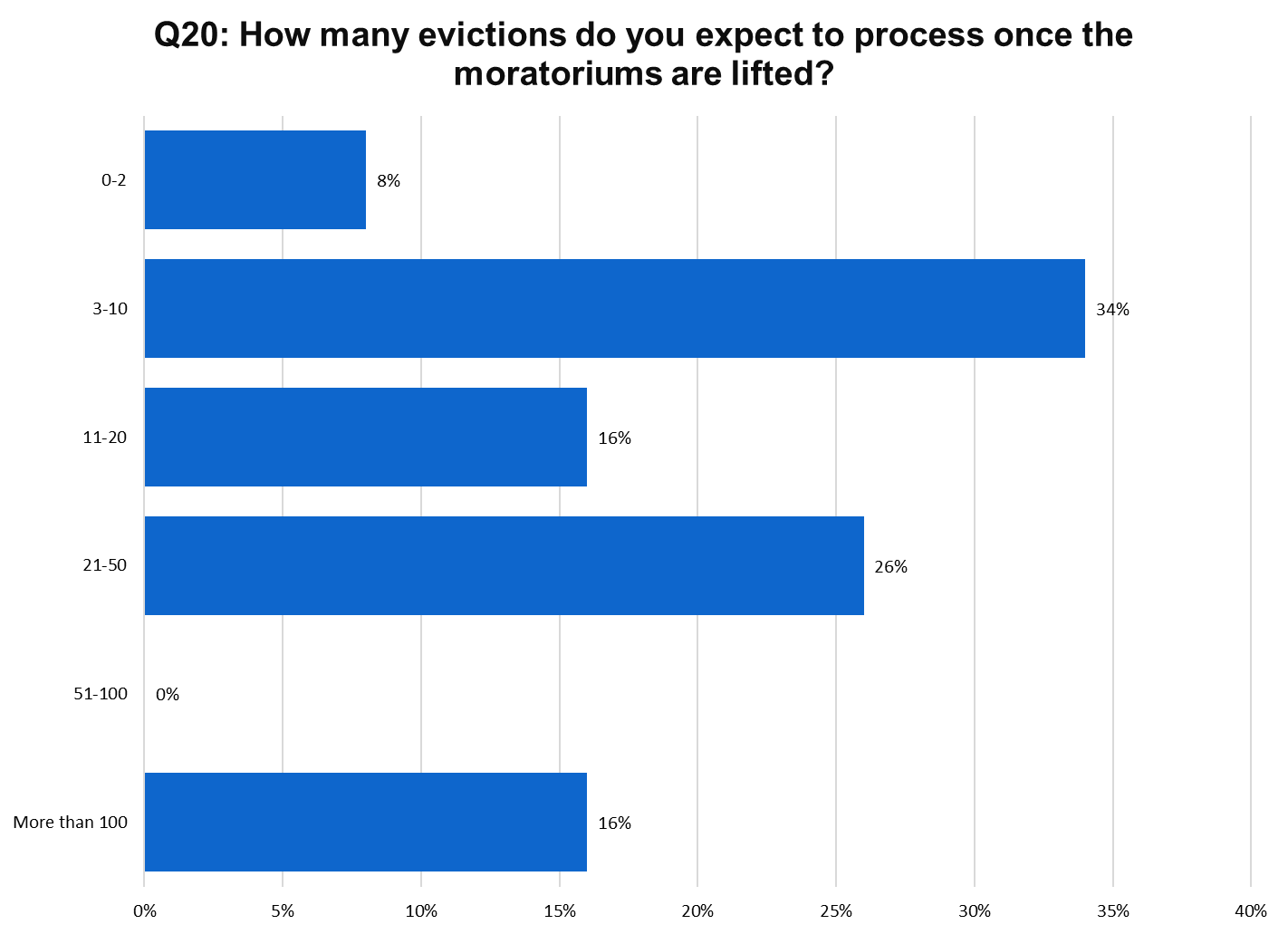 [Speaker Notes: N=74
Median = 15]
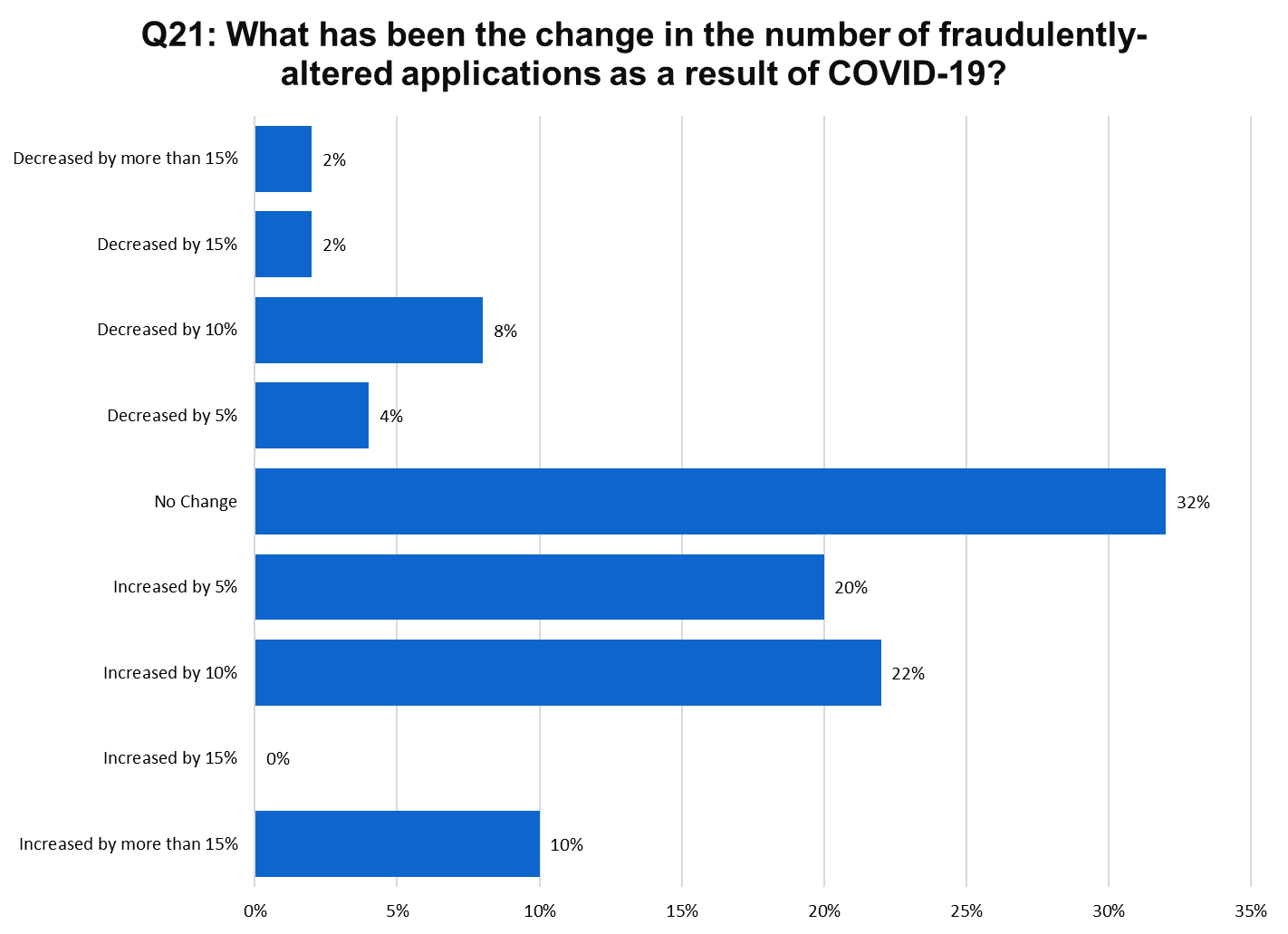 [Speaker Notes: N=100]
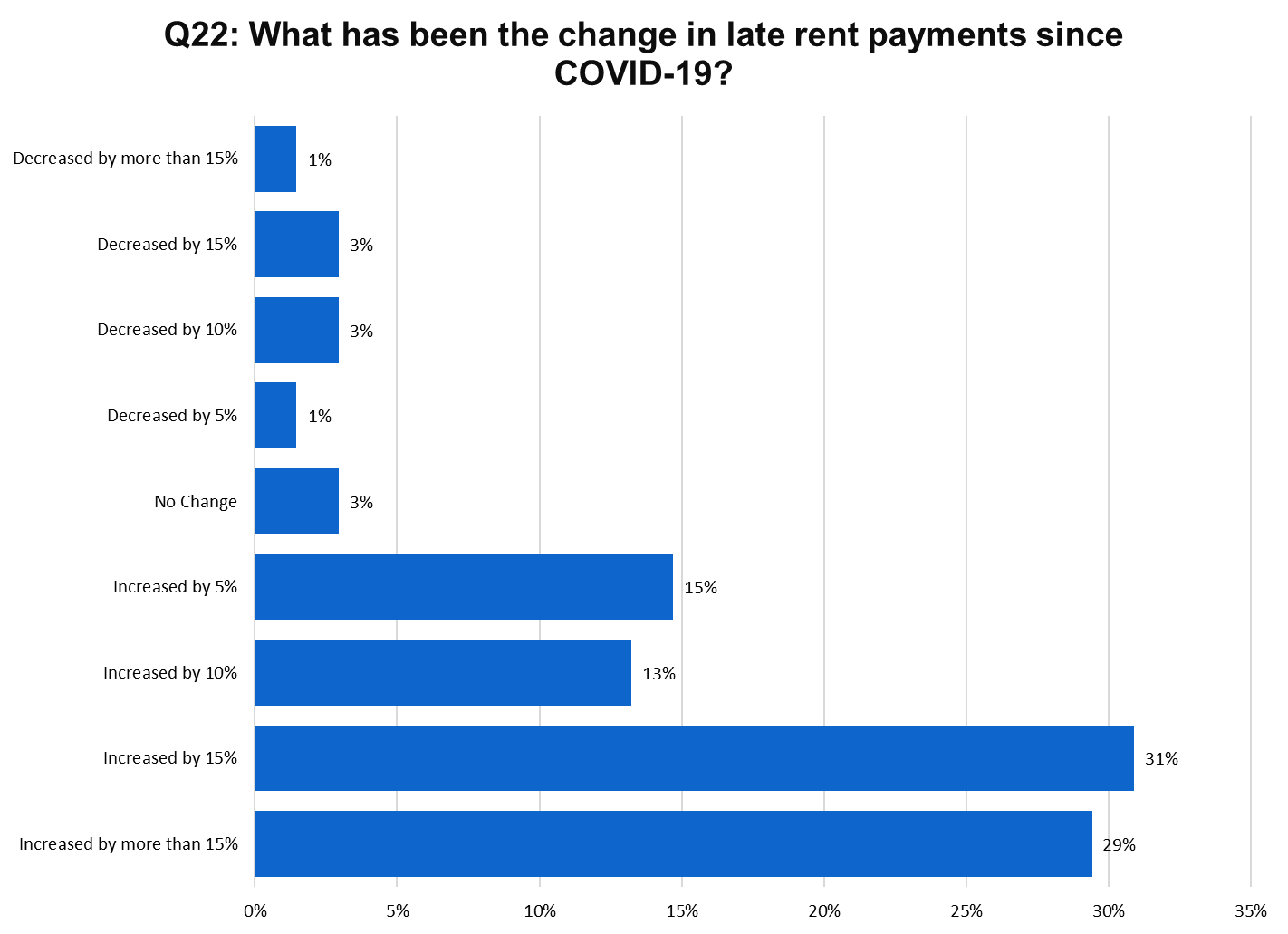 [Speaker Notes: N=100]
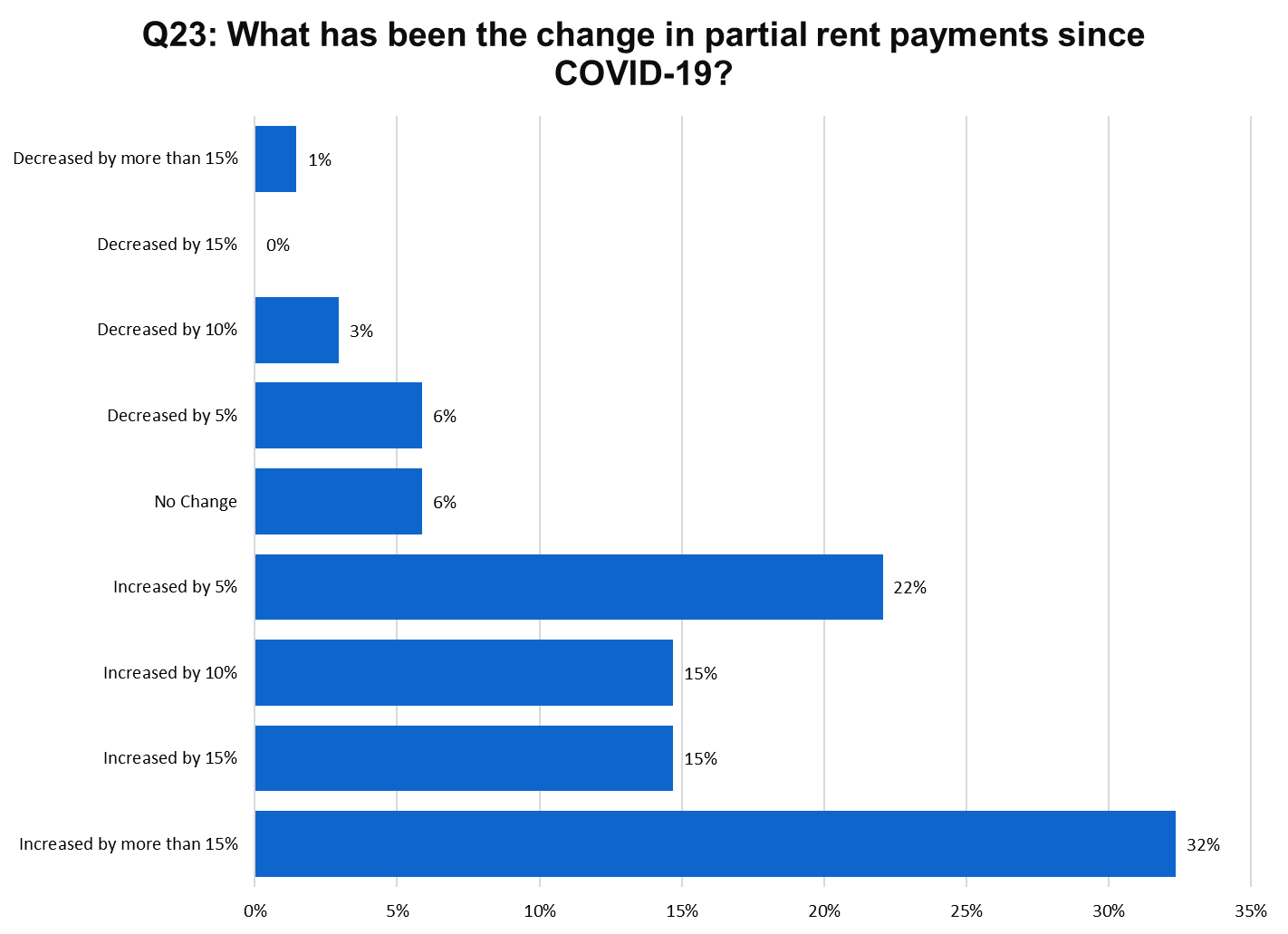 [Speaker Notes: N=100]
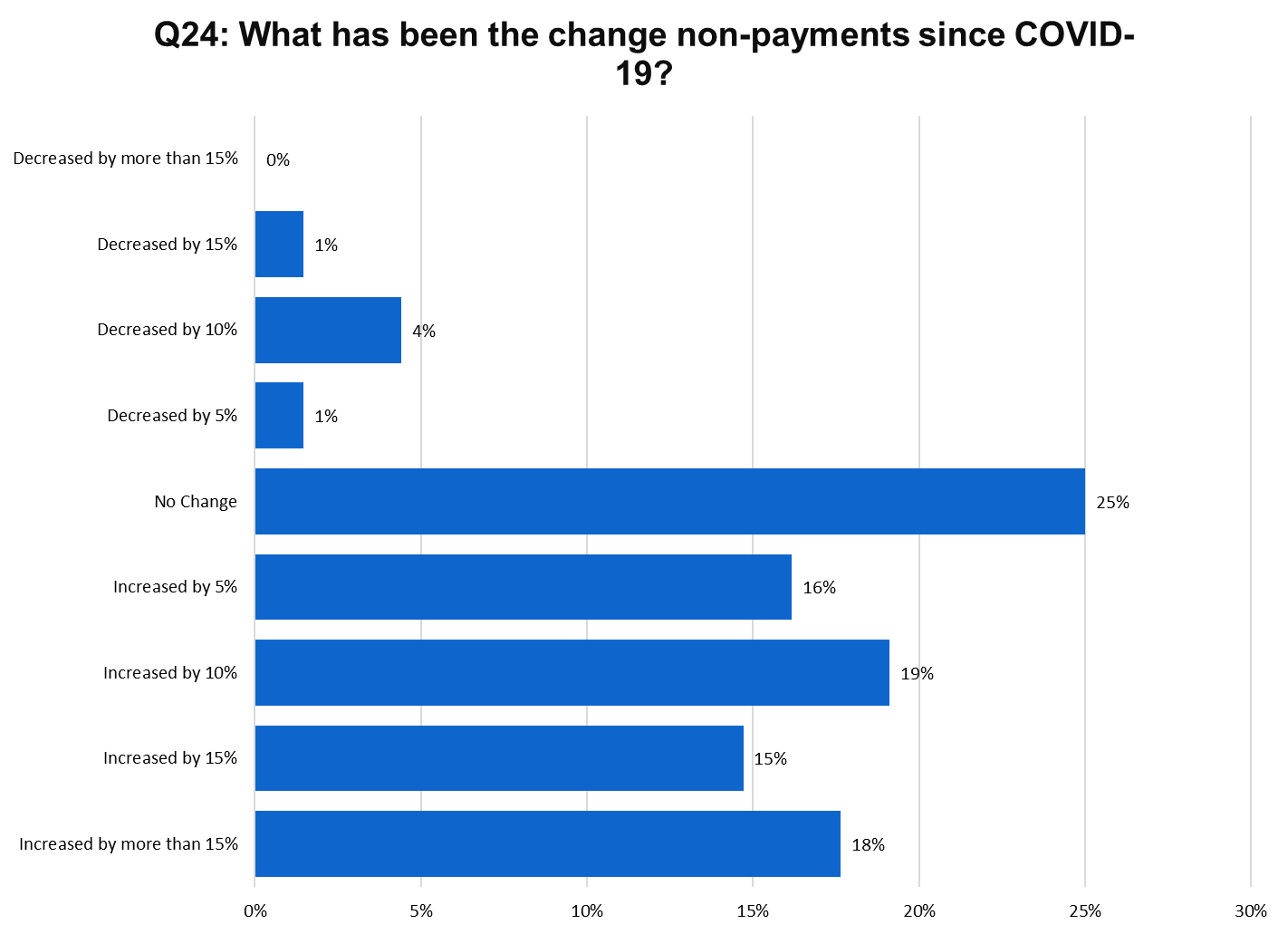 [Speaker Notes: N=100]
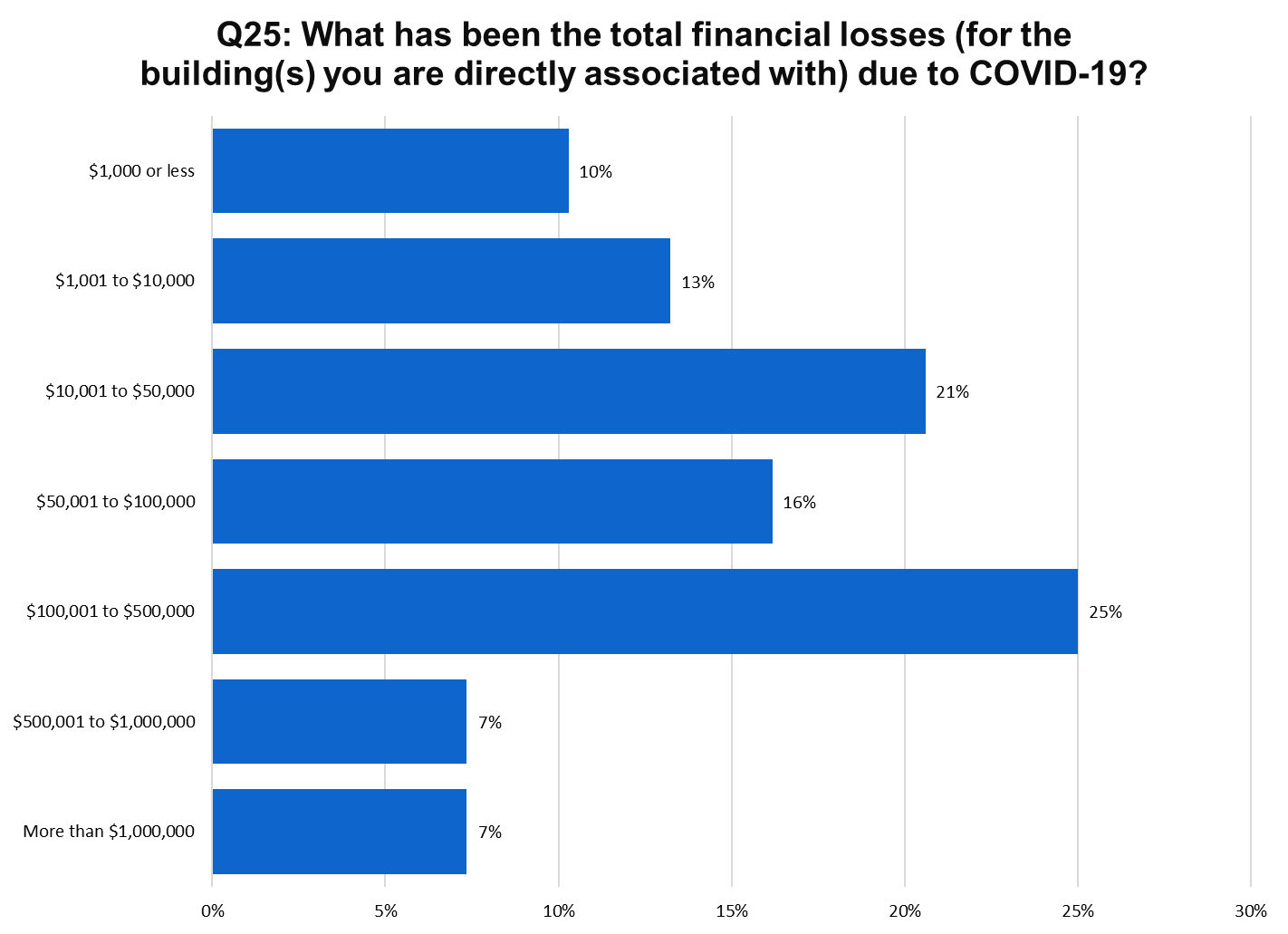 [Speaker Notes: N=100
Median = $71,500]
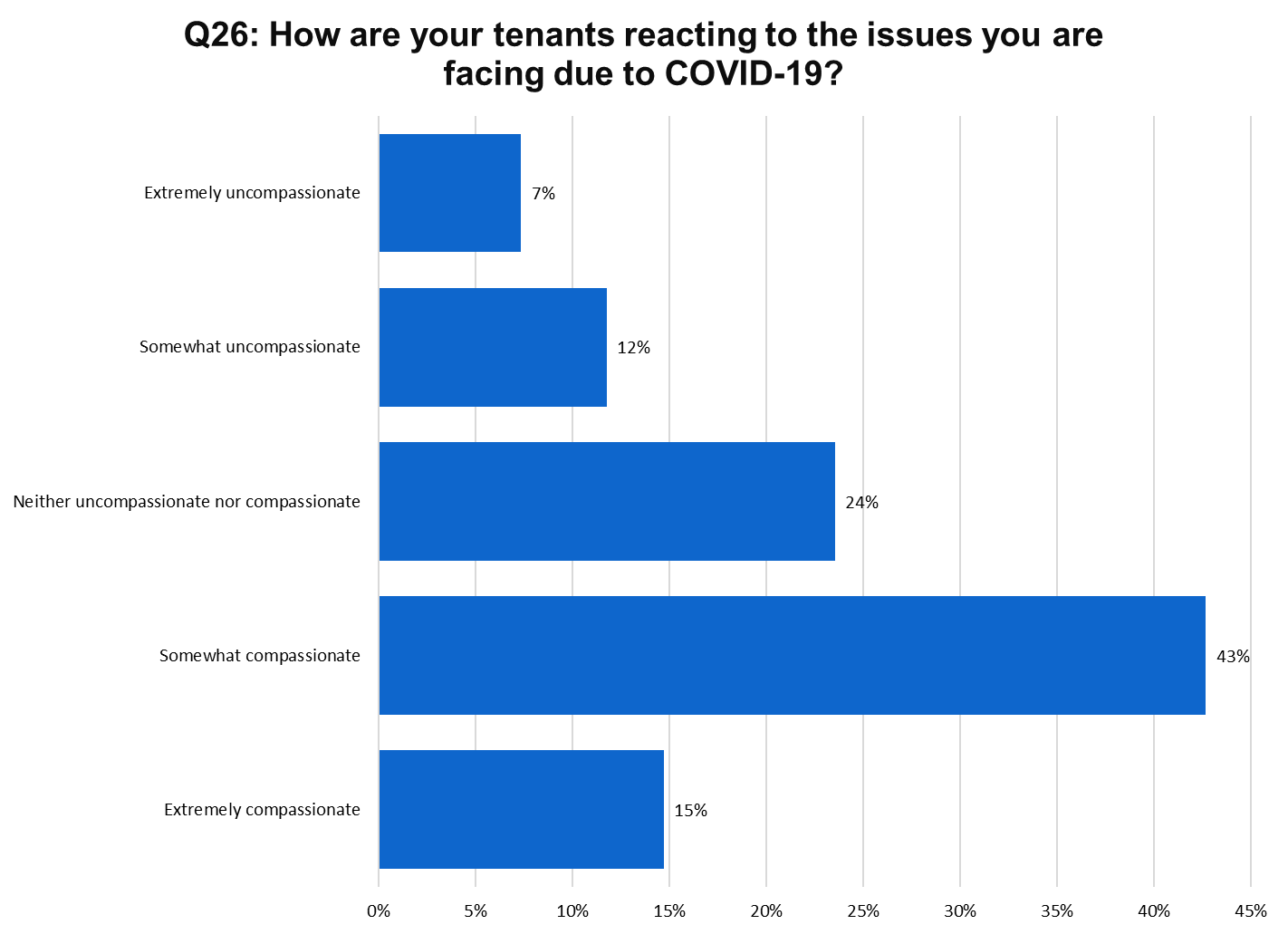 [Speaker Notes: N=100]
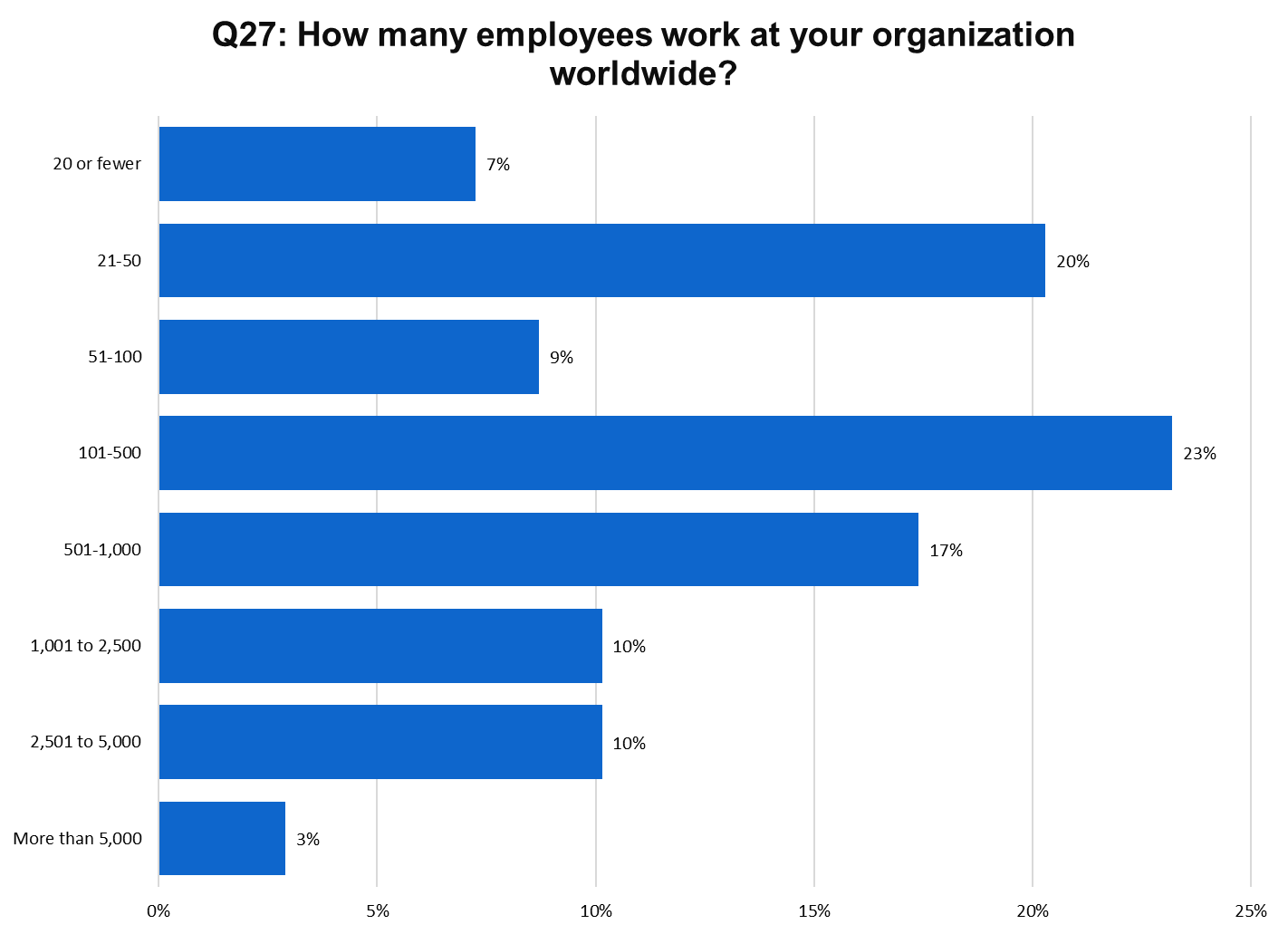 [Speaker Notes: N=100
Median = 332]
Q28. What is your title?
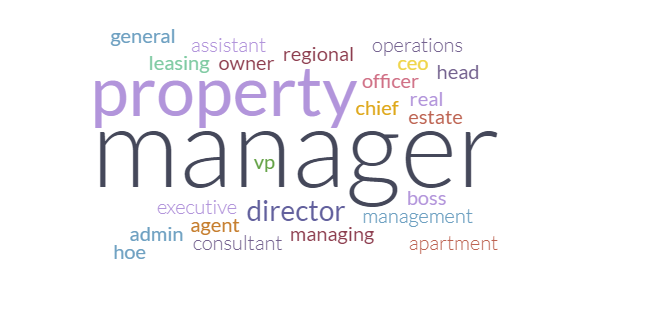 [Speaker Notes: N=100
Median = 225]
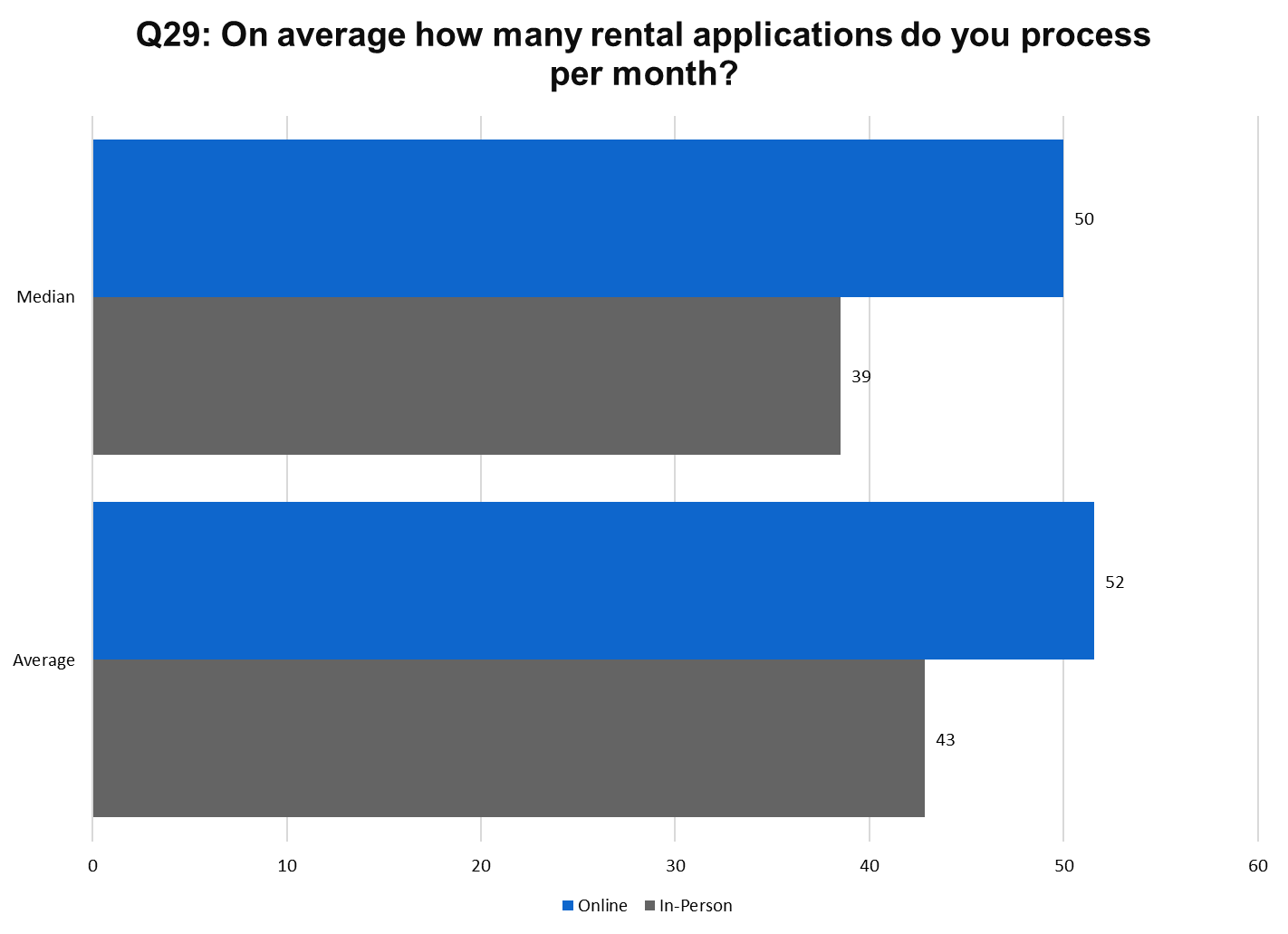 [Speaker Notes: N=100]
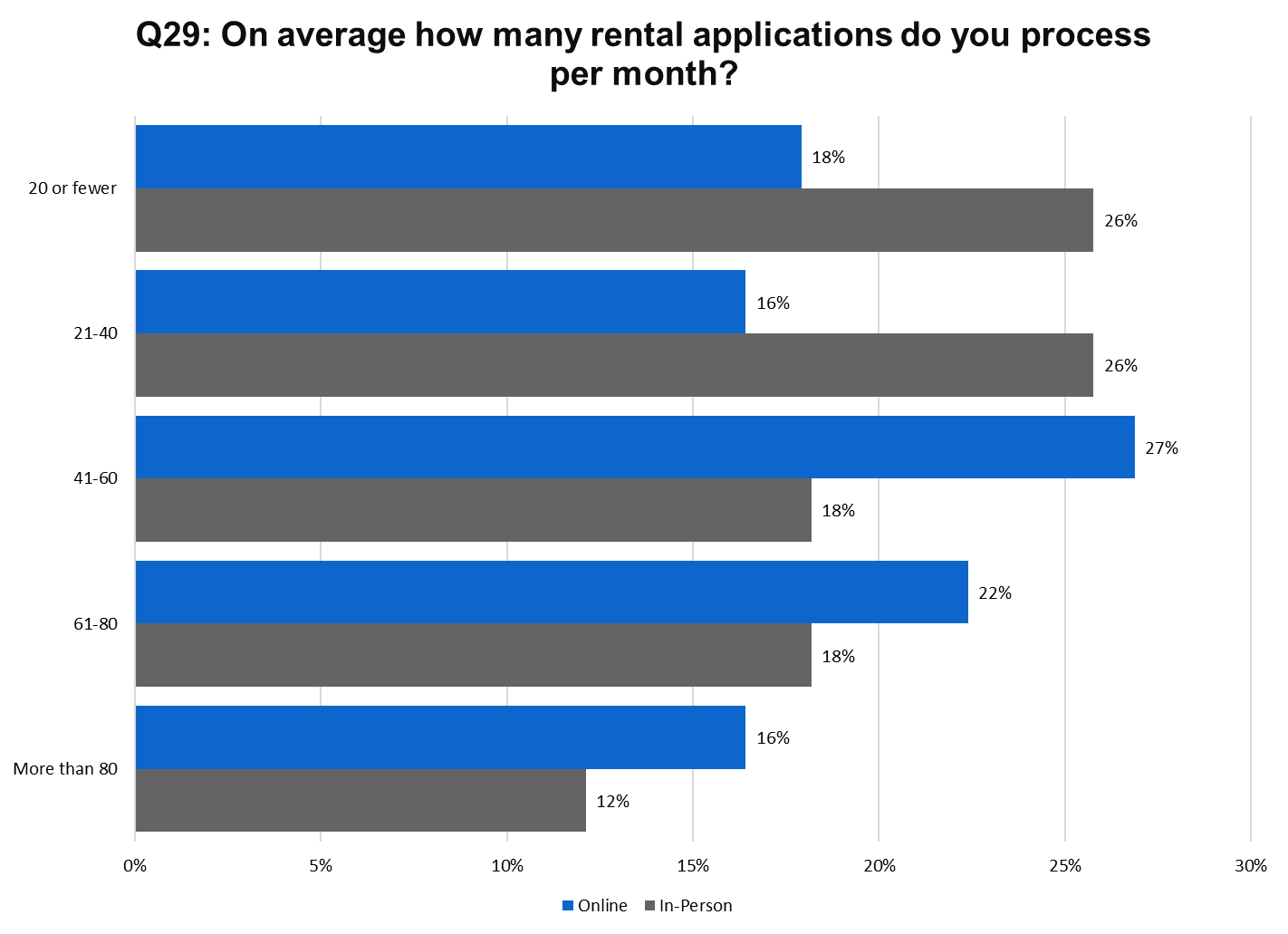 [Speaker Notes: N=100]